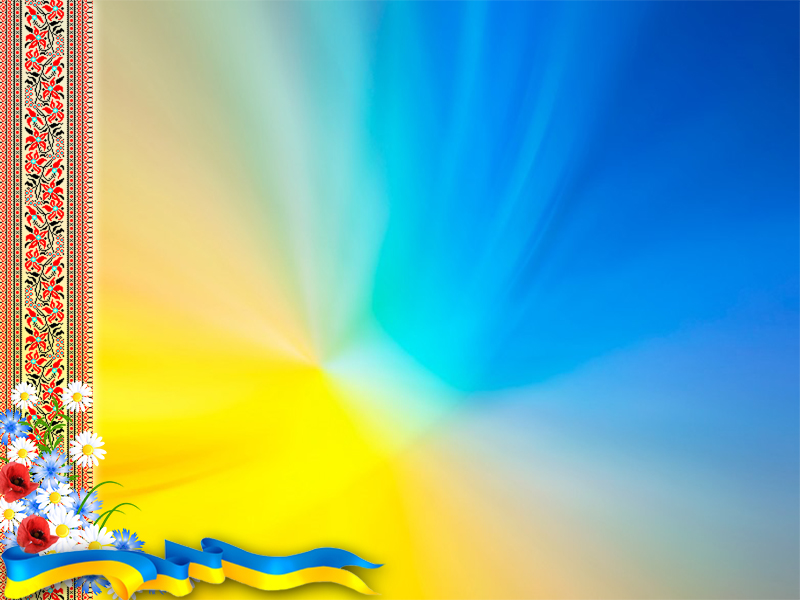 ЛЕКЦІЯ 4. Терористичні ісламські угрупування в країнах АТР
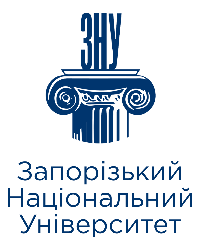 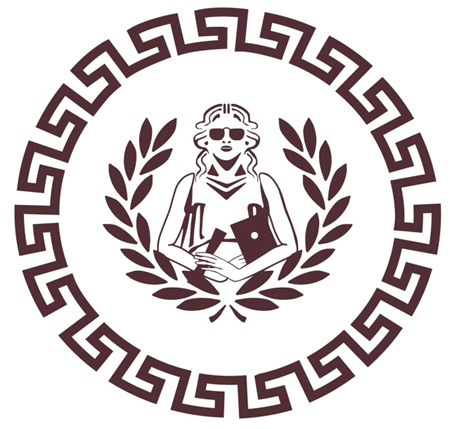 Питання для обговорення:
1.	«Група Абу Сайафа» (Абу Сайяфа») на Південних Філіппінах (Західне Мінданао і архіпелаг Сулу). 
2.	Концепція «вічного джихаду».
3.	Тероризм в АТР і боротьба з ним: проблеми і їх рішення.
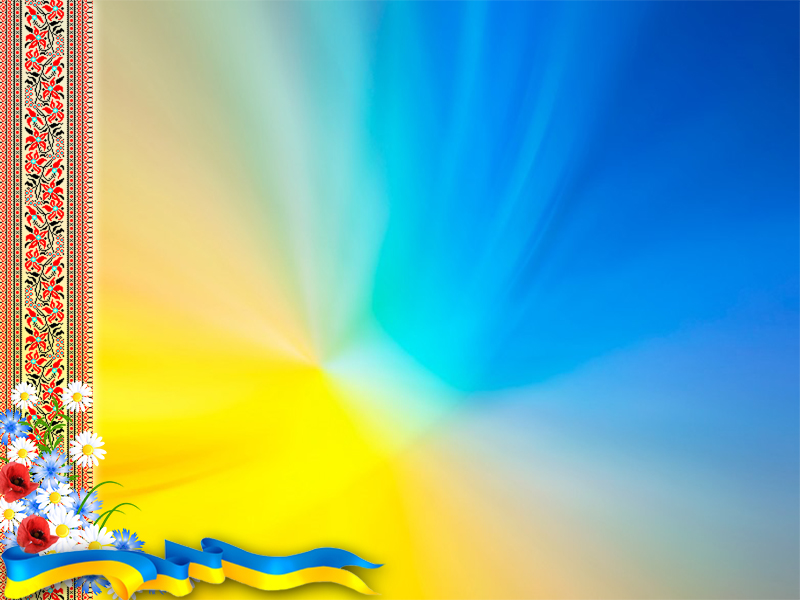 1.«Група Абу Сайафа» на Південних Філіппінах
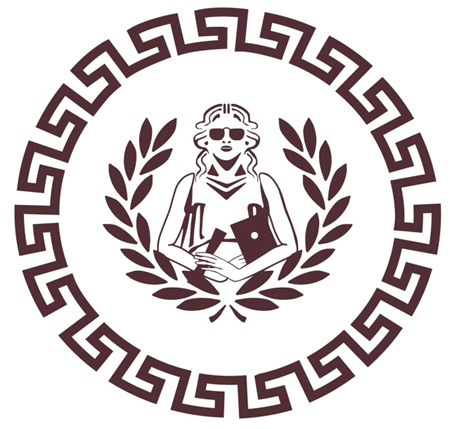 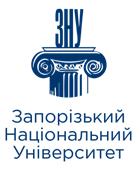 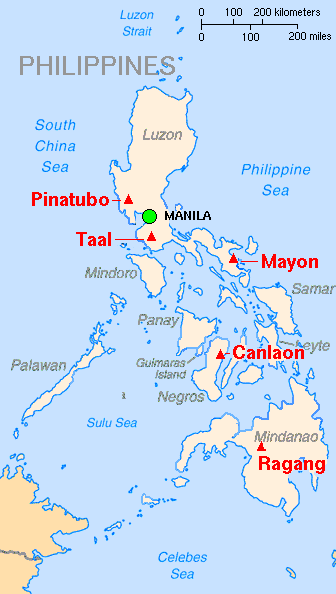 Філіппіни займають понад 
7 тис. островів, найбільші з них: Лугом (Лузом), Мінданао, Палаван, Міндоро, Самар, Себу, Негрос, Панай, Лічіте, Бохаль, Масбате.
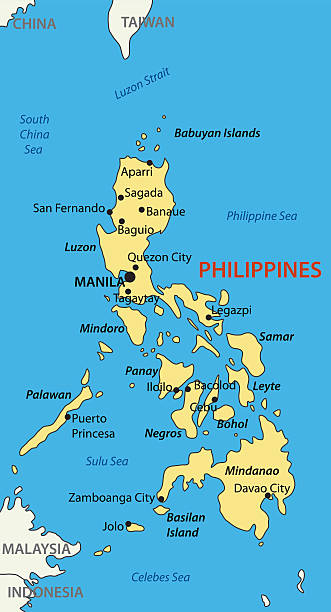 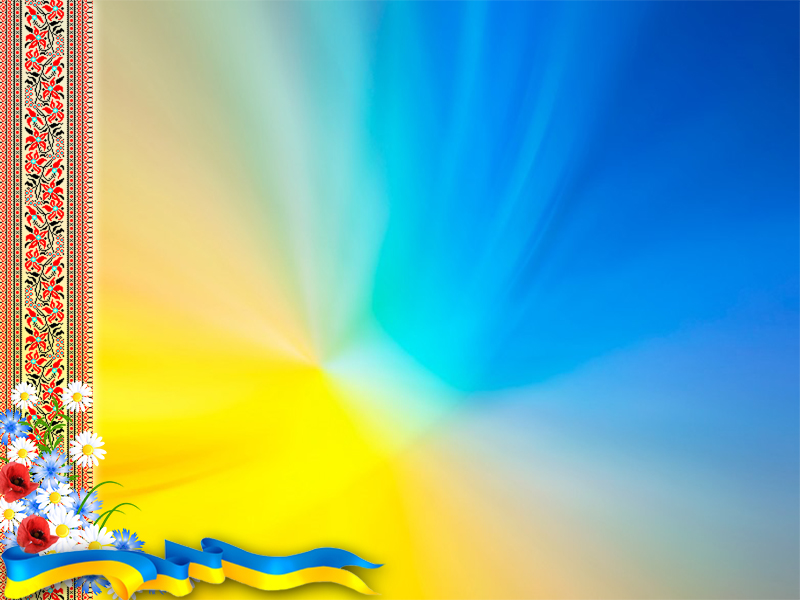 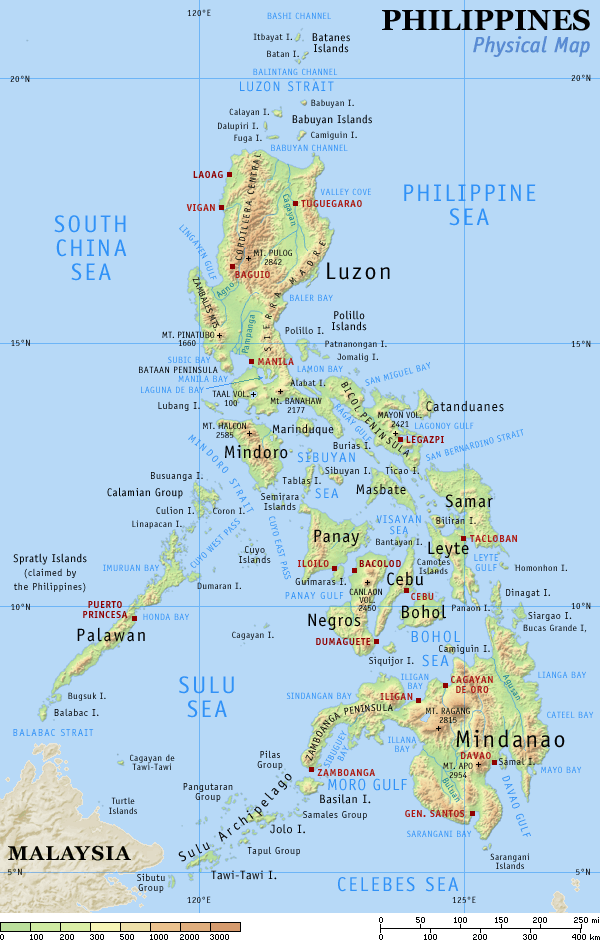 1.«Група Абу Сайафа» на Південних Філіппінах
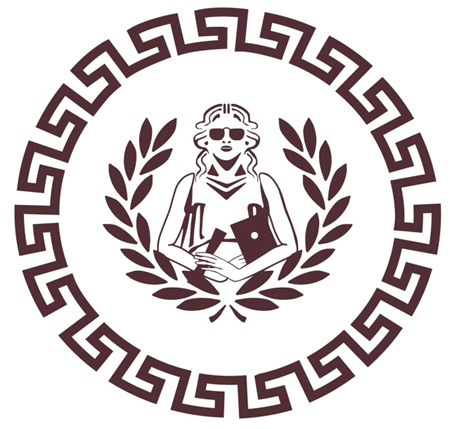 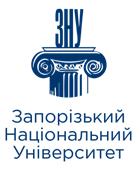 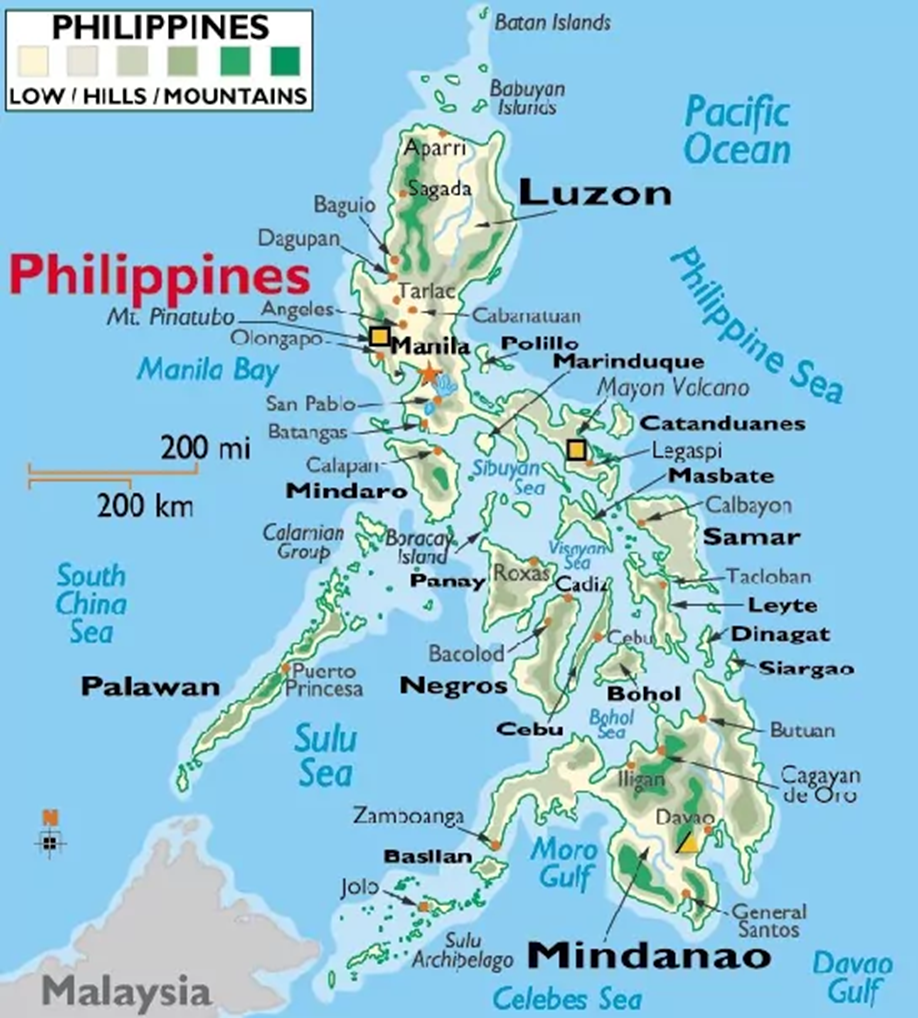 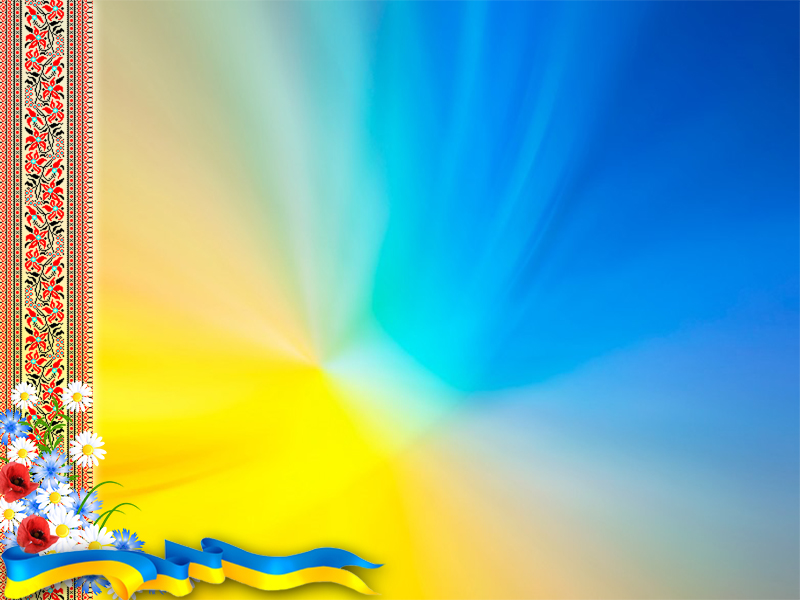 1.«Група Абу Сайафа» на Південних Філіппінах
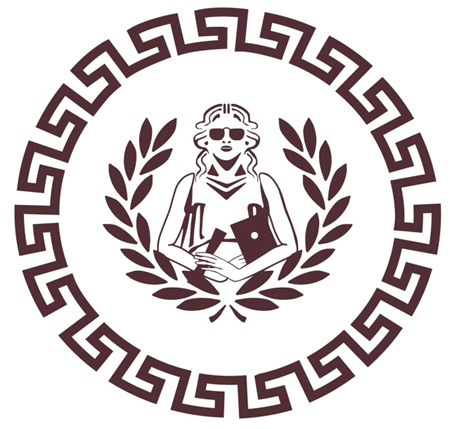 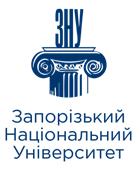 Філіппінці діляться на три групи: рівнинні, прибережні та мусульманізовані. Найчисленнішими з них є прибережні філіппінці-християни, які становлять 90% населення країни. Рівнинні філіппінські етноси складають лише 3,8% всього населення, живуть у внутрішніх районах Лусона, Мінданао, Міндоро та на інших островах, сповідують християнство і дотримуються традиційних релігій. 
Третю групу представляють рівнинні і прибережні мусульманізовані етноси півдня Філіппін, які складають 4% всього населення країни.
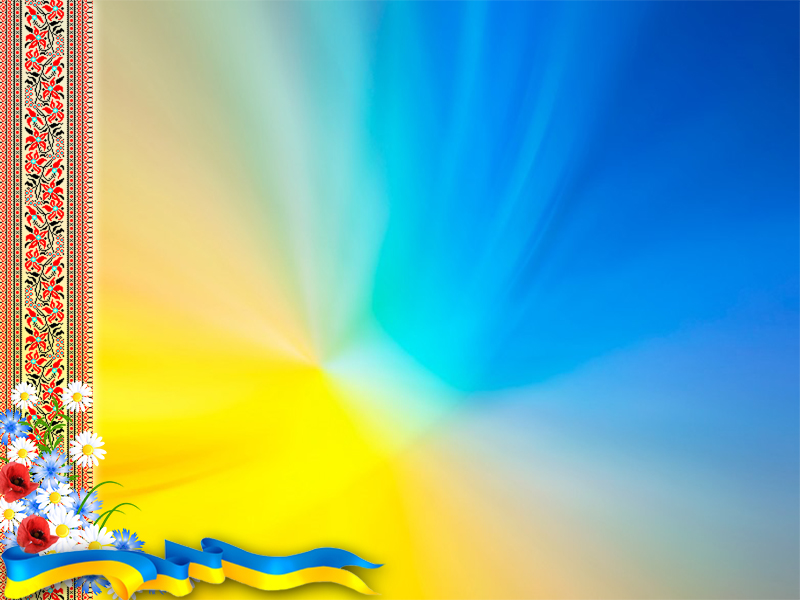 1.«Група Абу Сайафа» на Південних Філіппінах
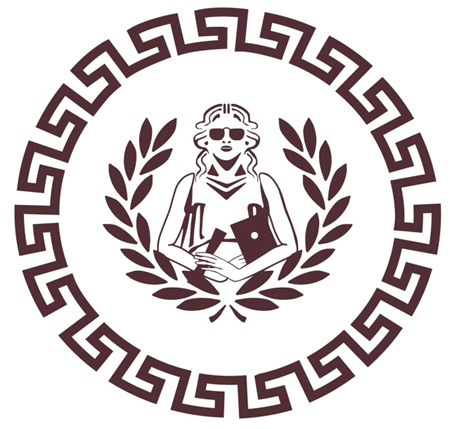 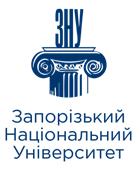 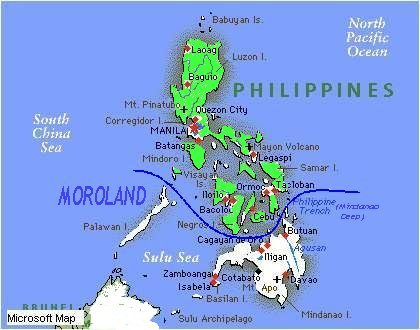 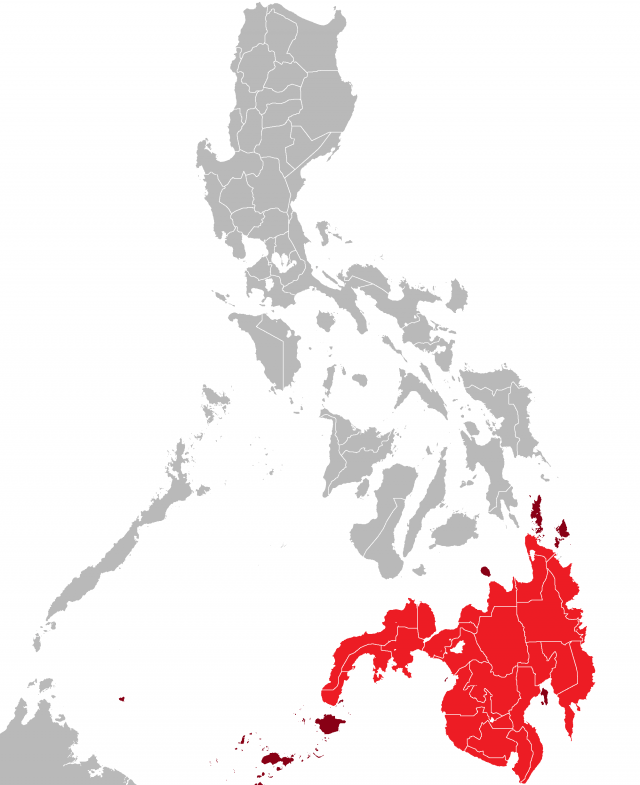 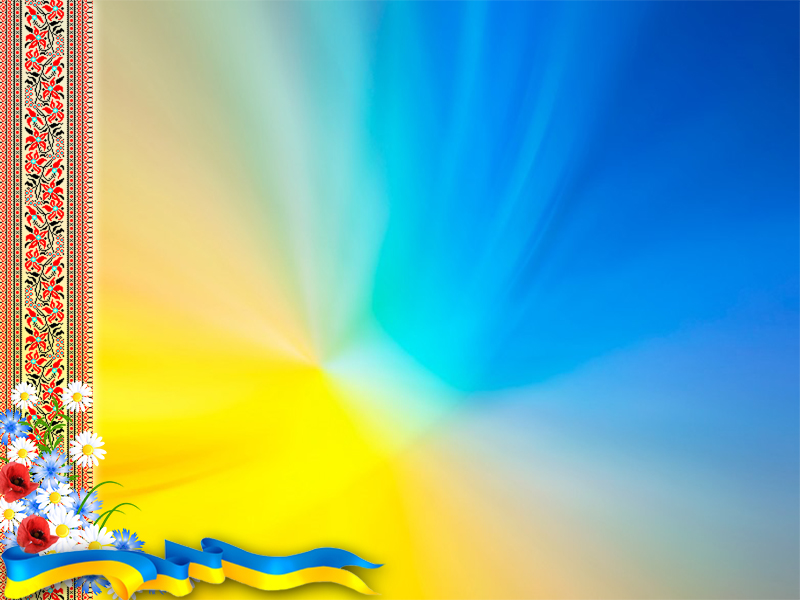 1.«Група Абу Сайафа» на Південних Філіппінах
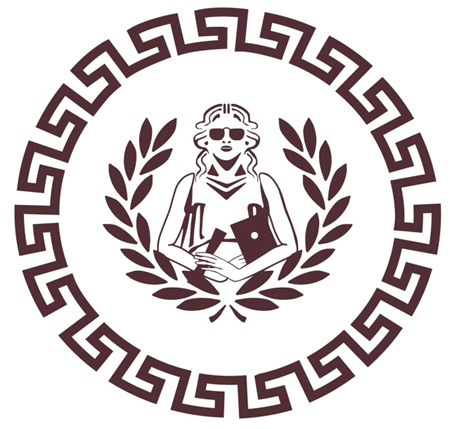 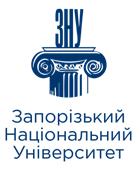 Арабські купці й мусульманські проповідники «привезли» іслам на Філіппіни ще в 1210 р. Формування сучасних етносів відбувалося під впливом поширення ісламу і утворення перших держав у XIV ст. У XV ст. на півдні країни утворився Філіппінський султанат Сулу, на півночі - місцеві князівства. У XVI ст. почалося захоплення островів іспанцями, які на честь свого короля Філіппа II назвали їх Філіппінами. Внутрішні райони були підкорені ними лише усередині XIX ст. За цей час майже всі філіппінські етноси були християнізовані. У 1946 р. Філіппіни стали незалежними.
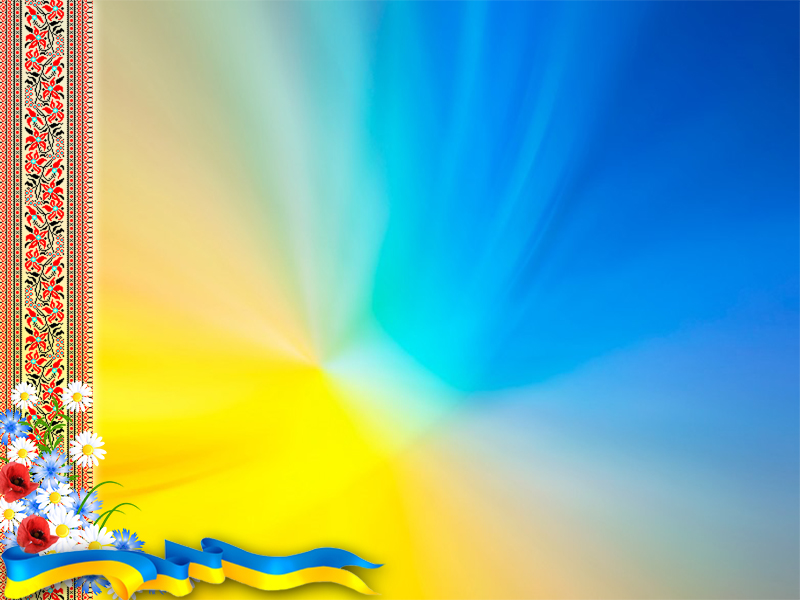 1.«Група Абу Сайафа» на Південних Філіппінах
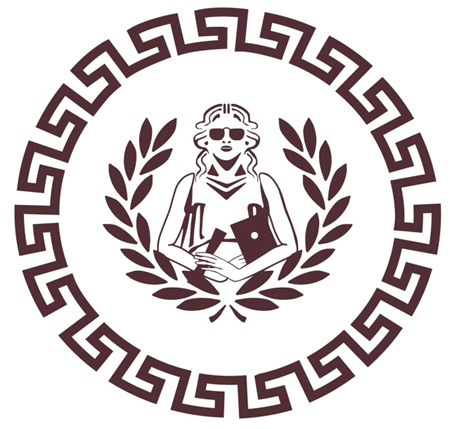 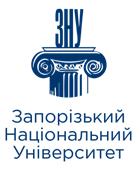 Іспанці, які прагнули роздобути колонії, багаті природними ресурсами і розташовані на жвавих торговельних шляхах, зіткнулися із запеклим опором мусульман. Іспанці назвали філіппінських мусульман моро, що співзвучно з маврами. Піднялося антиколоніальний повстання, яке тривало до 1898 року, коли Іспанія зазнала поразки у війні з Сполученими Штатами. Згідно з Паризьким договором 1898 року, Філіппіни перейшли під юрисдикцію США, що викликало обурення моро. На початку XX ст. мусульмани моро билися з американцями, а під час Другої світової війни, з японськими окупантами. По закінченні Другої світової війни моро увійшли до складу Філіппін.
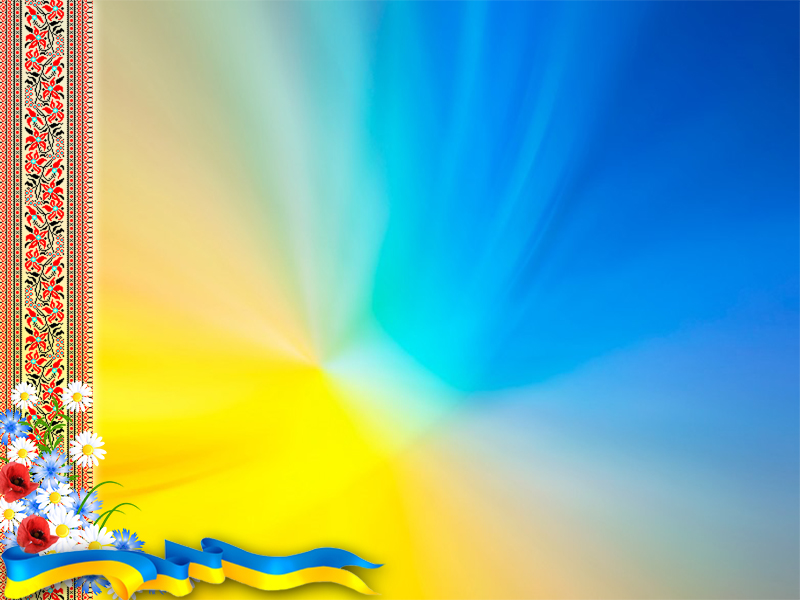 1.«Група Абу Сайафа» на Південних Філіппінах
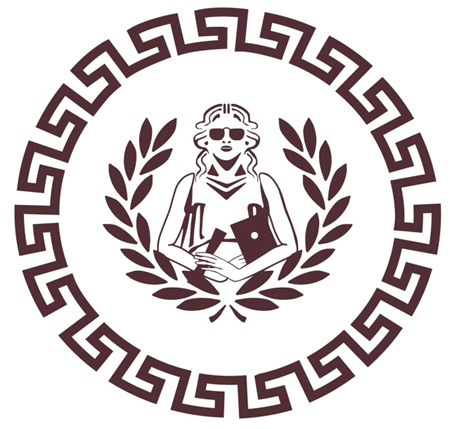 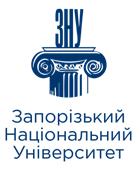 Багато хто порівнює політику Філіппін щодо мусульман, з політикою Ізраїлю на окупованих палестинських територіях. 
Мінданао — другий за величиною острів Філіппін, в якому розташовані найменш розвинені провінції країни. Так, в Автономному районі Мінданао, наприклад, найвища в країні дитяча смертність (64%) і найнижчий рівень грамотності (60%).
Автономний адміністративний регіон у Мусульманському Мінданао (філ.: Awtonomong Rehiyon sa Muslim Mindanao) існував з 1989 по 2019 роки.
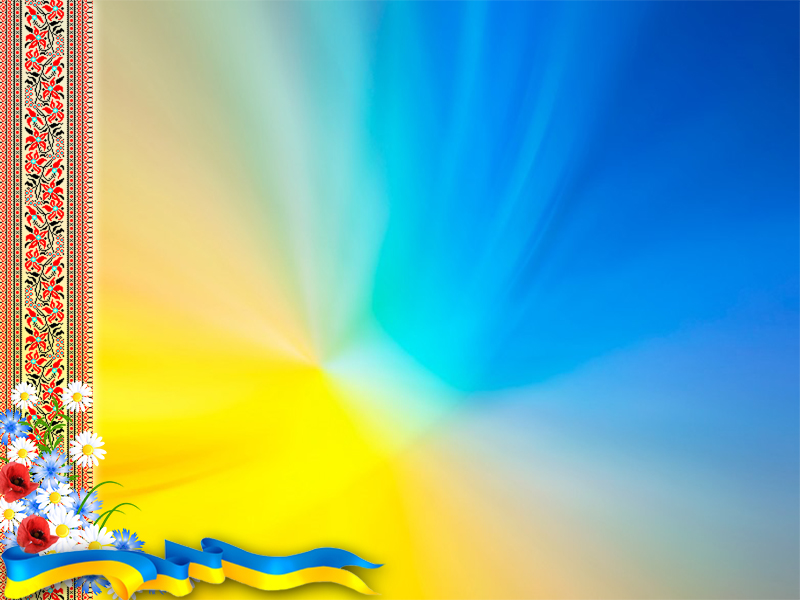 1.«Група Абу Сайафа» на Південних Філіппінах
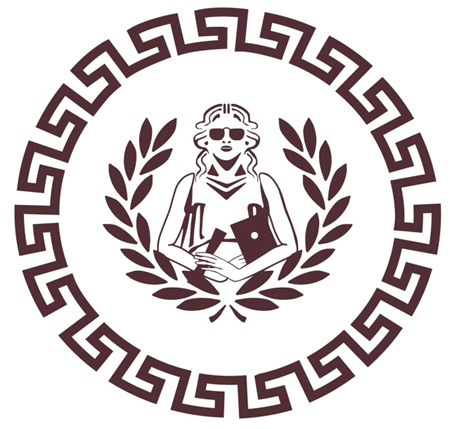 Регіон складався з п’яти, переважно мусульманських, провінцій: Басілан, Південне Ланао, Магінданао, Сулу і Таві-Таві. Це єдиний регіон на Філіппінах, який мав власний уряд.
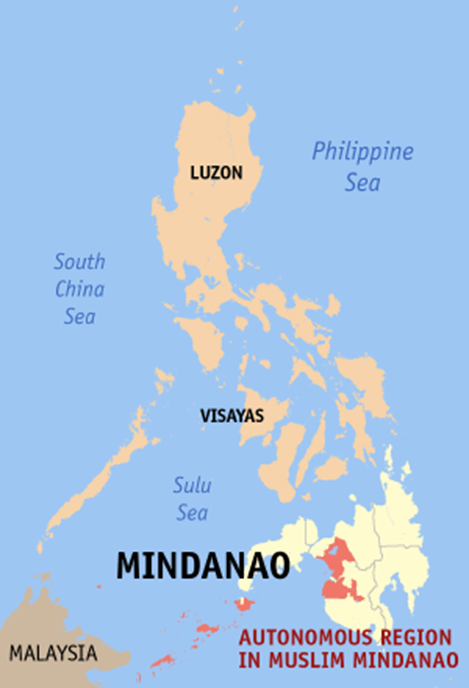 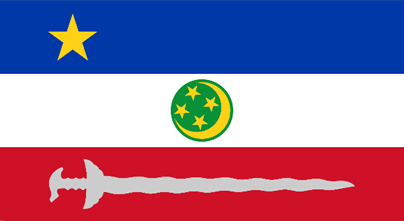 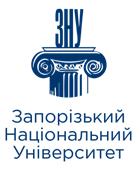 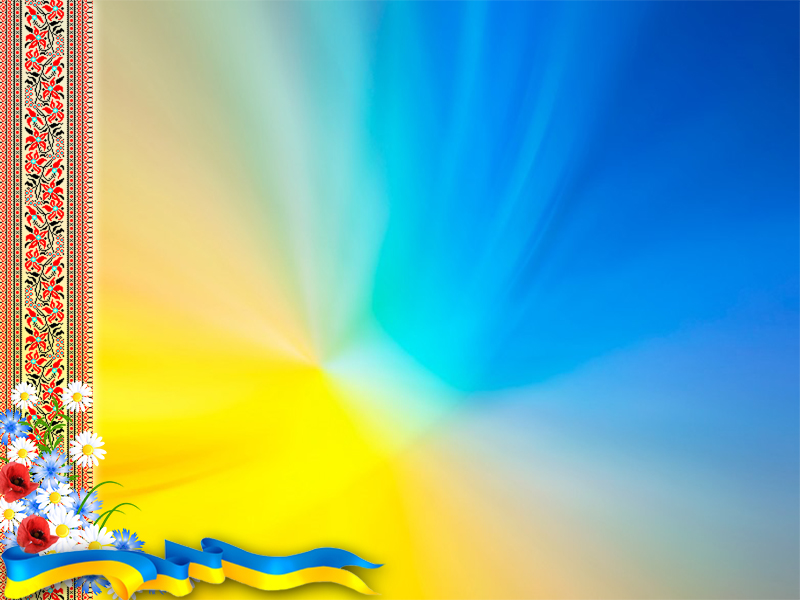 1.«Група Абу Сайафа» на Південних Філіппінах
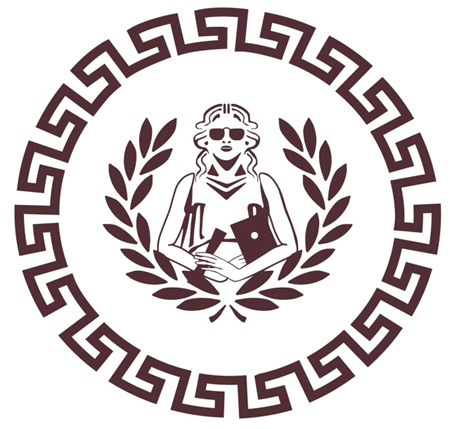 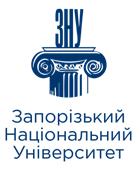 Населення Мінданао складають мусульмани, проте з часів колоніального панування Іспанії на Філіппінах з середини XVI ст. метою всіх урядів було досягнення політичного панування на Мінданао шляхом переселення на південь філіппінців-християн, а також навернення його жителів в католицтво.
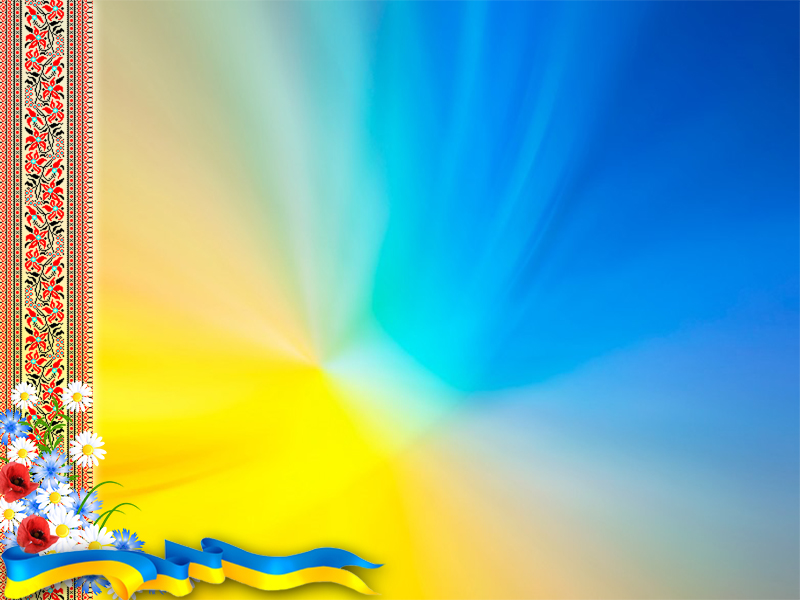 1.«Група Абу Сайафа» на Південних Філіппінах
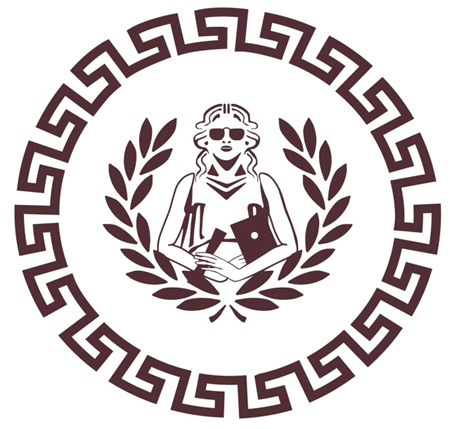 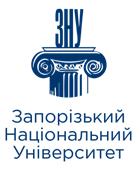 Така політика призвела до того, що з більшості на Мінданао і островах архіпелагу Сулу мусульмани перетворилися у меншість і становлять лише 17% населення регіону. Крім того, в результаті несправедливого розподілу земель, наприклад, на маленькому острові Басілан, де мусульмани складають 71% населення, християни володіють 75% земельних угідь, а 75% обороту місцевої торгівлі зосереджено в руках місцевих китайців.
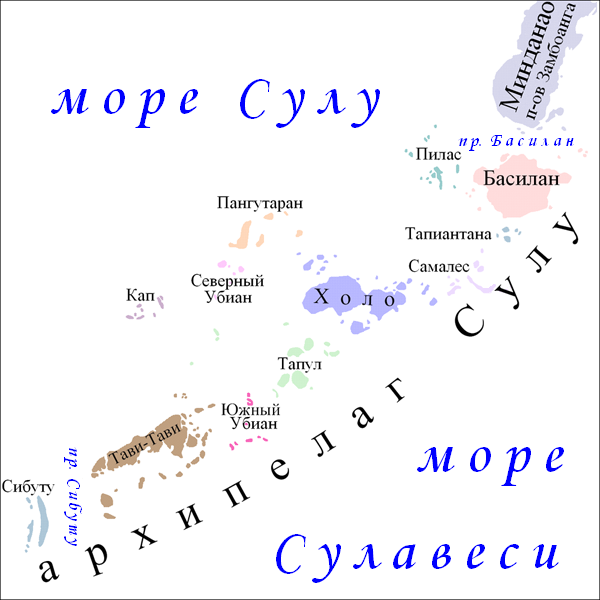 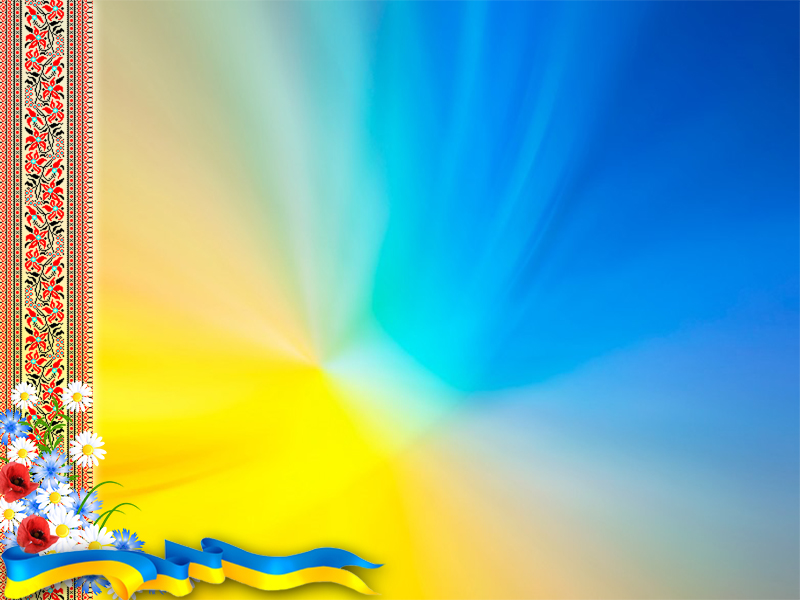 1.«Група Абу Сайафа» на Південних Філіппінах
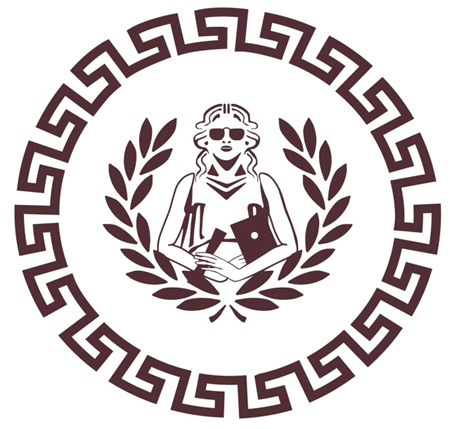 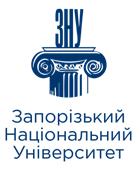 В результаті міграції католиків з півночі мусульмани-моро перетворилися у меншість на своїй рідній землі. За допомогою корумпованих місцевих чиновників і поліції католики продовжували захоплювати величезні ділянки землі на Мінданао, позбавляючи місцевих жителів не тільки переваги, але й засобів до існування. 
В результаті мусульмани стали малозабезпеченої та малограмотною групою населення Моро. На острові Мінданао розташовані багатющі на архіпелазі поклади нафти і газу. Уряд Філіппін звинувачували в тому, що він прагнув отримати у свої руки ці родовища, не піклуючись про місцеве населення.
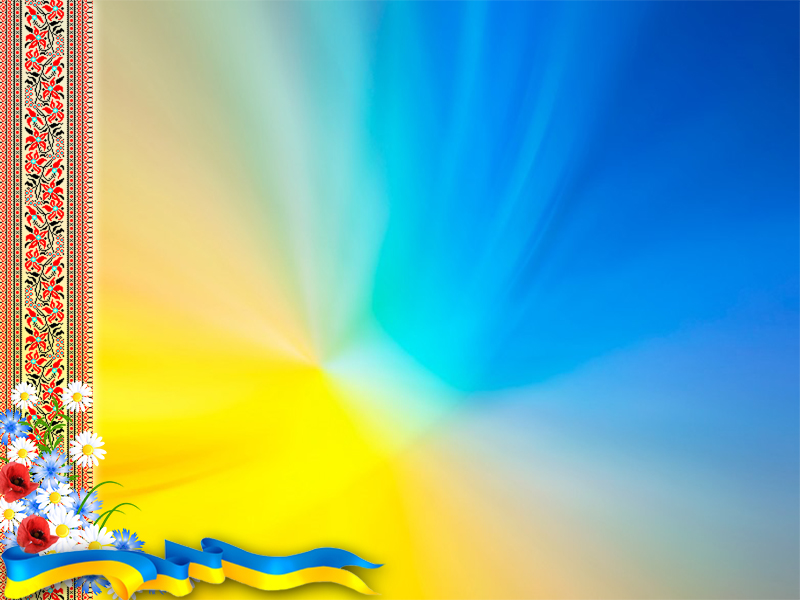 1.«Група Абу Сайафа» на Південних Філіппінах
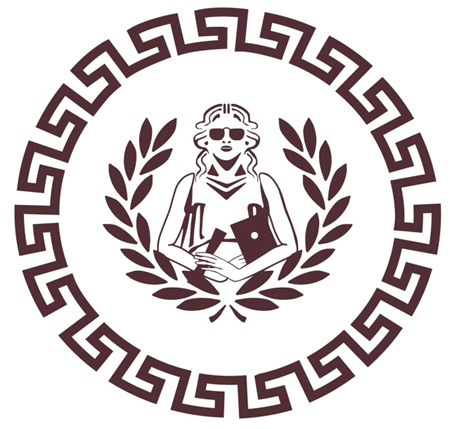 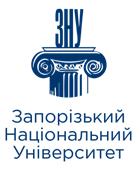 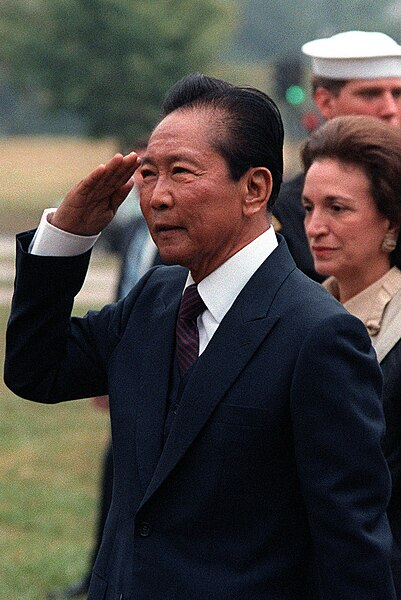 Наприкінці 1960-х рр. на півдні Філіппін у мусульманських масах, які пов’язували постійне погіршення свого життя з міграцією християн, стали популярними сепаратистські гасла. Під час правління філіппінського диктатора Фердинанда Маркоса (1965/6-1986) політична напруженість переросла у відкриті бойові дії між філіппінським урядом і мусульманськими повстанськими групами моро.
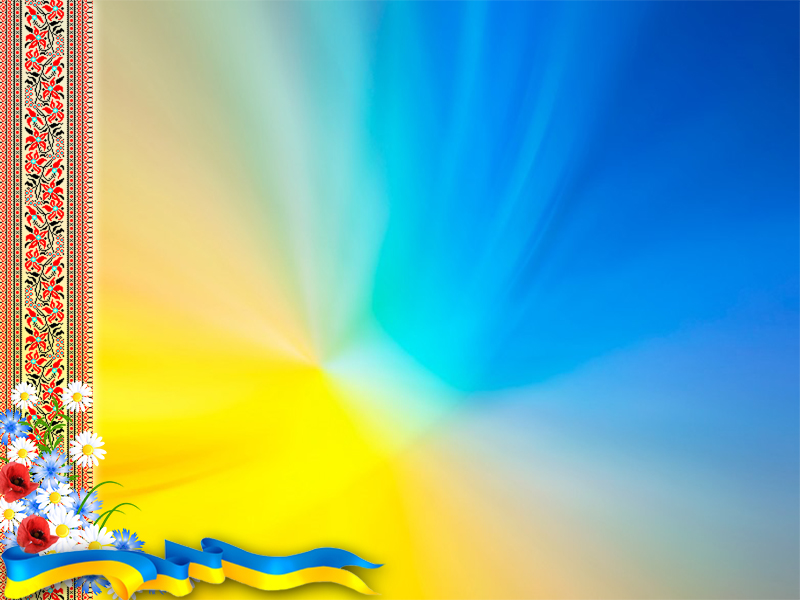 1.«Група Абу Сайафа» на Південних Філіппінах
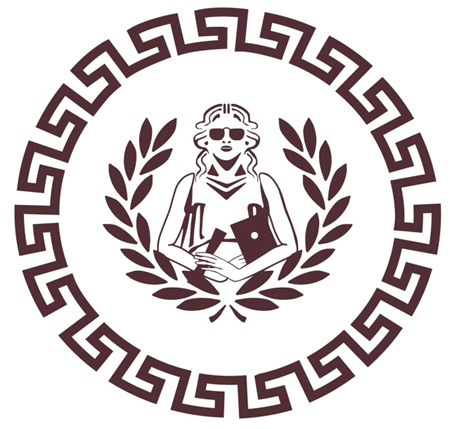 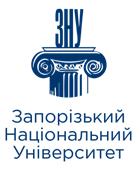 Повстання Моро було спровоковано різаниною в Джабіді 18 березня 1968 р., під час якої було вбито до 60 філіппінських мусульманських спецназівців, які брали участь у запланованій операції з повернення східної частини малайзійського штату Сабах. 
У відповідь на невдалу спробу філіппінського уряду повернути Сабах уряд Малайзії підтримував і фінансував конфлікт Моро, який спустошив південні Філіппіни, доки підтримка не припинилася у 2001 році.
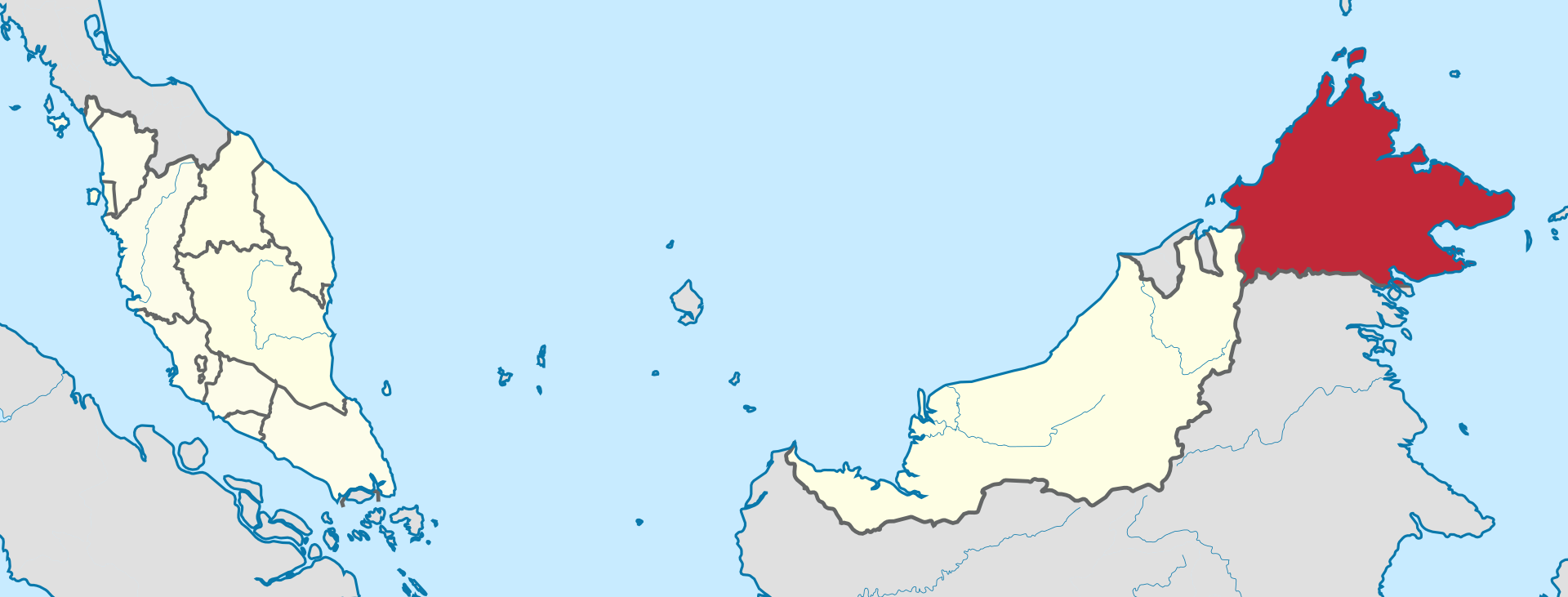 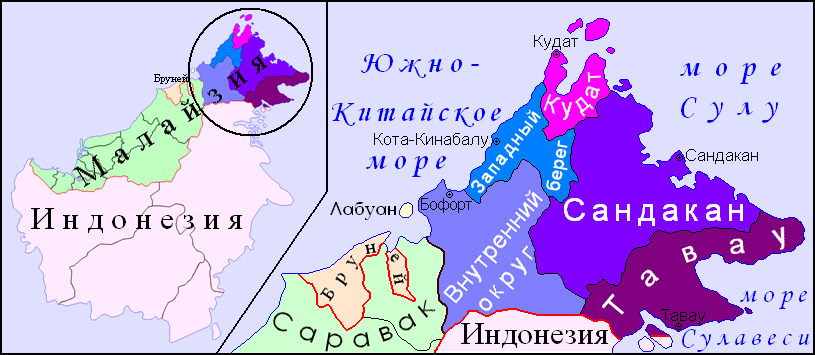 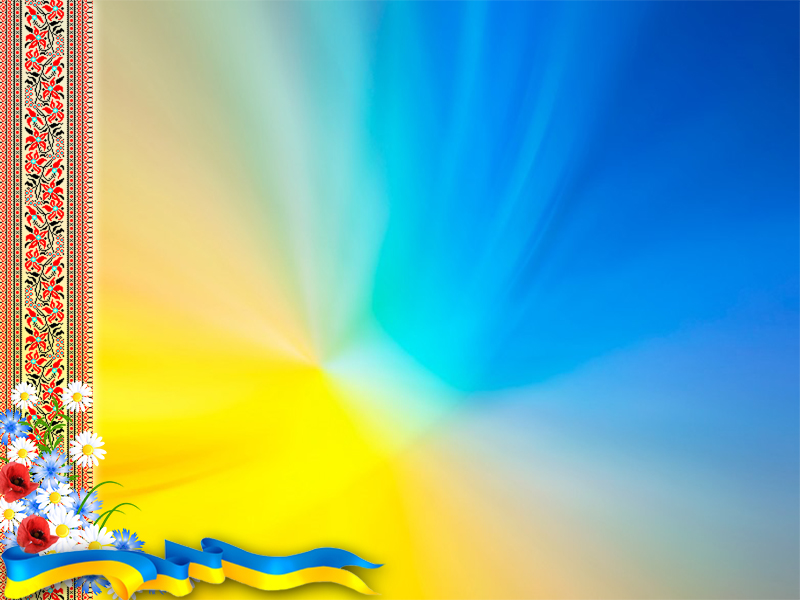 1.«Група Абу Сайафа» на Південних Філіппінах
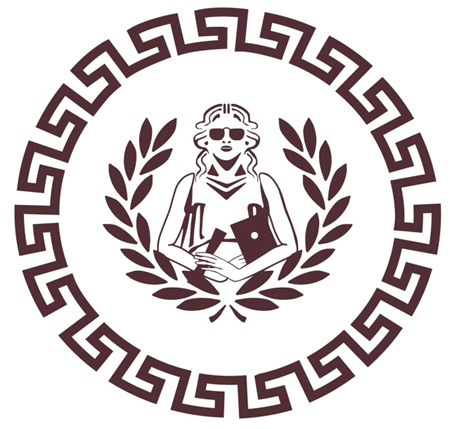 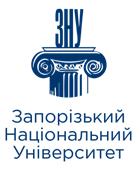 Збройний конфлікт тривав з 1968 до 2019 року. Мирні угоди були підписані між філіппінським урядом і двома великими збройними угрупованнями повстанців: Національно-визвольним фронтом моро (MNLF) і Ісламським визвольним фронтом моро (MILF), за лідерства жінок-переговорниць. 
Водночас інші менші збройні групи руху опору продовжують існувати.
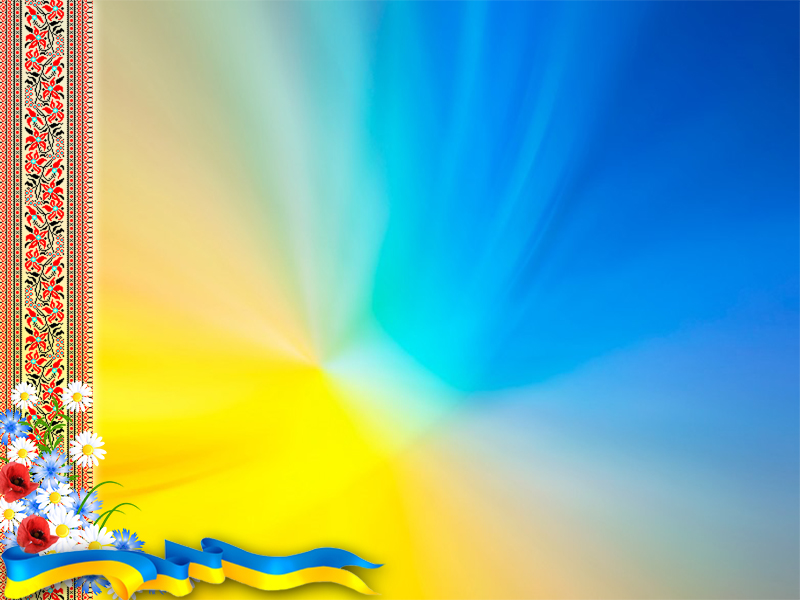 1.«Група Абу Сайафа» на Південних Філіппінах
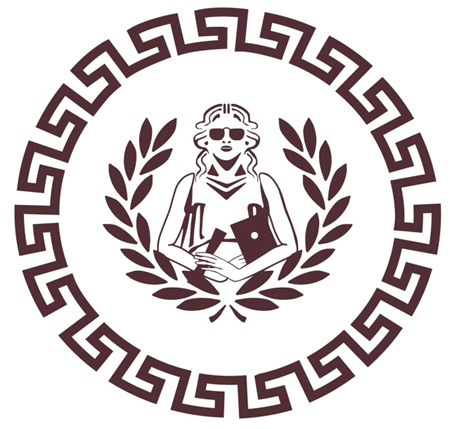 У 1969 р. виникає рух за незалежність мусульман (РНМ), метою якого проголошувалося створення незалежної ісламської держави на території південної частини Мінданао, архіпелагу Сулу, острова Палаван та на прилеглих до них островах. На території Малайзії, яка підтримувала в цей період РНМ (у 1968 р. між Малайзією та Філіппінами були розірвані дипломатичні відносини), було створено тренувальний табір з військової підготовки прихильників руху.
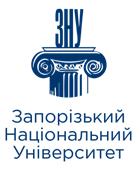 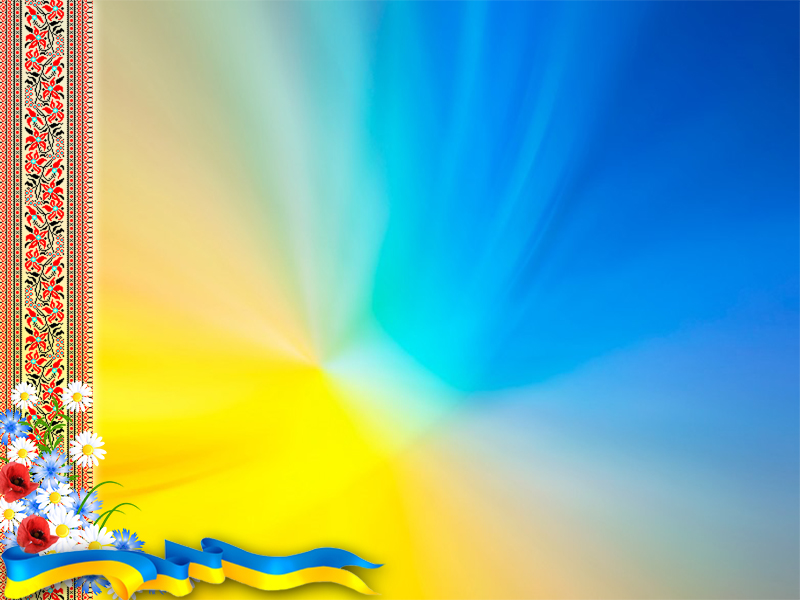 1.«Група Абу Сайафа» на Південних Філіппінах
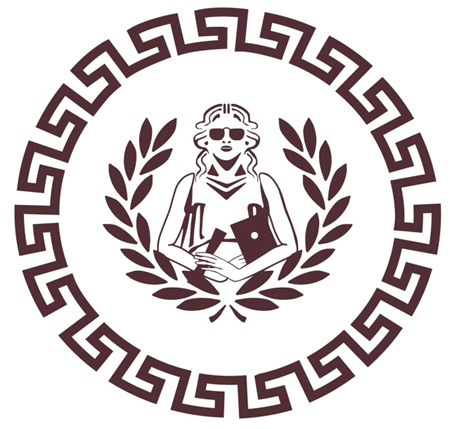 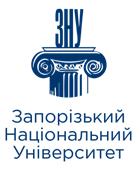 У 1971 р. РНМ було перетворено на Національно-визвольний фронт моро (НВФМ), метою якого стала збройна боротьба за створення незалежної Республіки Бангса Моро (Бангсаморо)  на принципах «справжнього» ісламу. 
Офіційно Національно-визвольний фронт моро (НВФМ=MNLF), заснований на Філіппінах у 1972 році, бореться за збереження історичної, релігійної та культурної своєрідності народу моро, а також за його право визначати власне майбутнє.
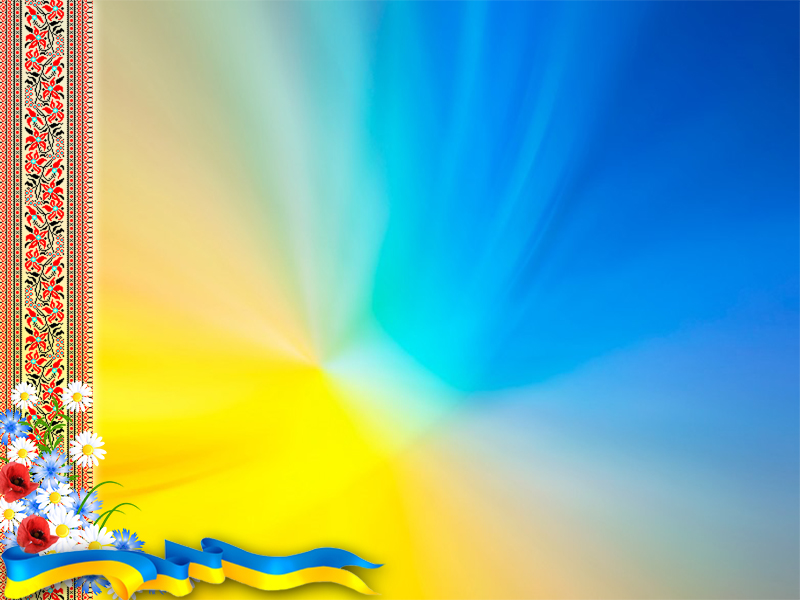 1.«Група Абу Сайафа» на Південних Філіппінах
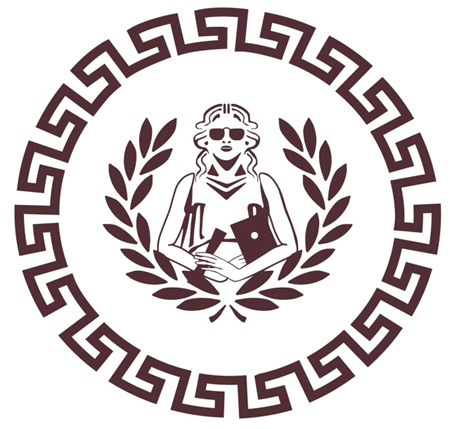 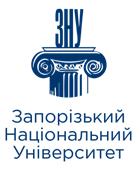 У наступні роки MNLF розпався на кілька різних груп, включаючи Ісламський визвольний фронт моро (MILF, 1981р.), який прагнув створити ісламську державу на Філіппінах. 
Лідери Фронту завжди стверджували, що обов’язок народу Моро є джихад проти філіппінського уряду. Спочатку Фронт вважав, що проблеми Мінданао не можуть бути вирішені без створення на острові шаріатської держави. Сьогодні вона вважає можливим створення автономії, в рамках федеративних Філіппін (існувала з 1989 по 2019 рр.).
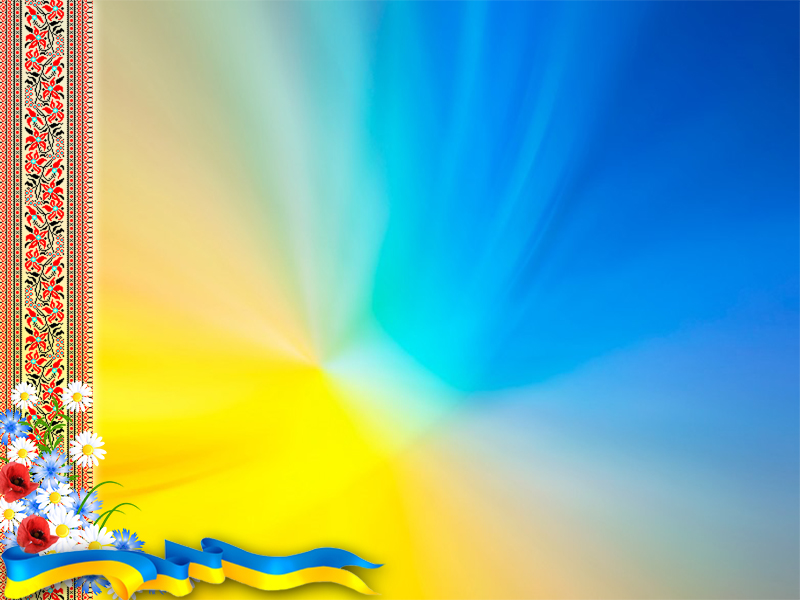 1.«Група Абу Сайафа» на Південних Філіппінах
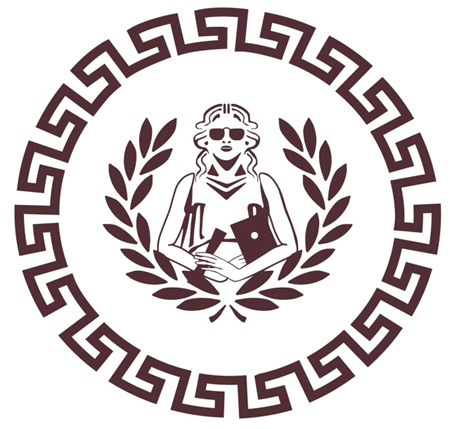 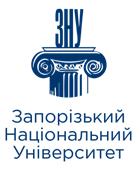 У 1991 р. від Ісламського визвольний фронту моро (від Національно-визвольного фронту моро?) відокремилися деякі його члени, сформувавши угруповання «Абу Сайяф» (ASG= ABU SAYYAF GROUP), - одне з найжорстокіших терористичних угруповань на Філіппінах. 
Абу Сайяф (араб.: جماعة أبو سياف; Джамаат Абу Сайяф), відома також як аль-Харакат аль-Ісламія, діє на південних філіппінських островах Мінданао та архіпелазі Сулу (острови Тавітаві і Басілан).
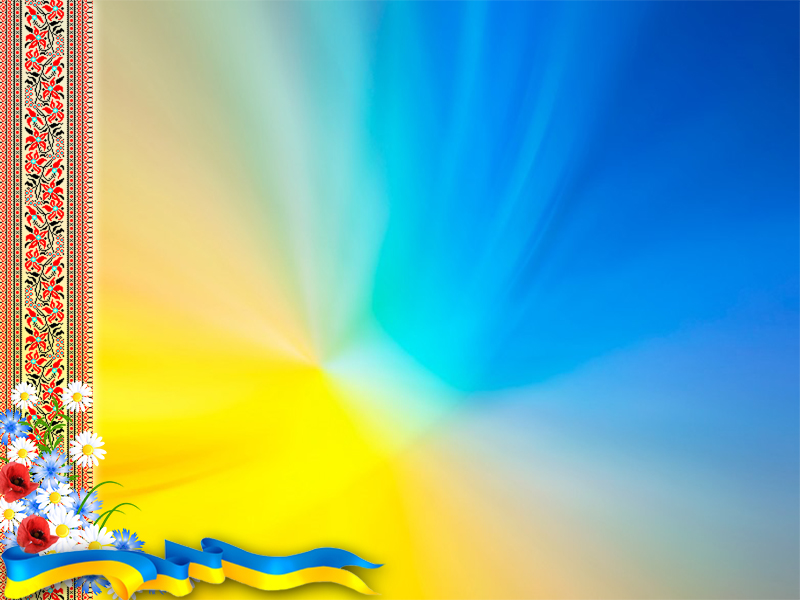 1.«Група Абу Сайафа» на Південних Філіппінах
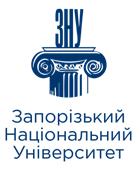 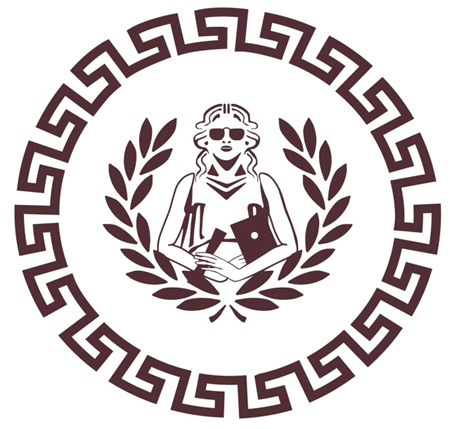 Назва організації походить від арабської ابو, абу («батько») та сайяф («меч»). Організація називає себе «Аль-Харакат аль-Ісламія» або «Ісламський рух», «Ель-Харакат аль-Ісламійя», «Група ісламського руху», «Мечоносці».
В англомовній транскрипції: Aboy Sayyaf, Abu Sayaf, Abu Sayyaf Group (ASG), Al Harakat Al Islamiyya, al-Harkatul Islamiya Group / AHAI, Bearers of the Sword.
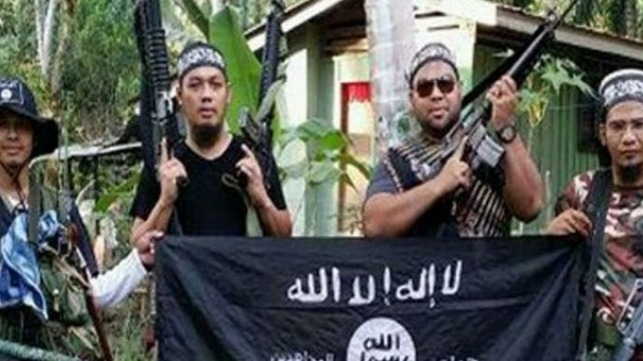 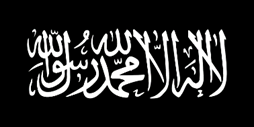 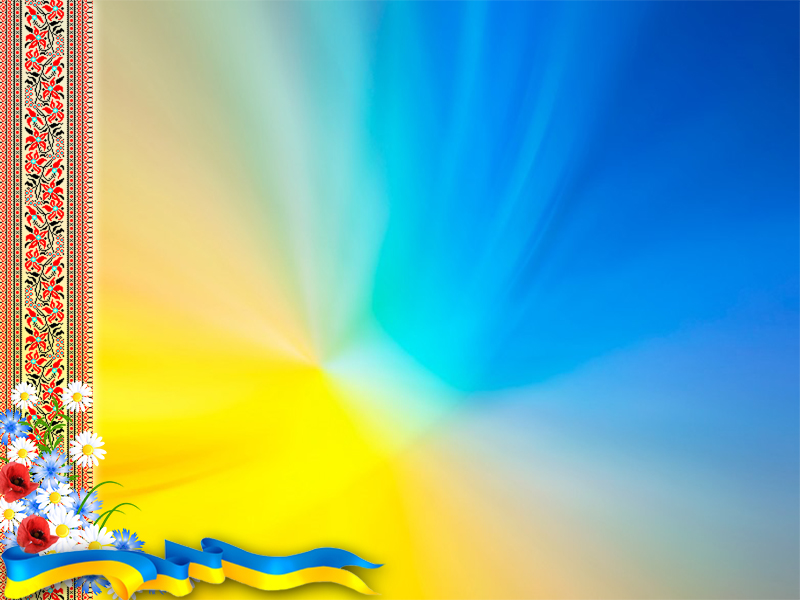 1.«Група Абу Сайафа» на Південних Філіппінах
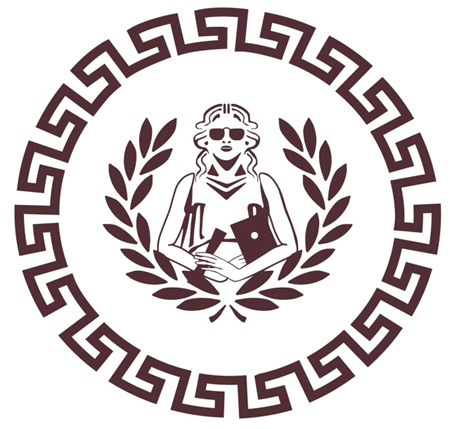 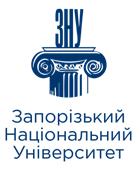 Назву Абу Сайяф було отримано таким чином: лідер угрупування Абдураджак Абубакар Джанаджалані, назвав свого старшого сина Сайяфом (Сайафом), ставши таким чином батьком (абу) Сайяфа. 
Абдураджак назвав свого сина на честь афганського моджахеда, польового командира Расіла Сайяфа, який командував тренувальним табором в Афганістані, де він пройшов підготовку.
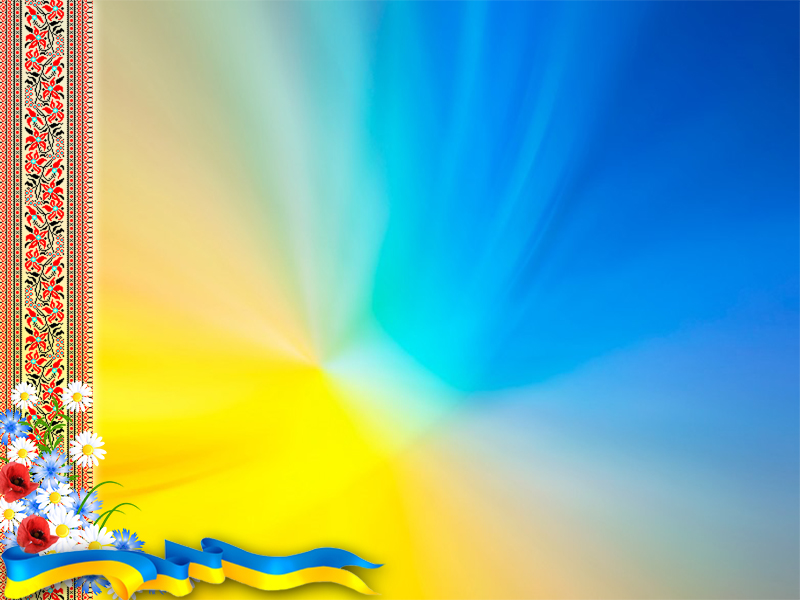 1.«Група Абу Сайафа» на Південних Філіппінах
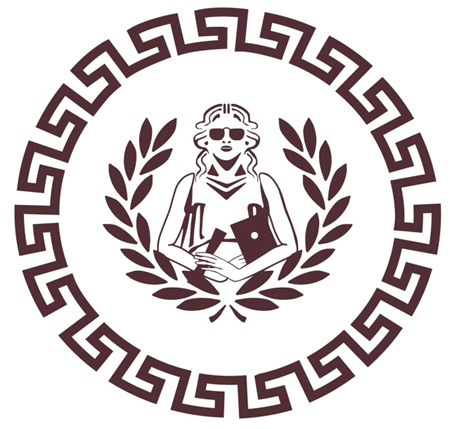 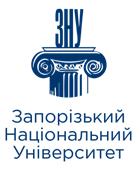 «Абу Сайяф» - найжорстокіша з ісламістських сепаратистських груп, що діють на півдні Філіппін. Вона пов’язана з терористичною мережею «Аль-Каїда» та прагне силою створити екстремістську ісламську державу в західній частині острова Мінданао та на архіпелазі Сулу. Організація проводила операції не лише на Філіппінах, а й у Малайзії, де у 2000 році у Сіпадані вони захопили 21 заручника, серед них 11 туристів.
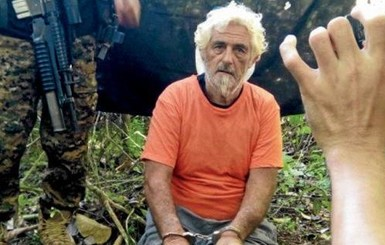 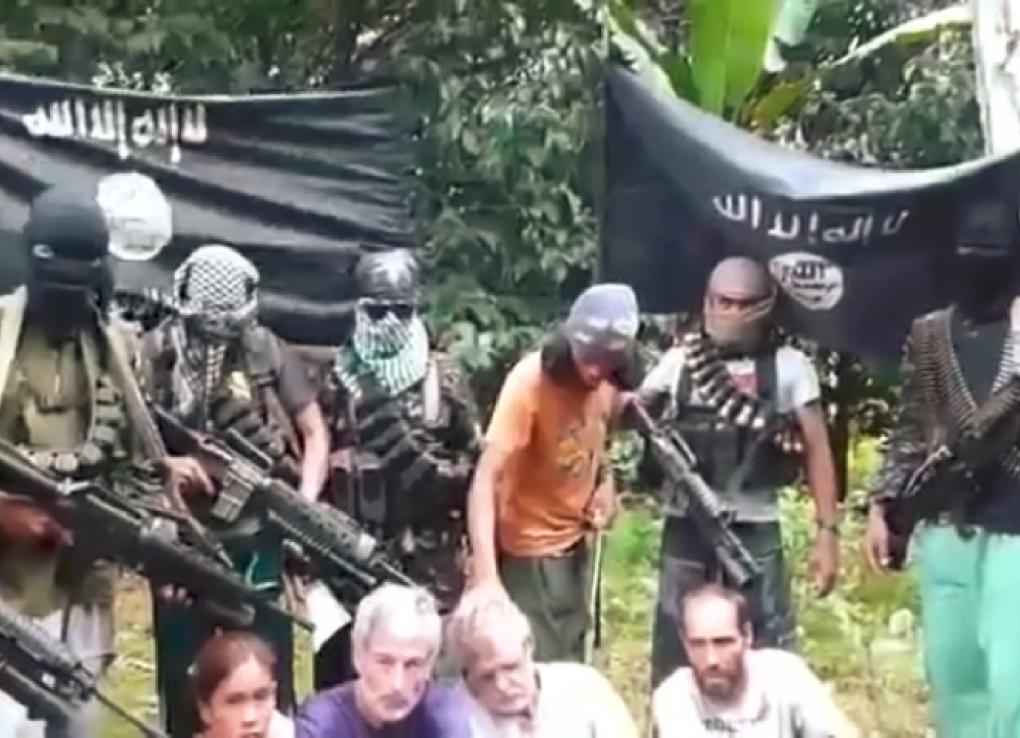 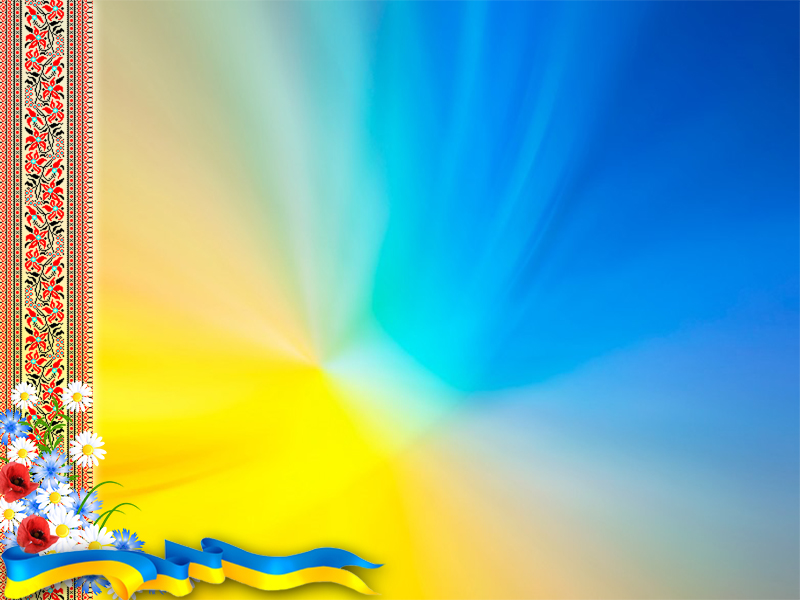 1.«Група Абу Сайафа» на Південних Філіппінах
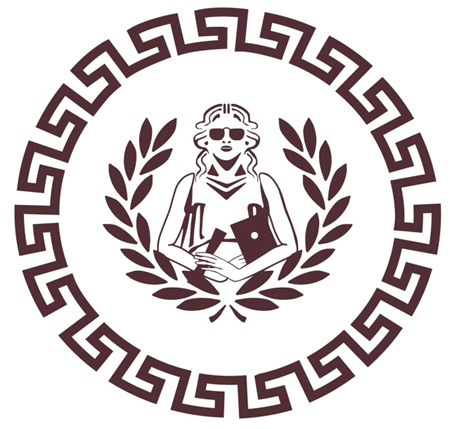 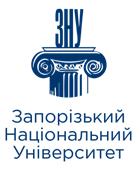 Бойовики цього угруповання здійснюють викрадення людей з метою викупу та організують терористичні акти для досягнення своєї заявленої мети створення незалежної ісламської держави на острові Мінданао та островах Сулу. Уряд Філіппін розглядає цих повстанців як злочинців та відмовляється вести будь-які переговори з ними.
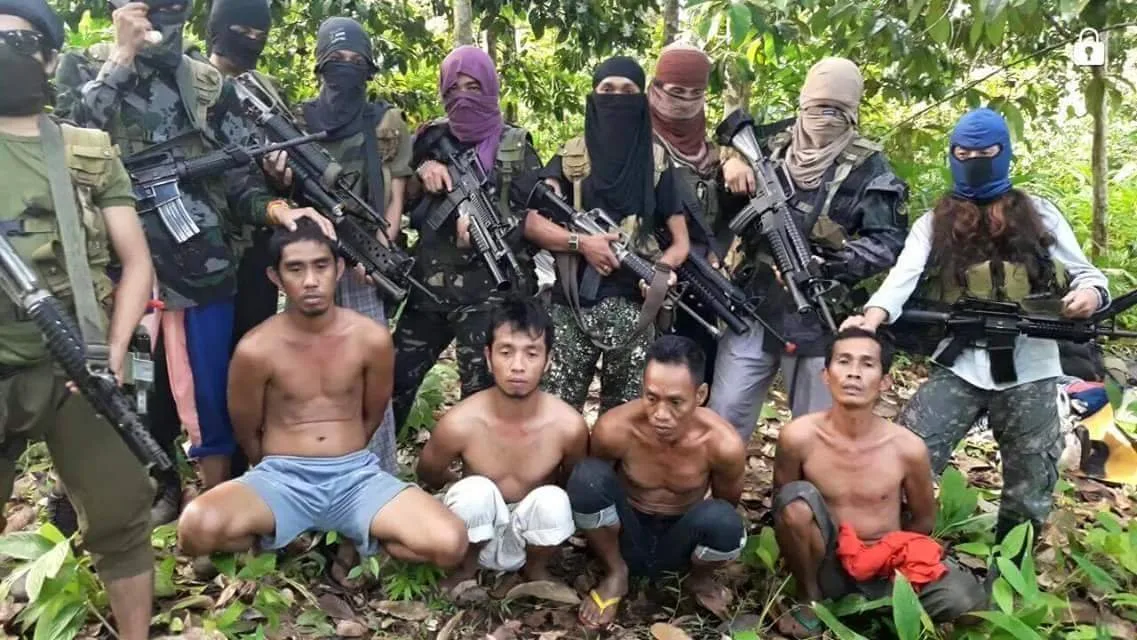 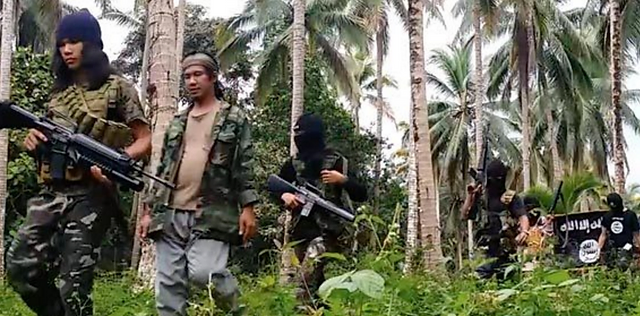 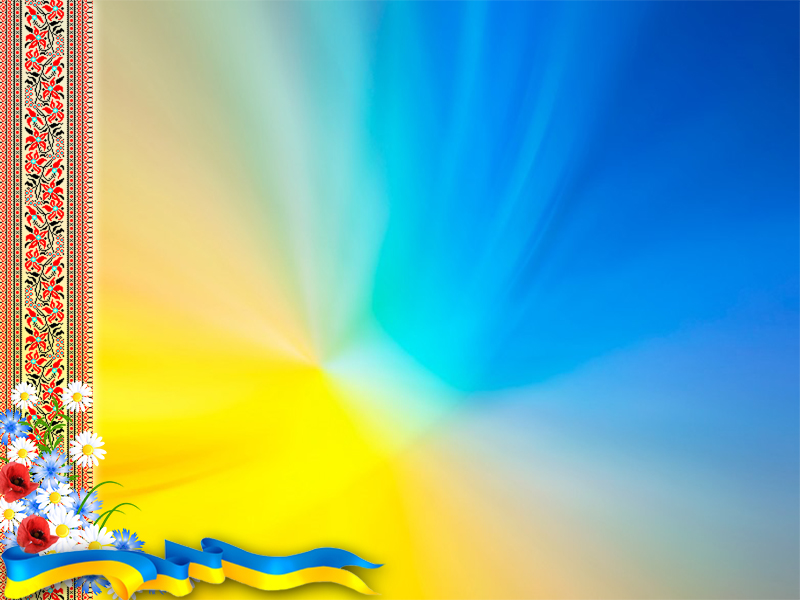 1.«Група Абу Сайафа» на Південних Філіппінах
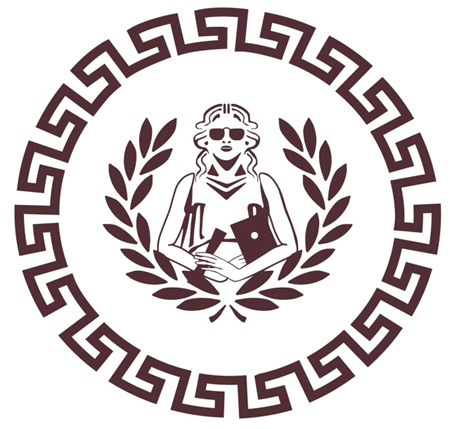 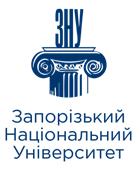 8 жовтня 1997 року Державний департамент США визнав ASG іноземною терористичною організацією згідно зі статтею 219 Закону про імміграцію та громадянство у чинній редакції. 
Пізніше, 23 вересня 2001 року, ASG була внесена до Додатку Указу Президента № 13224. В результаті цього визнання, серед інших наслідків, всі майнові об’єкти, що належать ASG (ABU SAYYAF GROUP) і частки майна, що підпадають під юрисдикцію США, були заблоковані, а суб’єктам, які перебувають під юрисдикцією США, повсюдно забороняється брати участь у будь-яких угодах з ASG.
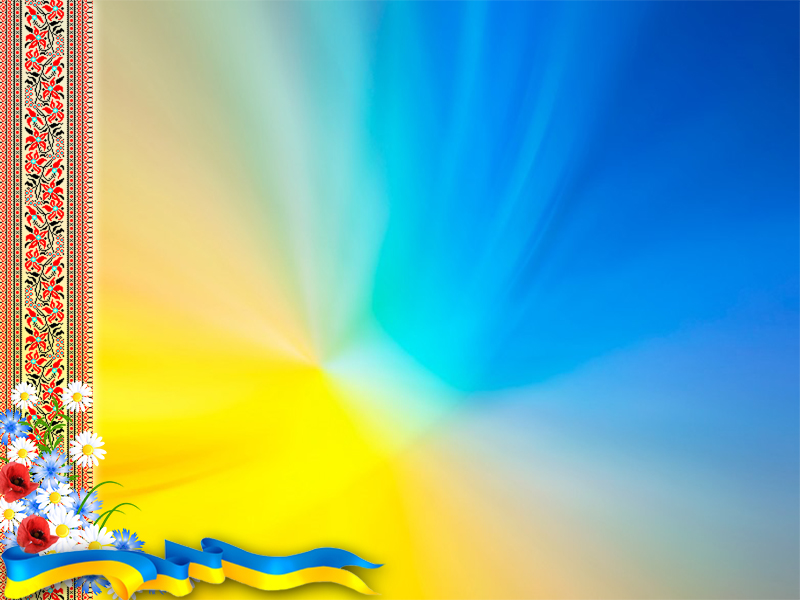 1.«Група Абу Сайафа» на Південних Філіппінах
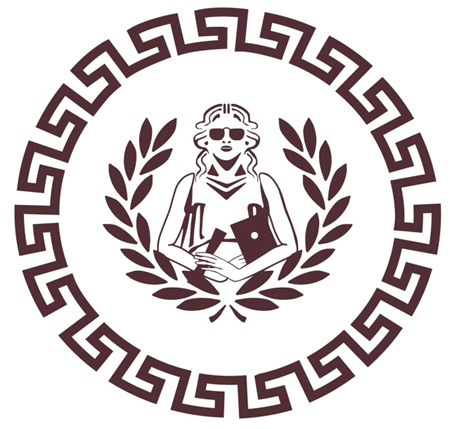 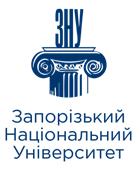 Абдураджика Абубакара Джанджалані було вбито в сутичці з філіппінською поліцією в грудні 1998 р. Потім його молодший брат (Каддафі Джанджалані) очолив угруповання та також був убитий філіппінськими військами у вересні 2006 р. 
Новим керівником ASG став Радулан Сахірон, після вбивства якого у червні 2007 року Ясір Ігасан став лідером «Абу Сайяфа».
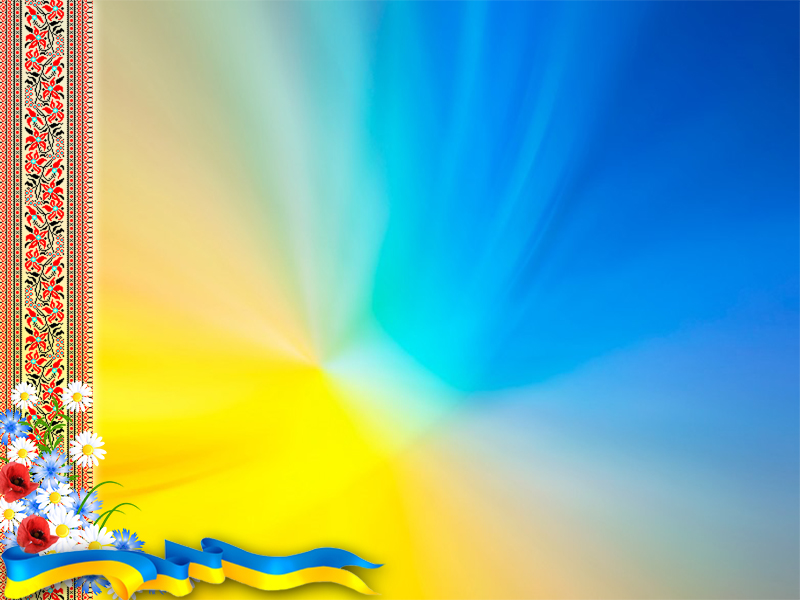 1.«Група Абу Сайафа» на Південних Філіппінах
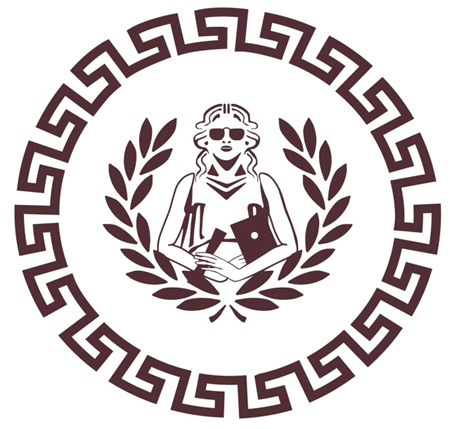 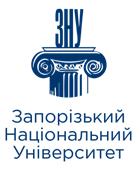 Група «Абу Сайяф» була включена 6 жовтня 2001 року до переліку, відповідно пункту 8(с) резолюції ООН 1333 (2000), організацій, пов’язаних з «Аль-Каїдою», Усамою бен Ладеном або «Талібаном», за «участь у фінансуванні, плануванні, сприянні, підготовці або здійснення актів або діяльності у зв’язку з [«Аль-Каїдою», під [її] ім’ям, від [її] імені або в [її] підтримку», за «постачання, продаж або передачу [їй] озброєнь та пов’язаних з ними матеріальних засобів» або за «підтримку в іншій формі [її] актів чи діяльності».
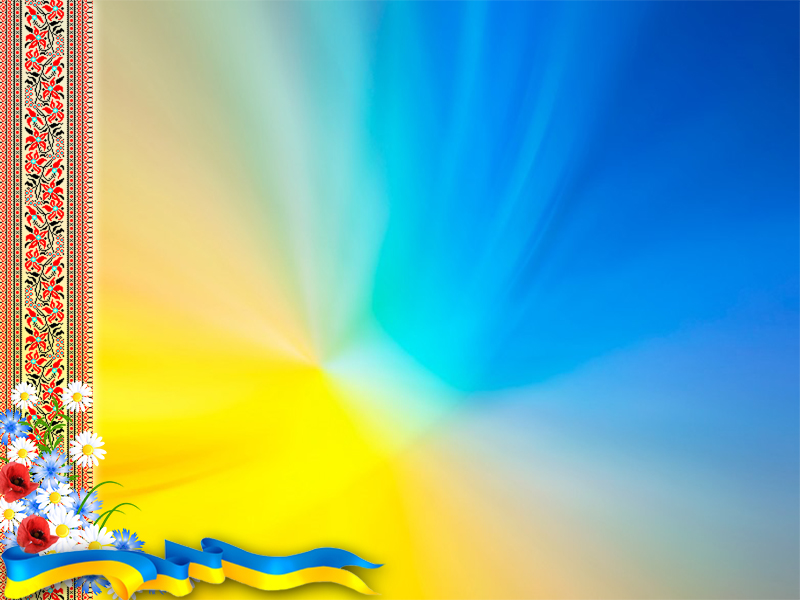 1.«Група Абу Сайафа» на Південних Філіппінах
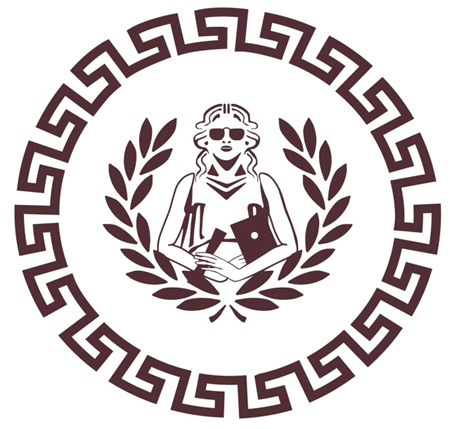 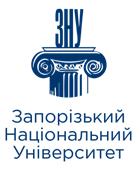 У 2001 р. США також включило угруповання до списку терористичних організацій, заявивши, що «Абу Сайяф» має зв’язок з «Аль-Каїдою». 
Дійсно, ASG пов’язана з «Аль-Каїдою» та «Джемаа Ісламією»; в обох організаціях члени ASG навчалися методів ведення партизанської війни та військових операцій, а також навичок виготовлення вибухових пристроїв. Шурін Усами бен Ладена - Мохаммад Джаммаль Халіфа використав організацію для постачання ASG засобами, необхідними для оплати витрат, пов’язаних із навчанням та придбанням зброї.
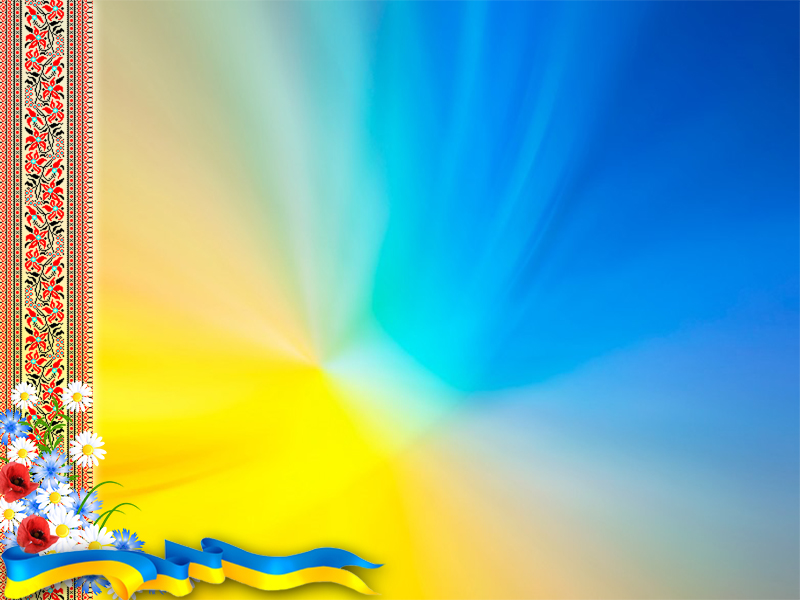 1.«Група Абу Сайафа» на Південних Філіппінах
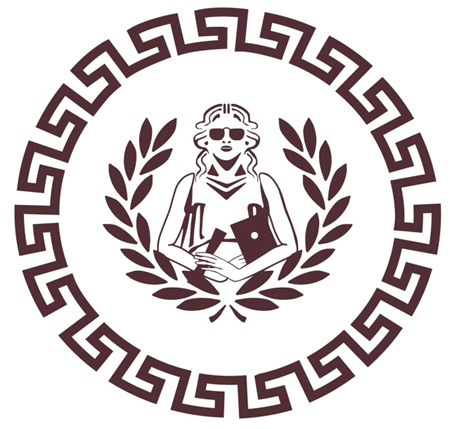 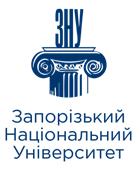 Підтримка Абу Сайяф населенням має обмежений характер, але аналітики вважають, що деякі місцеві жителі островів Сулу та Мінданао допомагають бунтівникам. 
Американські війська допомагають філіппінським військовим у боротьбі з Абу Сайяфом. Американці навчають і консультують філіппінську армію, проте не беруть безпосередньої участі у бойових діях, тому що Конституція Філіппін забороняє іноземним військам брати участь у бойових діях на території Філіппін.
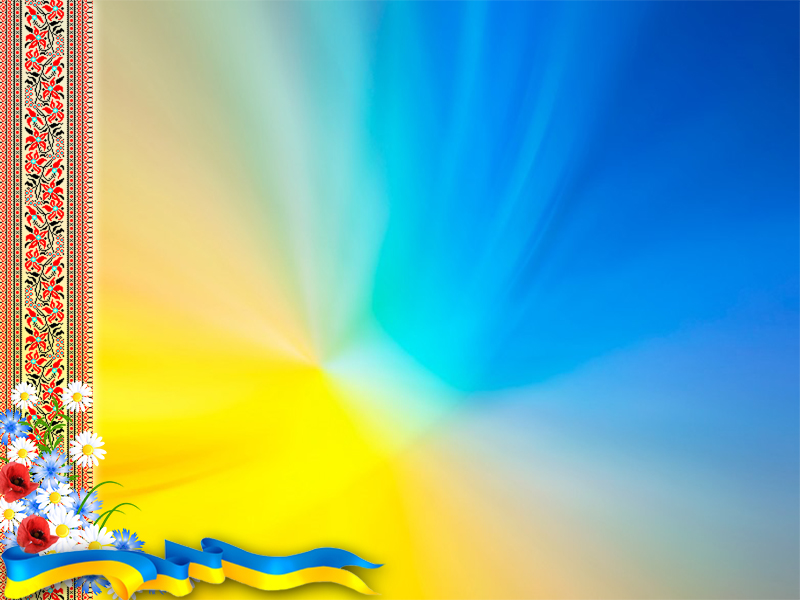 1.«Група Абу Сайафа» на Південних Філіппінах
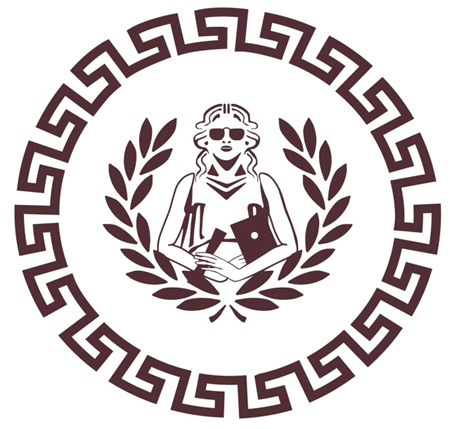 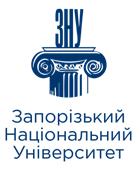 З 2008 по 2011 роки угруповання провело серію викрадень людей з метою отримання викупу. Серед жертв викрадень були філіппінські журналісти (2008), іноземні члени Міжнародного комітету Червоного Хреста (2009), а також два американці у 2011 році. Всіх цих заручників було звільнено.
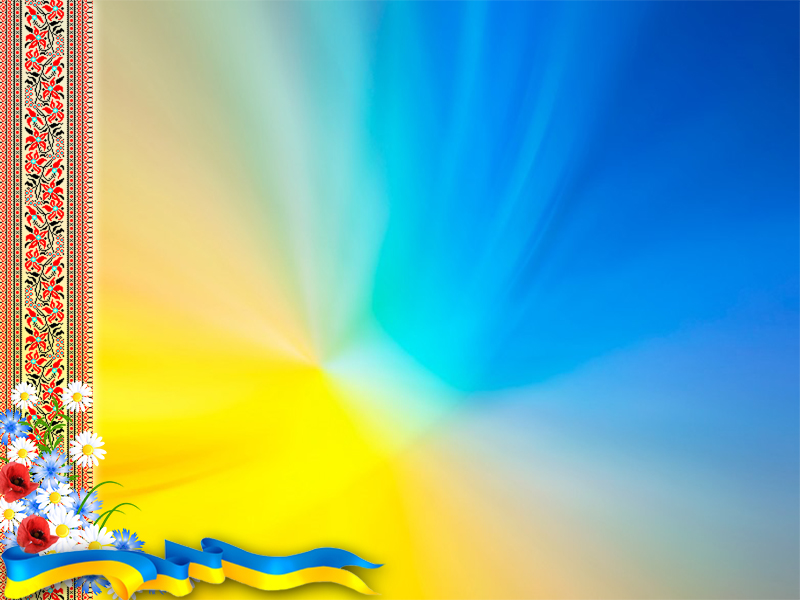 1.«Група Абу Сайафа» на Південних Філіппінах
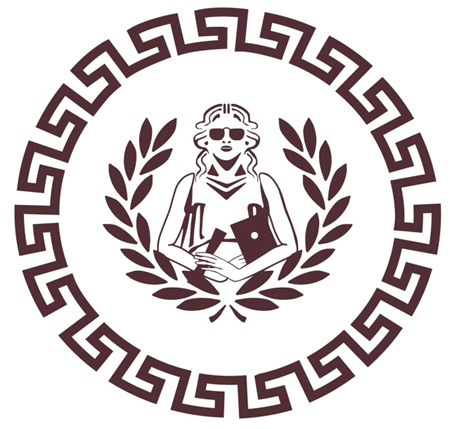 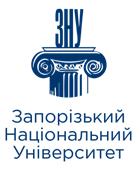 23 липня 2014 р. лідер угрупування «Абу Сайяф» Існілон Тотоні Хапілон склав присягу на вірність халіфу ІДІЛ Абу Бакру аль-Багдаді. 
У травні 2017 року бойовики «Абу Сайяф» та спорідненого їй ісламістського угруповання «Мауте» захопили низку об’єктів у місті Мараві, провінція Південний Ланао. Метою було утворення «халіфату» на південному сході Азії. З травня до жовтня 2017 року двом сотням місцевих бойовиків вдалося захопити центр Мараві. Джихадісти вбивали християн, брали заручників і в результаті зайняли найбільшу мечеть міста – Бато-Алі.
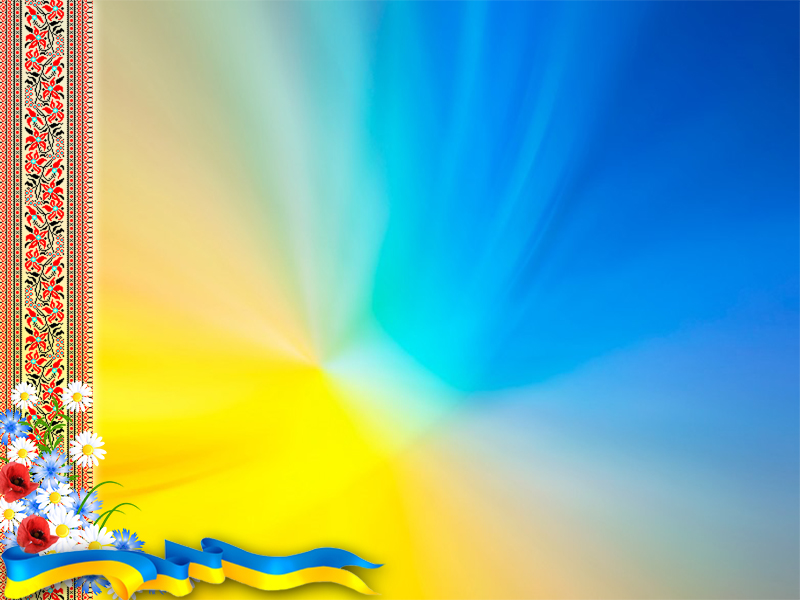 1.«Група Абу Сайафа» на Південних Філіппінах
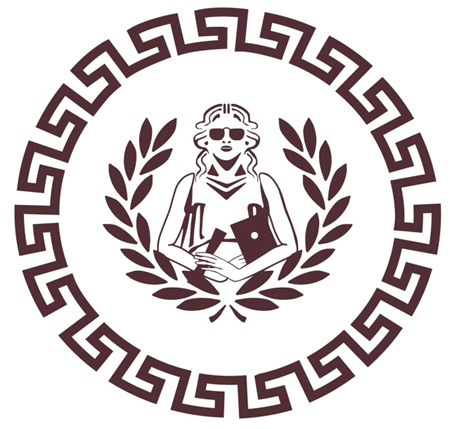 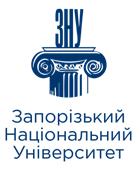 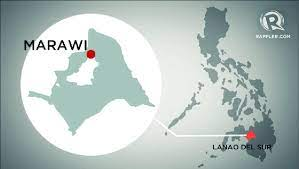 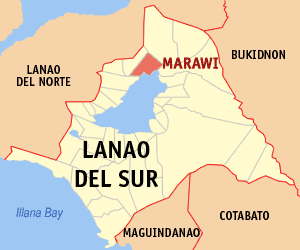 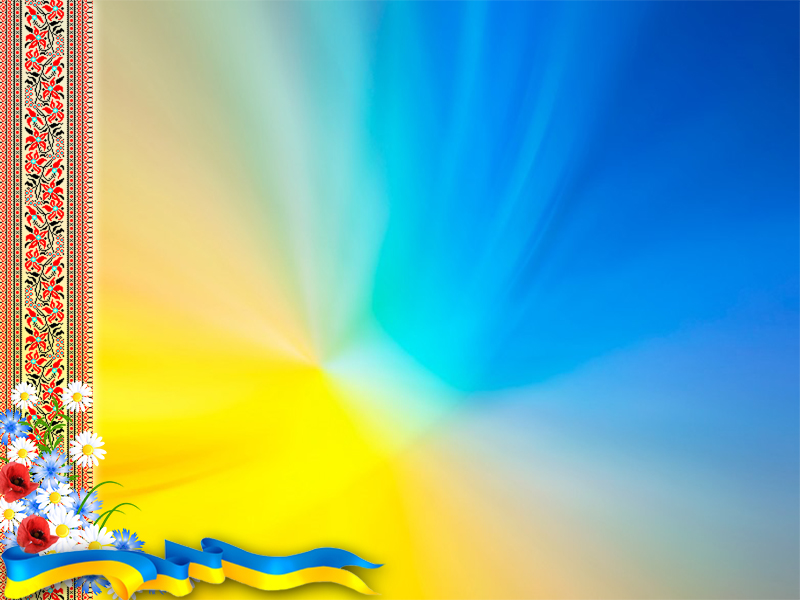 1.«Група Абу Сайафа» на Південних Філіппінах
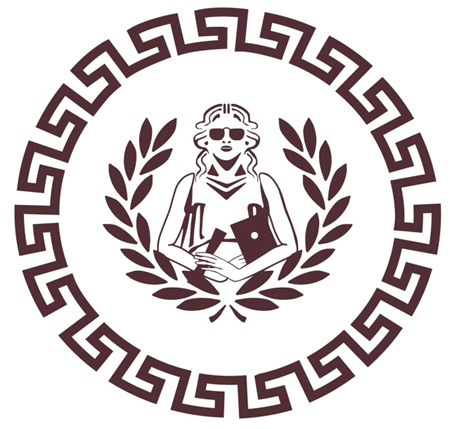 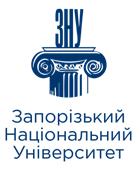 Мечеть Бато-Алі в Мараві, острів Мінданао 
(2017 р., наслідки)
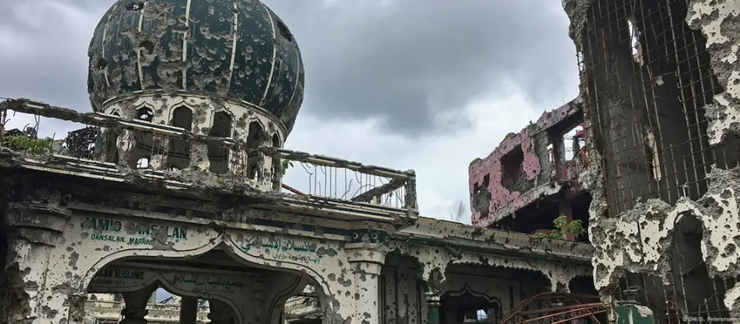 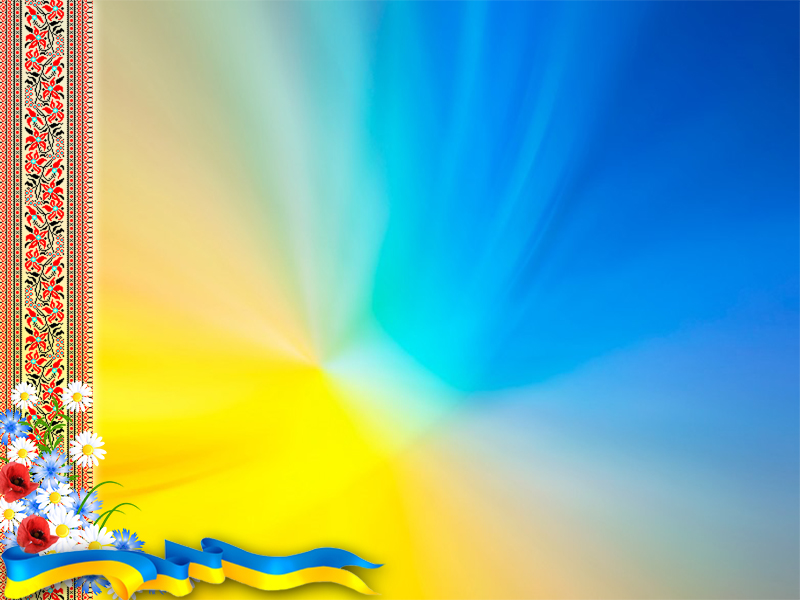 1.«Група Абу Сайафа» на Південних Філіппінах
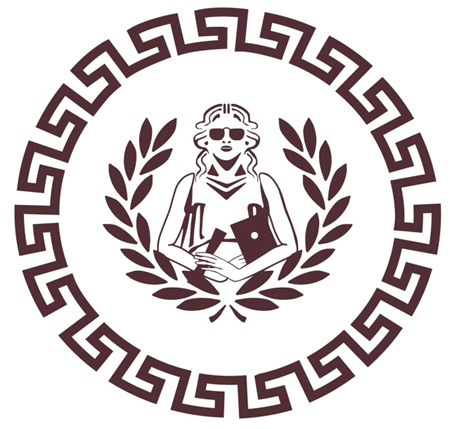 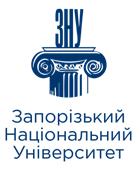 Терористи змусили філіппінських військових вступити у найбільш кровопролитний бій з часів Другої світової війни. Внаслідок цього загинуло понад 1200 осіб. У жовтні 2017 року після п’яти місяців облоги урядові війська відновили контроль над містом. 
У ході боїв більша частина терористів була ліквідована, решта арештовані. Серед убитих, крім братів Маут, був і глава «Абу Сайяф» Існілон Хапілон.
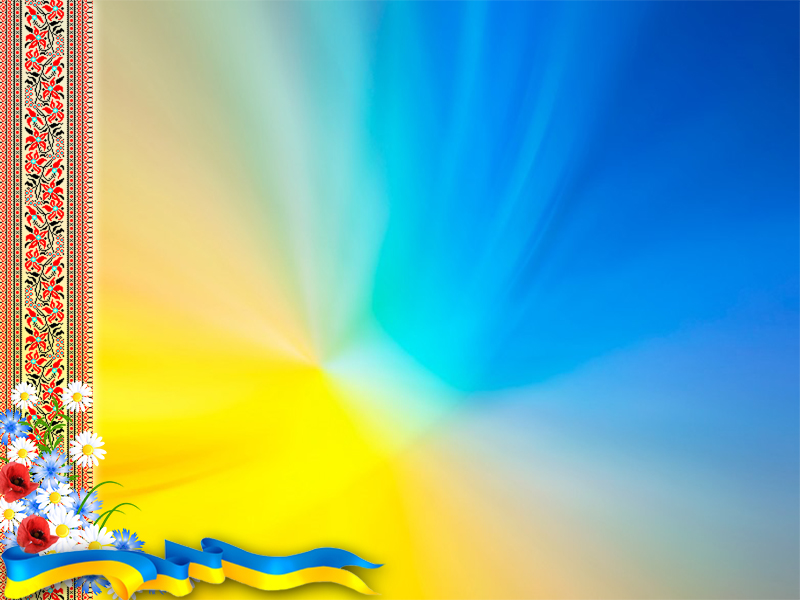 1.«Група Абу Сайафа» на Південних Філіппінах
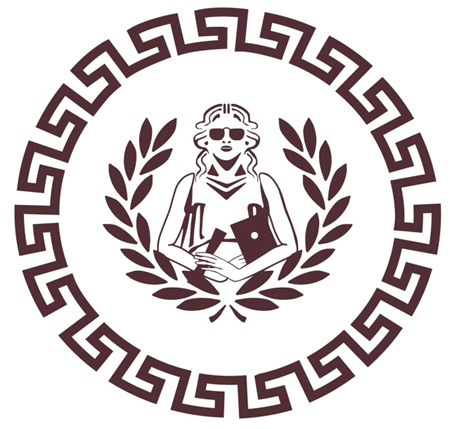 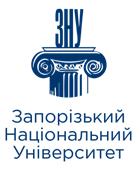 «Коли верхівка ІД на Близькому Сході вирішила призначити «еміра» в регіоні, вибір впав не на індонезійця чи малайзійця», - зазначає політолог Хейдаріан. Призначений був філіппінець Існілон Хапілон (убитий при битві за Мараві 2017 р.), і це було пов’язано з тим, що в ІД нібито вважають, що «лінія фронту проходить не в Індонезії чи Малайзії, а на півдні Філіппін». Тільки тут мусуються чутки про ймовірну боротьбу християнського уряду з мусульманами.
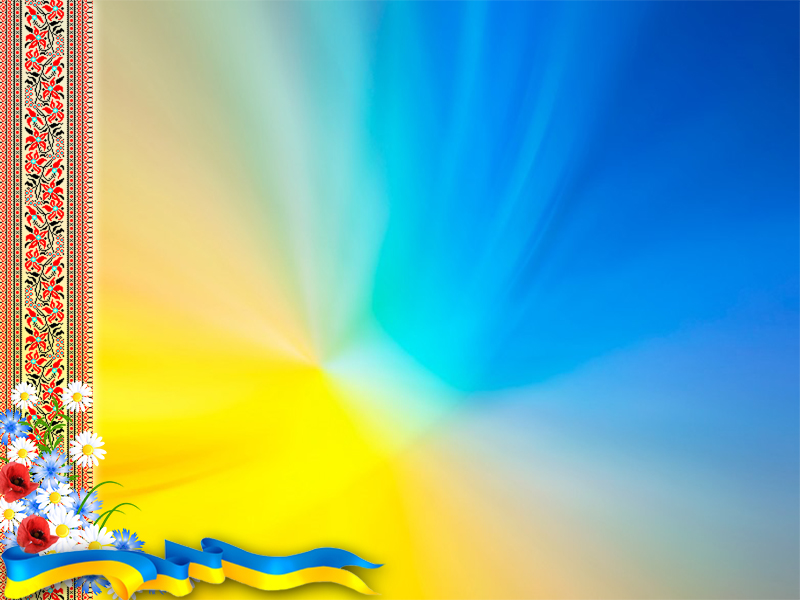 1.«Група Абу Сайафа» на Південних Філіппінах
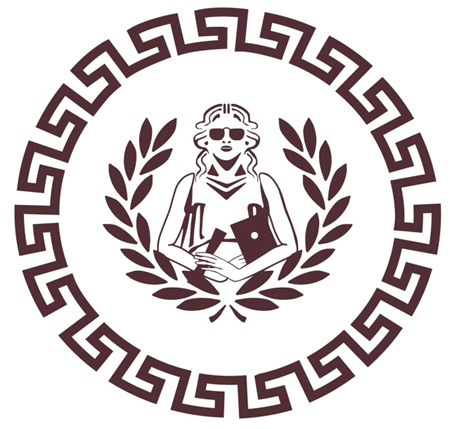 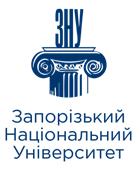 Ця терористична організація підтримує тісні зв’язки та отримує допомогу від мусульманських екстремістів Афганістану, Південної Азії та Близького Сходу. Спочатку під впливом «Аль-Каїди» ASG виступала на підтримку створення незалежної ісламської держави на заході острова Мінданао та архіпелазі Сулу. 
Останнім часом члени угруповання встановили зв’язки з місцевим відділенням ІДІЛ (ISIS) – організацією «ІДІЛ-Філіппіни» (ISIS-Philippines).
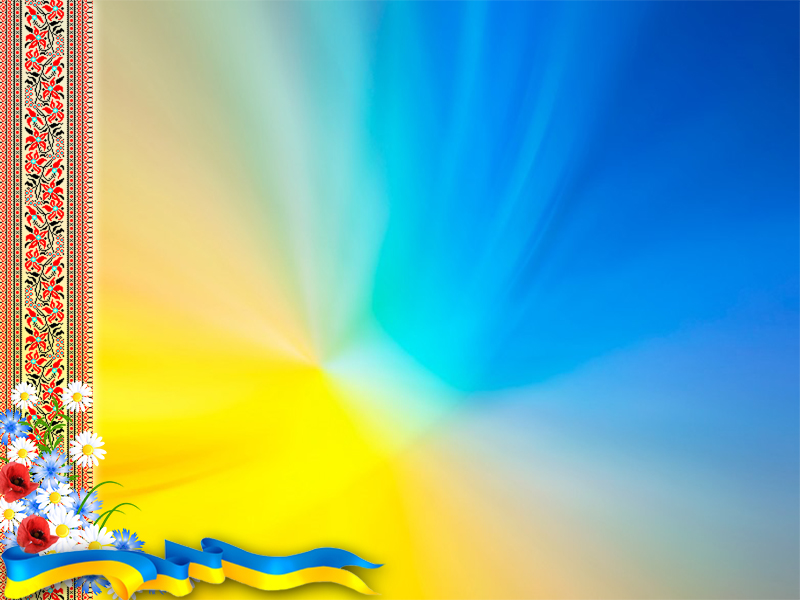 1.«Група Абу Сайафа» на Південних Філіппінах
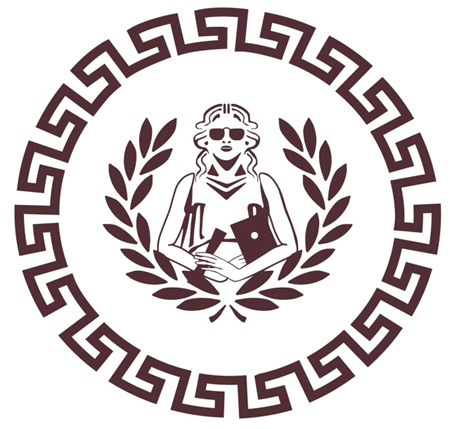 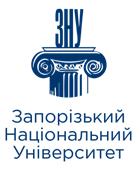 У липні 2023 р. президент Філіппін Фердинанд Маркос-молодший розпорядився прийняти національну стратегію до 2027 р.  щодо протидії відмиванню грошей, фінансуванню тероризму та поширенню зброї.
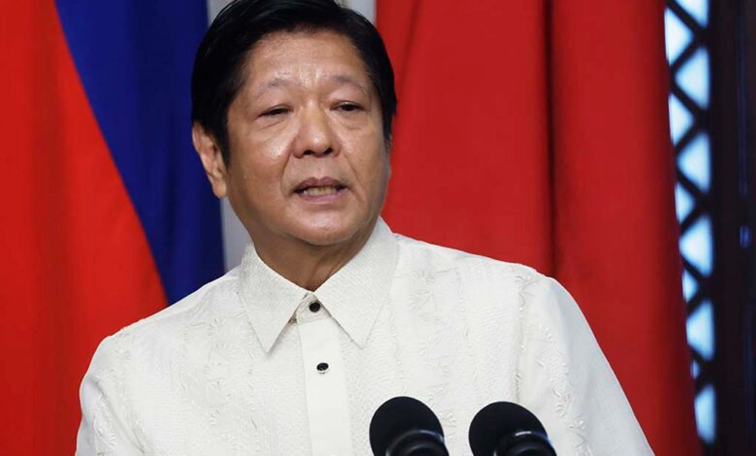 Президент Філіппін Фердинанд Маркос-молодший (Президент з 30 червня 2022 р.)
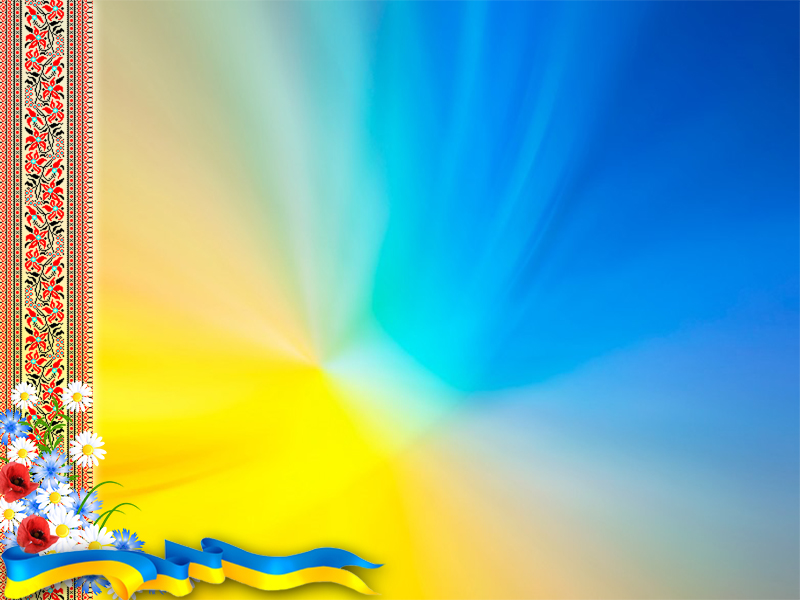 1.«Група Абу Сайафа» на Південних Філіппінах
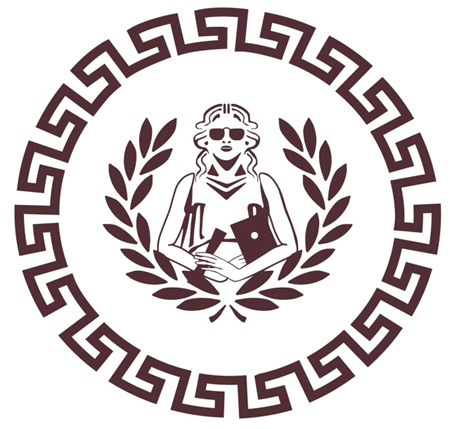 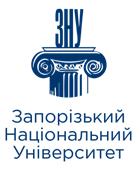 Наприкінці листопада 2023 р. AMLC (Рада з боротьби по відмиванню грошей) організувала Саміт з боротьби по відмиванню грошей і фінансуванню тероризму. 
Онлайн-захід, проведений спільно з партнерськими структурами Австралії та США, був спрямований на зміцнення співробітництва та підвищення рівня нормативно-правової відповідності.
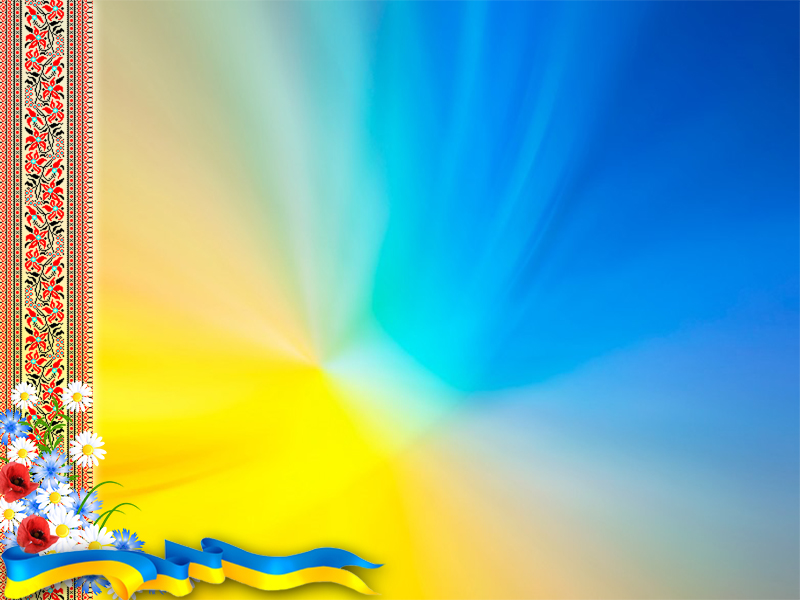 1.«Група Абу Сайафа» на Південних Філіппінах
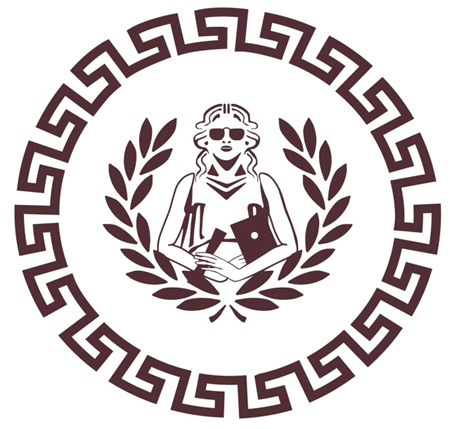 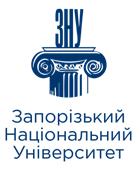 ВИСНОВОК: 
На Мінданао та інших островах, включаючи Холо, тліє один із найтриваліших конфліктів в Азії - боротьба за владу між християнською більшістю і мусульманською меншістю, що постійно загострюється. 
Нагадаємо, на Філіппінах лише 4% мусульман - і майже всі мешкають на Мінданао. Становище може врятувати автономія для проблемного мусульманського регіону на одному з островів.
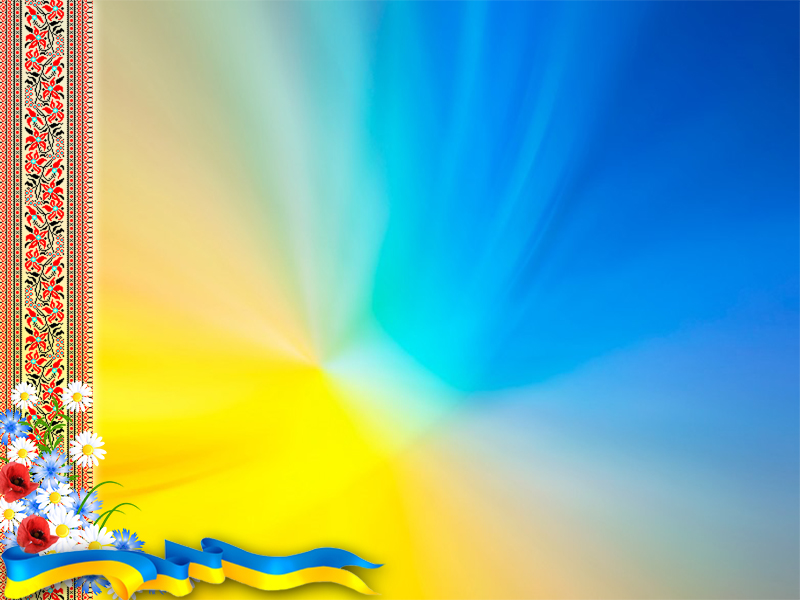 1.«Група Абу Сайафа» на Південних Філіппінах
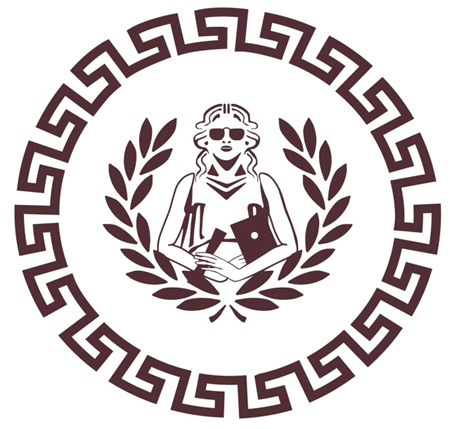 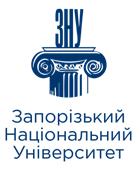 Чотири десятки років громадянської війни та понад 120 тисяч загиблих залишили глибокі сліди. Території, на яких живуть мусульмани, вважаються найбіднішими та найменш розвиненими на Філіппінах. 
Однак після багаторічних переговорів активісти фронту змінили свої первісні вимоги і почали агітувати населення за широку мусульманську автономію (під назвою Бангсаморо – «земля моро») – зі своїм парламентом, бюджетом та ісламськими законами. 
У разі формування уряду автономії зброю готові скласти до 30 тисяч бойовиків.
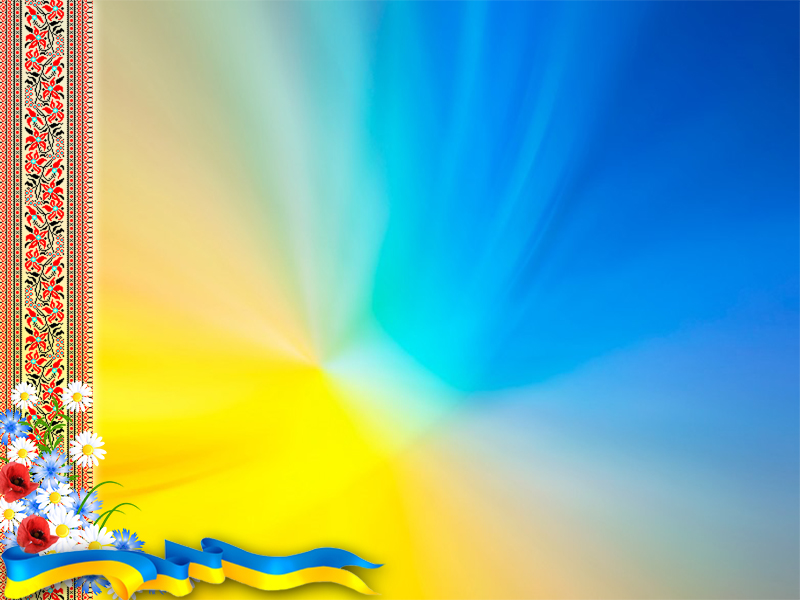 1.«Група Абу Сайафа» на Південних Філіппінах
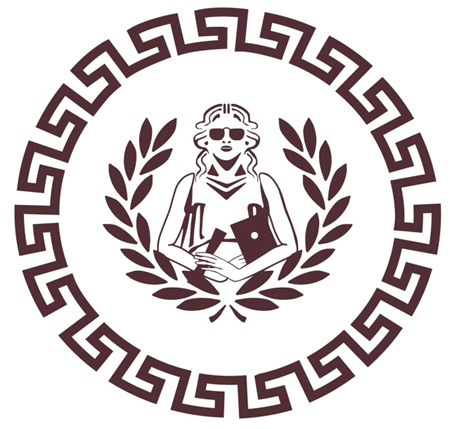 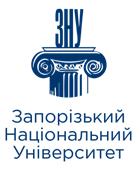 Острів Мінданао залишатиметься живильним середовищем для ісламістської пропаганди доти, доки обіцяна автономія не забезпечить для всіх філіппінців рівні можливості та кращі умови життя.
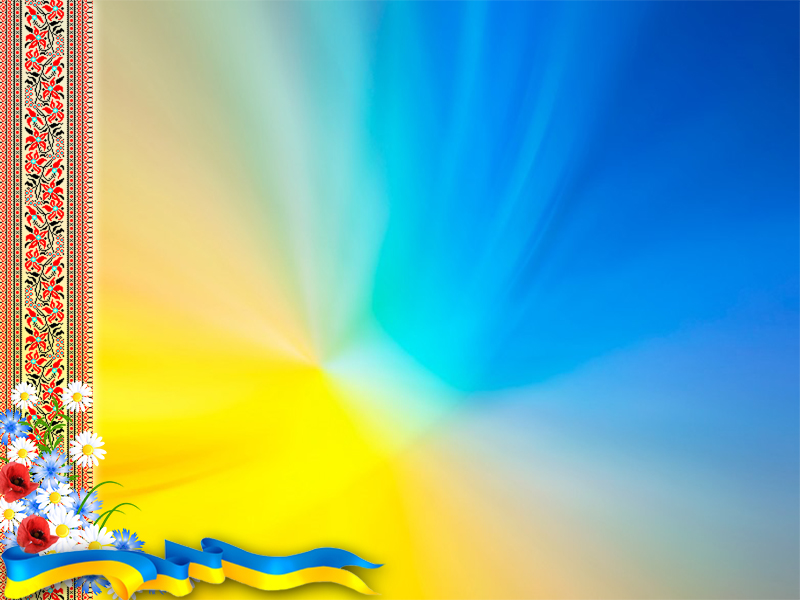 2.	Концепція «вічного джихаду»
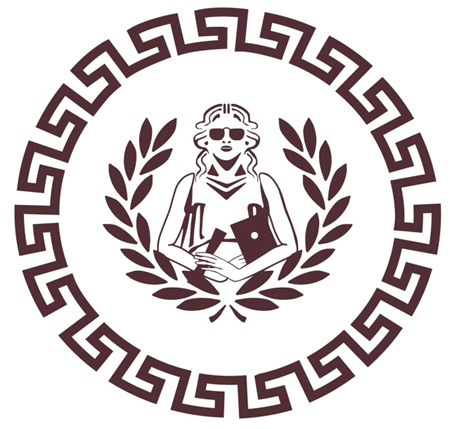 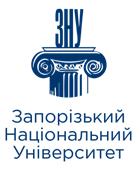 Слово «джихад» нерідко перекладається як «священна війна», що не є правильним, оскільки в арабській мові воно означає «зусилля», а отже, під ним слід розуміти докладання усіх зусиль на шляху Аллаха для поширення віри у нього.
За часів пророка Мухаммада під джихадом розумілася діяльність членів мусульманської спільноти (умми) з поширення Іслама мирними засобами, збройна боротьба заборонялася. Очевидно, таке положення зумовлювалося невеликою чисельністю спільноти і необхідністю захисту ранніх мусульман від знищення, до якого могло призвести відкрите протистояння із суперниками.
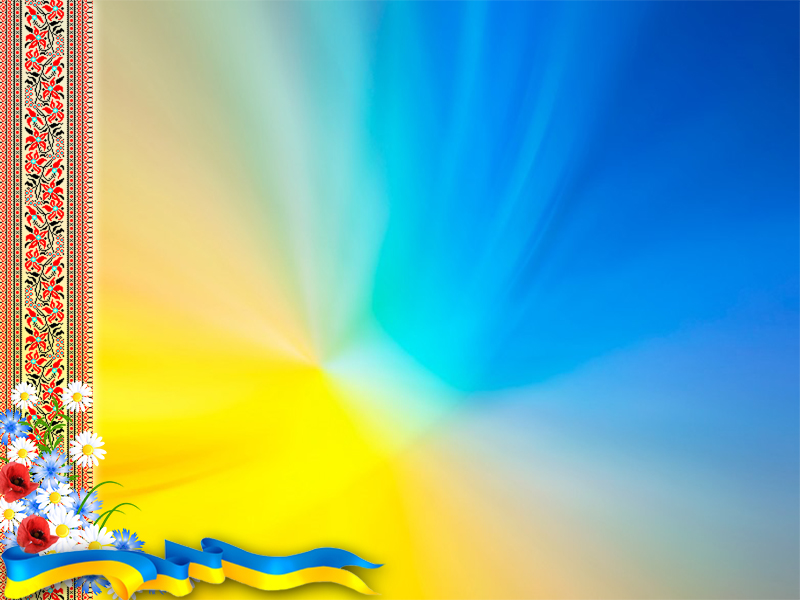 2.	Концепція «вічного джихаду»
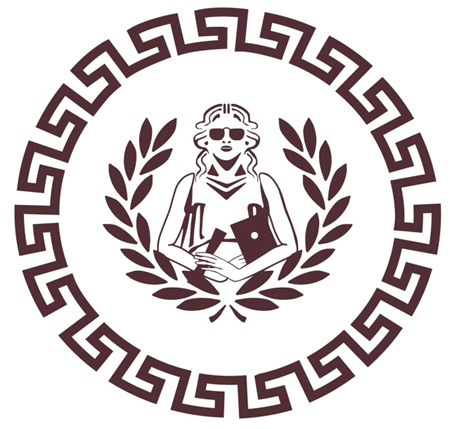 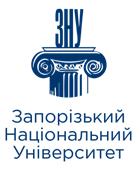 Ілюстрацією вищесказаного є слова із Корану (сура мекканського періоду): «Можливо, забажають ті, які невірні, стати мусульманами (15:2). Залиш їх, нехай вони їдять, насолоджуються, і надія їх відволікає. Згодом вони дізнаються (15:3). Проголоси те, що тобі наказано, і відвернись від багатобожників! (15:94)».
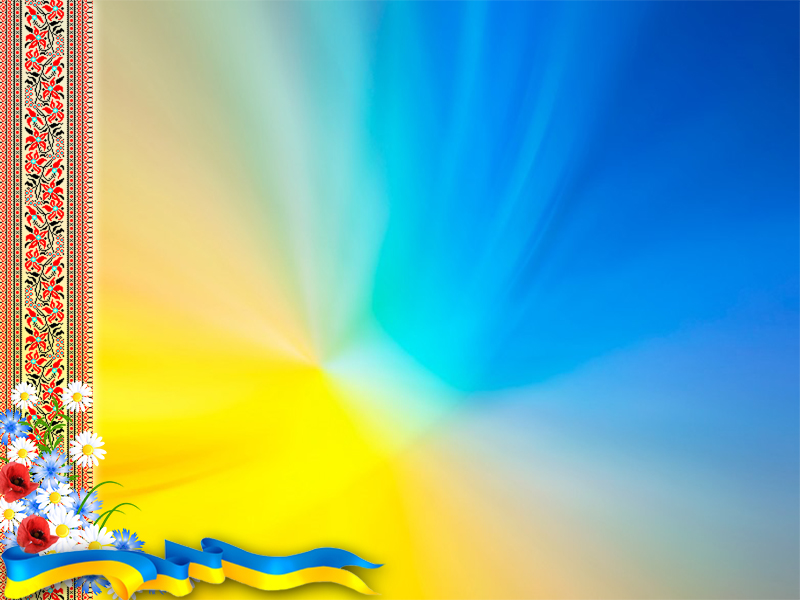 2.	Концепція «вічного джихаду»
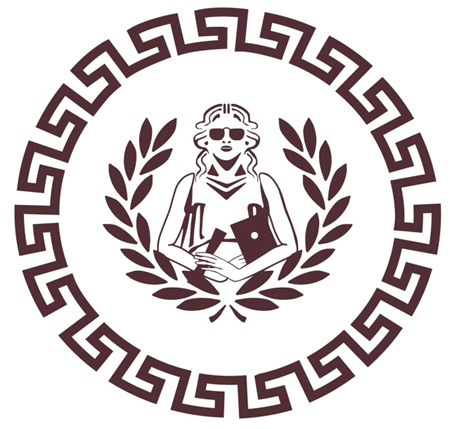 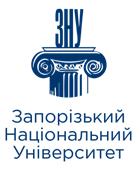 В наш час особлива увага приділяється інтерпретаціям джихаду як представниками поміркованого, так і радикального напрямків в ісламському фундаменталізмі. 
Ідеолог ісламського фундаменталізму Саїд Кутб (Саїд Ібрахім Кутб 1906-1966) говорив, що Пророк десять років займався проповіддю, не здійснюючи ніяких військових дій і не накладаючи податку, оскільки Аллах звелів йому бути стриманим, виявляти терпіння і прощати.
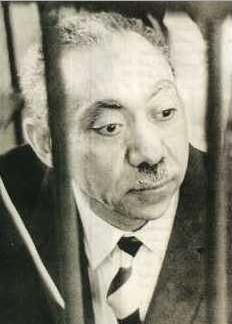 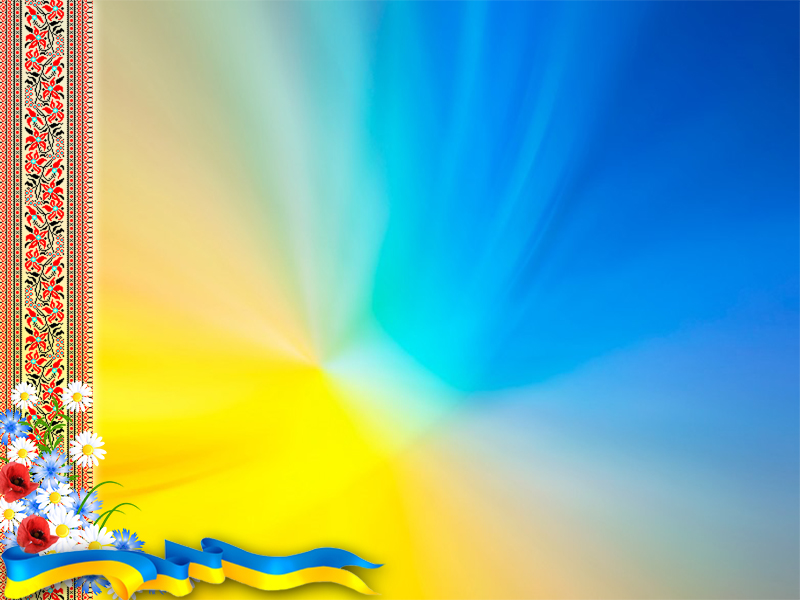 2.	Концепція «вічного джихаду»
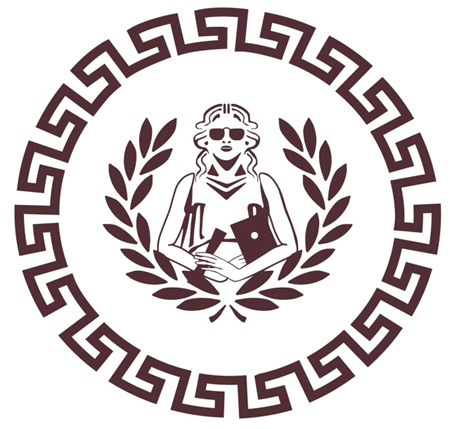 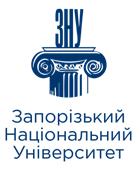 Згодом Пророку було дозволено здійснити переселення (хіджру) у Медину і розпочати війну з тими, хто виступав проти нього з мечем. Ще через деякий час Всевишній наказав Мухаммаду воювати з багатобожниками. 
Невіруючі на той момент поділялись на три категорії: люди, що добровільно підкорились мусульманам і уклали із ними договір; люди, які перебували у стані війни з мусульманами; і люди – переважно іудеї і християни, які перебували під захистом мусульман.
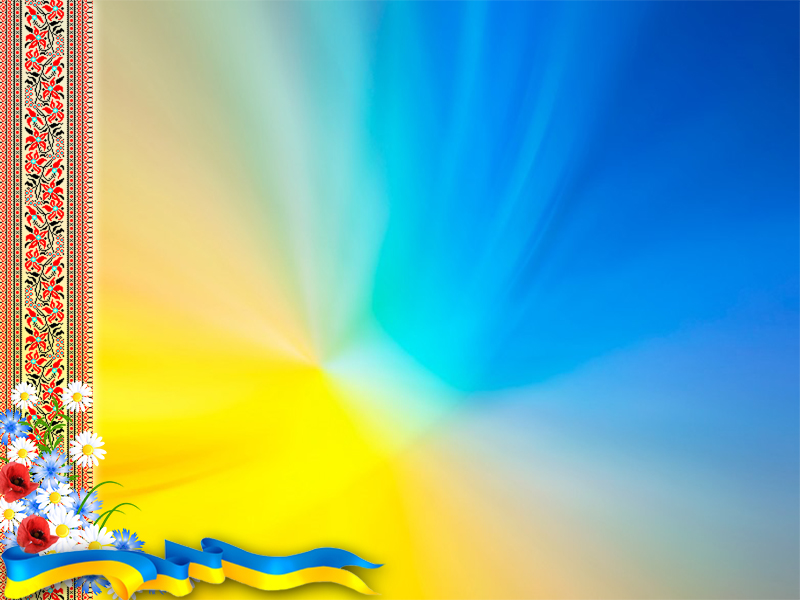 2.	Концепція «вічного джихаду»
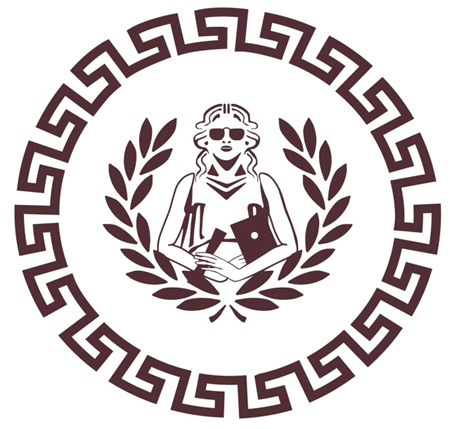 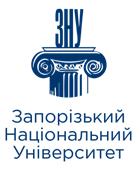 Та вже у сурі «Покаяння» йшлося про те, що слід позбутися договорів із невіруючими і не дотримуватися їх. Проти людей, які порушили договір, було наказано воювати; з тими, у кого з мусульманами були тимчасові договори, і які не виступали проти Пророка, слід було дотримуватися договору до завершення його терміну; тим же, у кого не було договорів, надавалось відтермінування на 4 місяці, після якого у випадку непідкорення розпочиналась збройна боротьба.
Подальший розвиток концепції передбачав дозвіл першими розпочинати війну з невірними, війна заборонялася лише в певні місяці і припинялась, коли багатобожники приймали Іслам.
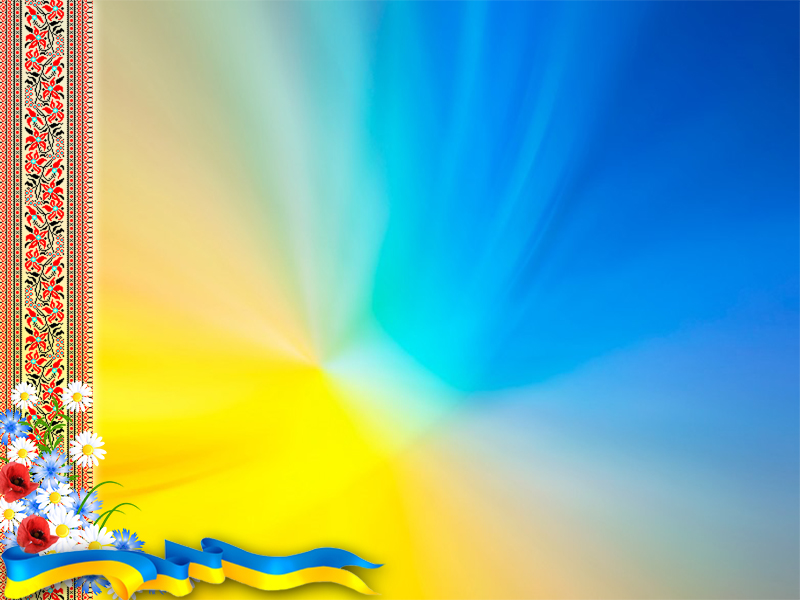 2.	Концепція «вічного джихаду»
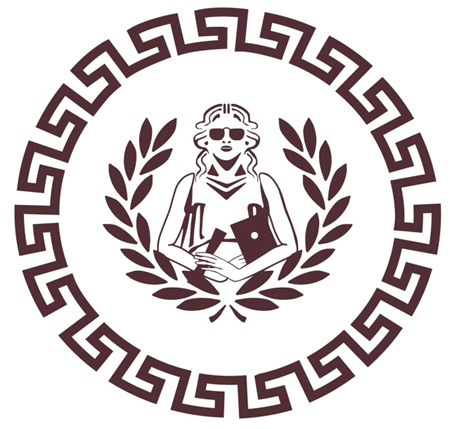 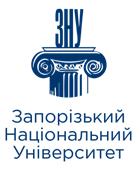 Джихад може бути оборонним і наступальним. Перший є обов’язковим для мусульман і проводиться будь-якими засобами за наявності наступних обставин:
напад на мусульманську країну з метою знищення Іслама чи застосуванні заходів у цьому напрямку;
агресія однієї мусульманської країни проти іншої у випадку, якщо агресор відкидає заклики до перемир’я; 
загроза мусульманам і національним багатствам в цілому, загроза ісламській культурі та моралі, необхідність захисту слабких, якщо вони не можуть захистити себе самі; 
поширення матеріалізму, атеїзму та інших форм безбожжя.
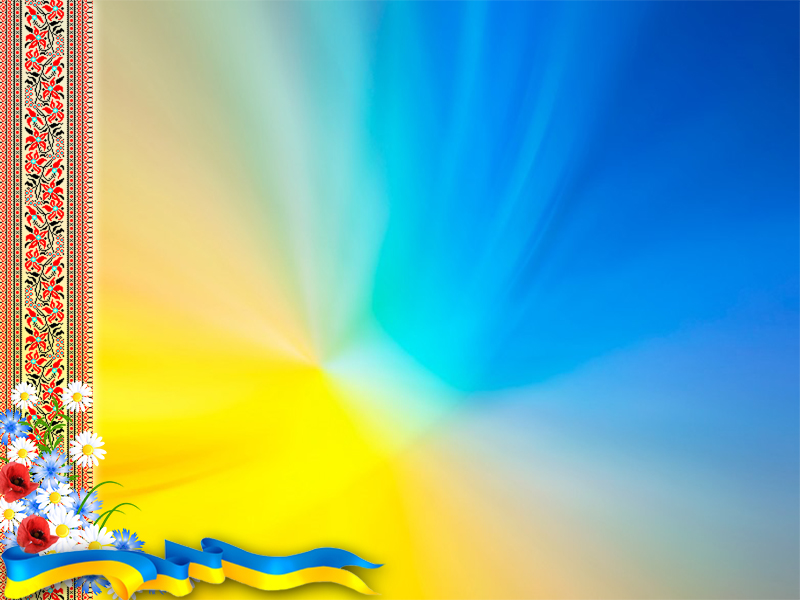 2.	Концепція «вічного джихаду»
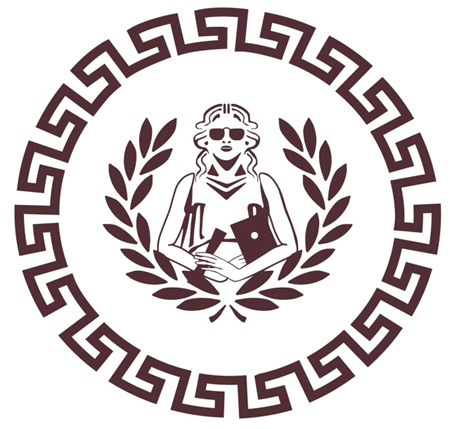 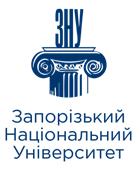 У свою чергу С. Кутб вважав, що джихад не тимчасова стадія, а вічний стан, що продовжується до Судного дня, а також рішуче відкидав погляд на джихад як на оборонну війну: «Якщо ми наполягаємо на трактуванні ісламського джихаду як оборонного руху, то повинні змінити саме поняття слова «оборона» і мати на увазі «захист людини» від усіх елементів, що обмежують її свободу... Лише за такого розуміння слова «оборона» ми зрозуміємо істинний характер Іслама... як всезагальної декларації свободи людини від служіння іншим людям, як встановлення суверенітету Бога і його панування у всьому світі, припинення людської нахабності і егоїзму і тріумфу божественного закону у мирських справах».
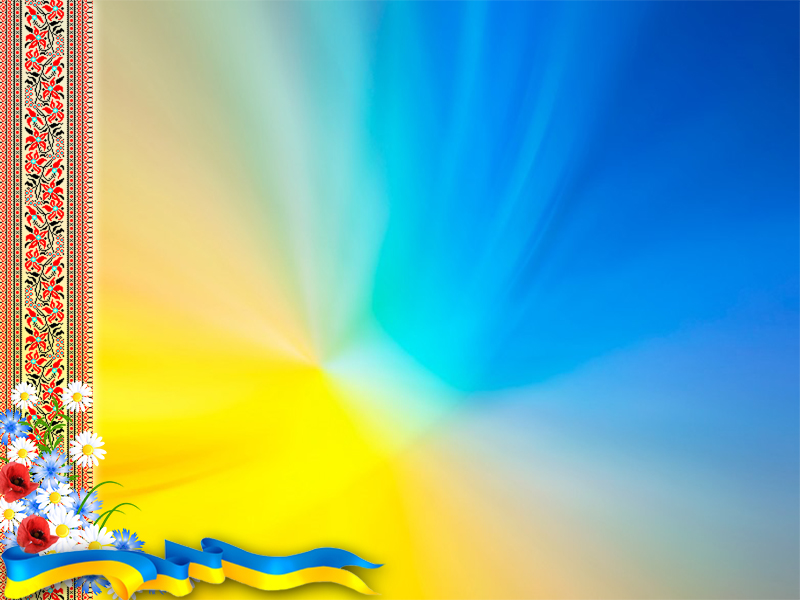 2.	Концепція «вічного джихаду»
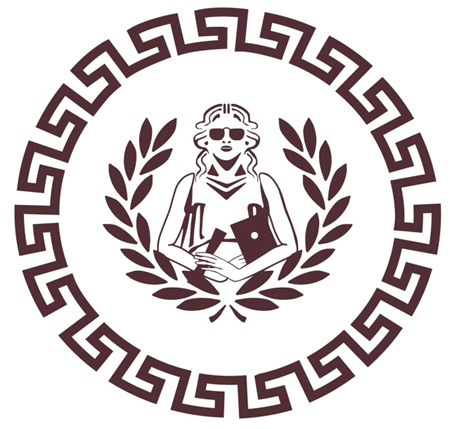 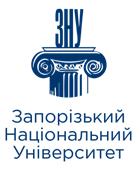 На думку Саїда Кутба, процес відродження істинного ісламу починається з формування «ісламського революційного авангарду», призначеного для боротьби із невіглаством (богохульством) - джахілією, причому йдеться не про масовий рух, а про групу обраних, що об’єдналися на основі віри і покінчили із неправедною системою для того, щоб знищити її.
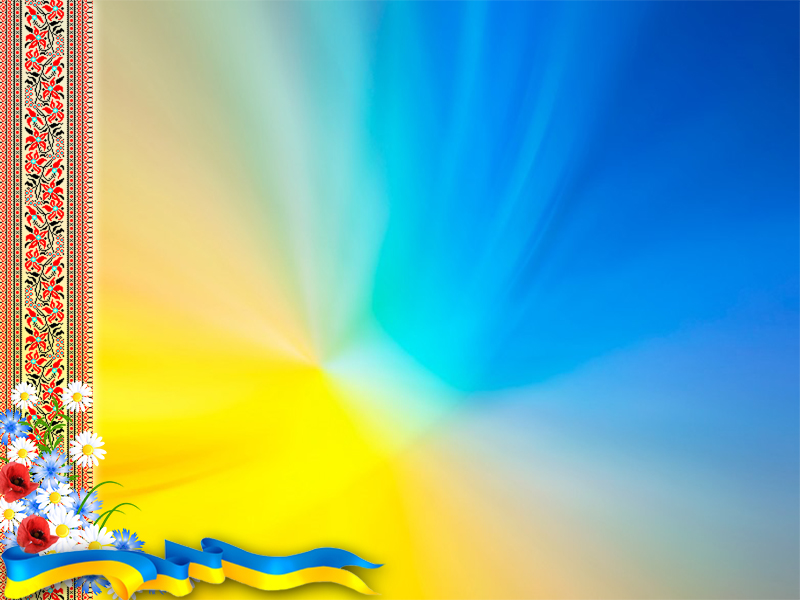 2.	Концепція «вічного джихаду»
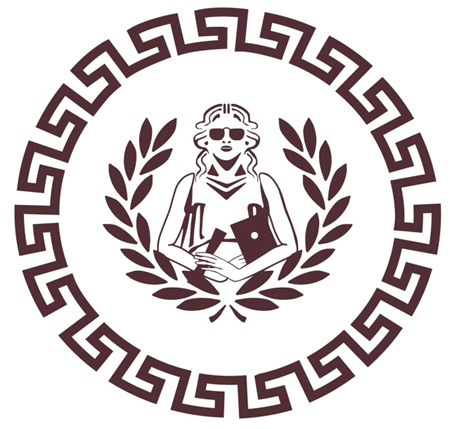 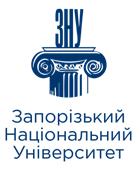 Виникнення даного «авангарду» має розпочатися з усвідомлення його членами своєї спільності не на расовому і національному ґрунті, а на основі віри, вони повинні звільнитися від власної особистості і готуватися жити в організованому суспільстві. 
«Саме інтереси Ісламу, – як вважав С. Кутб, – а не родини, племені, держави повинні бути для мусульманина на першому місці».
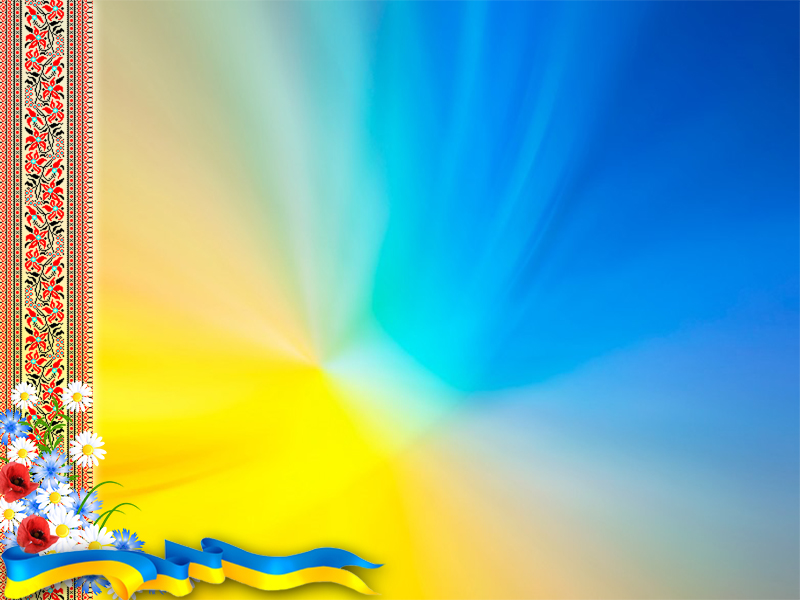 2.	Концепція «вічного джихаду»
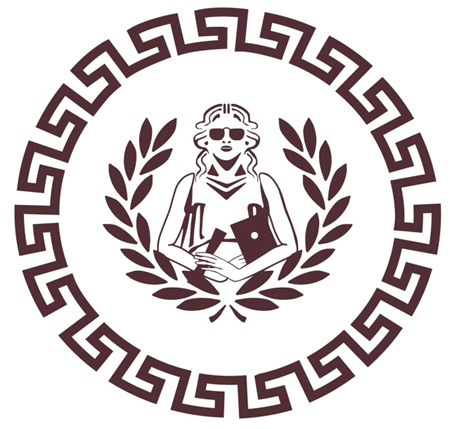 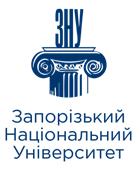 Віра не може виражатися лише на словах, вона має підтверджуватися конкретними вчинками, проявлятися у способі життя, тому «революційний авангард» повинен складатися з мусульман, готових до реальних дій.
У зв’язку з цим Саїд Кутб розробив концепцію хіджри – відхід із суспільства групи людей, що бере на себе місію відродження ісламу, повалення влади людей над людьми і встановлення правління Аллаха.
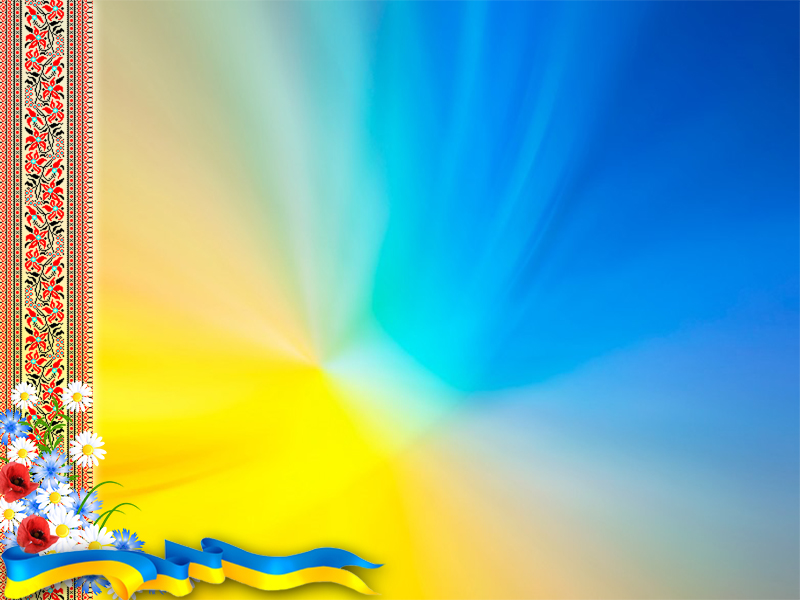 2.	Концепція «вічного джихаду»
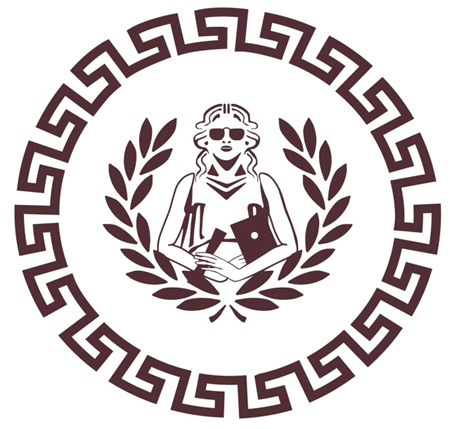 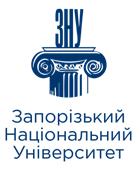 Джихад пропонувався як боротьба за встановлення істинно мусульманської системи правління в країнах мусульманського Сходу, і лише після того, як це завдання буде виконане зусиллями «ісламського авангарду», ведення джихаду перейде в компетенцію ісламської держави, яка боротиметься із зовнішніми ворогами – імперіалізмом і сіонізмом. 
Щоправда, за словами С. Кутба, джахілія обов’язково атакуватиме молоду ісламську державу, а тому мусульмани повинні бути готовими до захисту своєї батьківщини.
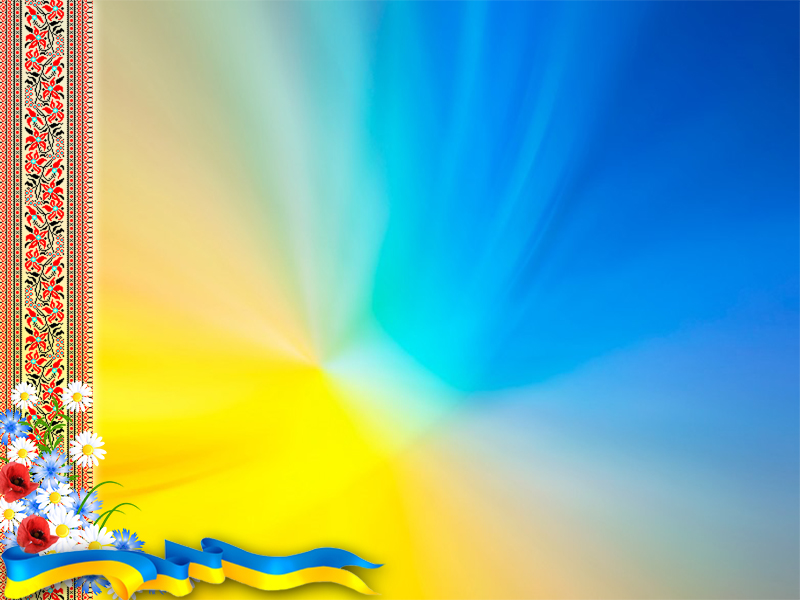 2.	Концепція «вічного джихаду»
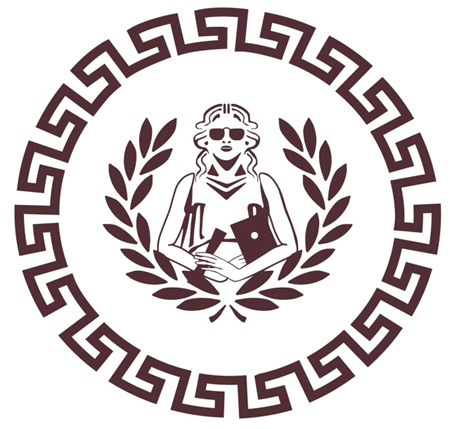 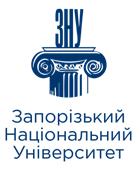 На думку іншого ісламського ідеолога А. Фараджа, у той час, коли умма перебуває під владою невірного режиму, виконання лише п’яти основ Ісламу є недостатнім. В цих умовах джихад як збройна боротьба автоматично стає шостою основою Ісламу. 
Війна в Ісламі ведеться для встановлення слова Аллаха на землі як оборонним способом, так і наступальним. Мусульмани зобов’язані підняти мечі і спрямувати їх на режими, що приховують істину.
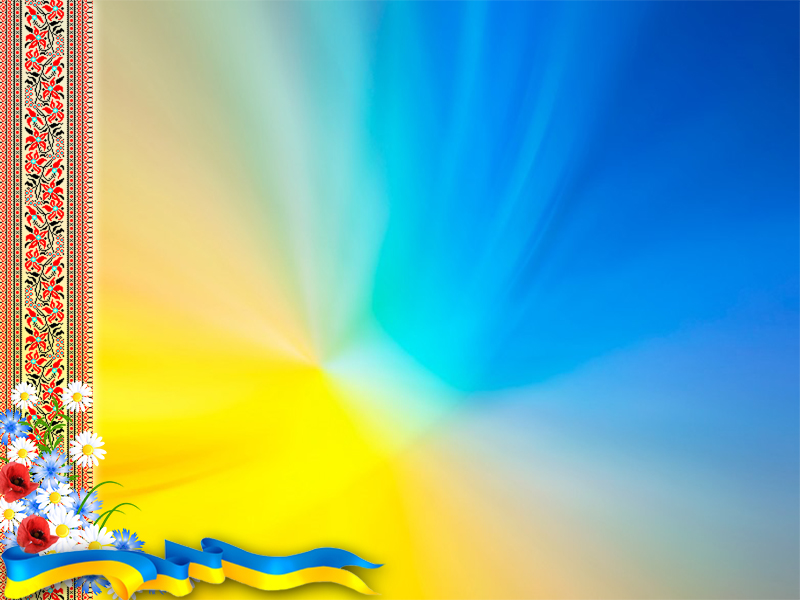 2.	Концепція «вічного джихаду»
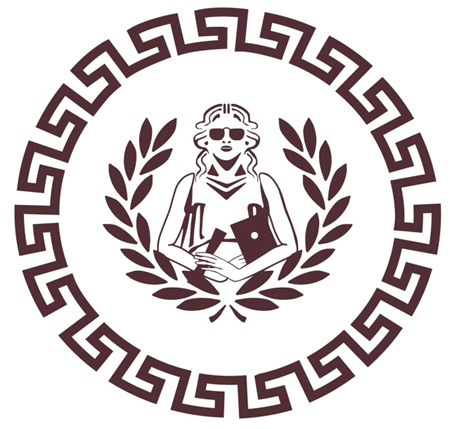 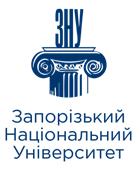 Оскільки основною є реальна діяльність групи мусульман, практика, а не теорія, заклик спочатку повністю розробити систему життя майбутнього суспільства, а потім втілювати її – провокація Заходу і відволікаючий маневр. 
В якості засобу досягнення заданих цілей передбачалась активна політична боротьба, що дозволяла використання екстремістських засобів: «Коли на шляху з’являються перешкоди і фактори матеріального впливу, виникає необхідність знищити їх, у першу чергу, силою».
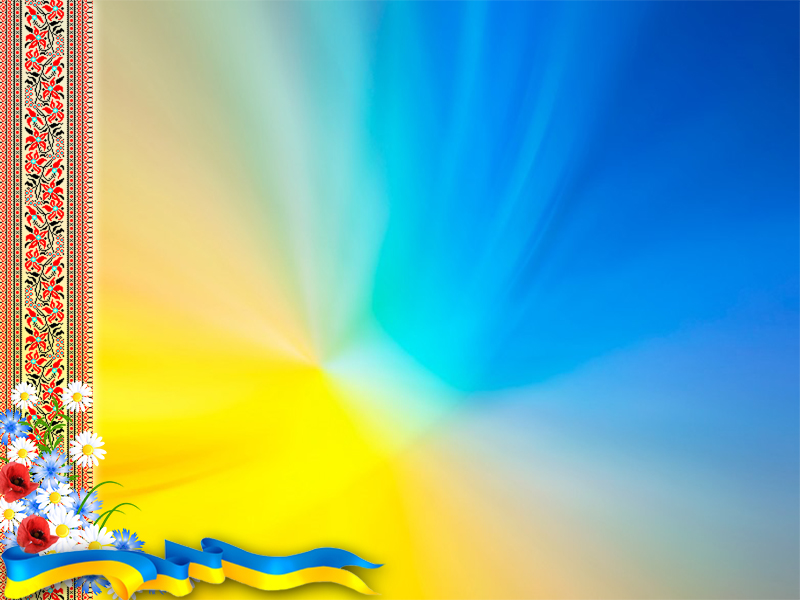 2.	Концепція «вічного джихаду»
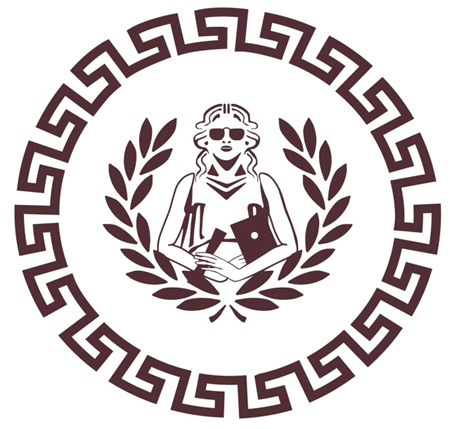 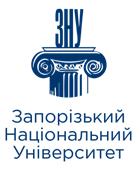 Що стосується класифікації джихаду, то він поділяється на «великий» та «малий»: перший найважливіший і означає докладання зусиль людиною із власного самовдосконалення, передбачає її боротьбу із своїми вадами, другий же трактується як збройна боротьба. 
З цього приводу пророку Мухаммаду після битви біля колодязів Бадр (624 р.) приписуються слова: «Ми повернулися з малого джихаду, щоб розпочати джихад великий», при цьому малим джихадом є боротьба із невірними, а великим – духовне самовдосконалення.
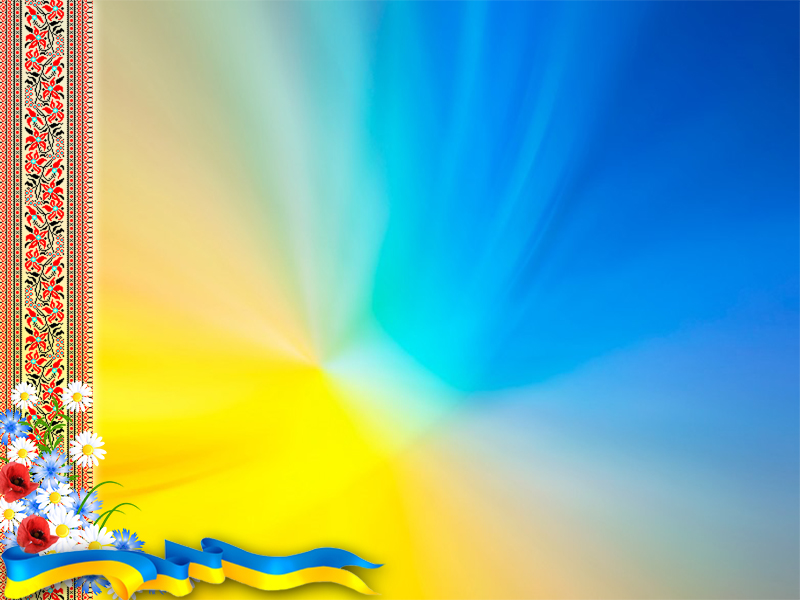 2.	Концепція «вічного джихаду»
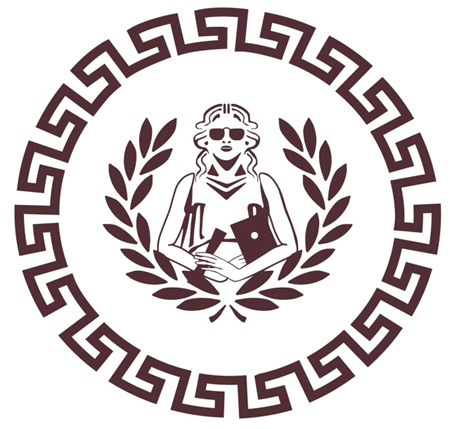 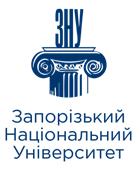 Як зазначав С. Кутб, «перш ніж вступити в битву на шляху джихаду, мусульманин повинен мати досвід більш великої битви із дияволом на шляху джихаду всередині себе, де він дав відсіч сатанинським бажанням і пристрастям».
На відміну від прихильників поміркованого напрямку в фундаменталізмі, які віддають перевагу великому джихаду, радикали вважають, що джихад – це військові дії проти невірних.
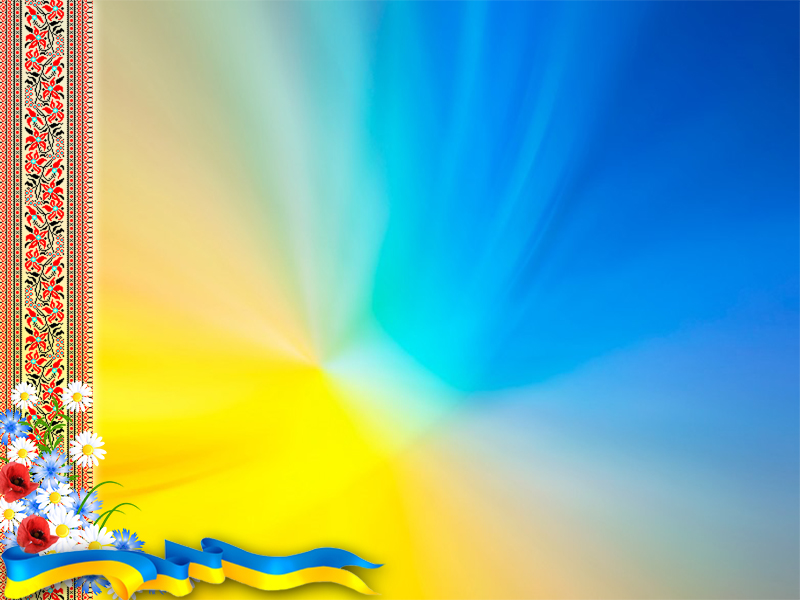 2.	Концепція «вічного джихаду»
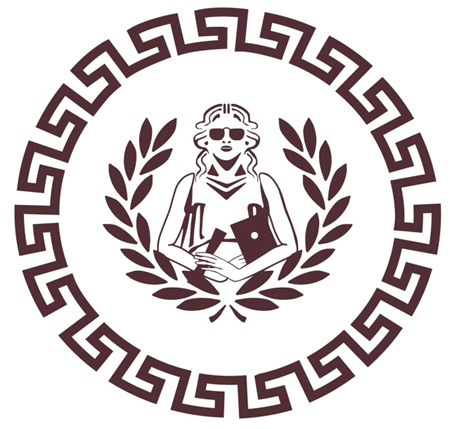 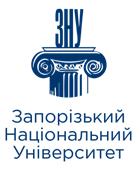 Щоправда, ідеолог останніх А.Фарадж погоджується, що джихад за своєю формою може бути не лише збройним і виокремлює три його види: джихад ан-нафс, джихад аш-шайтан і джихад із безбожниками і лицемірами. 
Ідеолог заявляє, що не заперечує необхідності боротьби із власними недоліками, але вона не є необхідною передумовою для ведення збройної боротьби, оскільки на заклик Мухаммада до бойового джихаду відгукувалися навіть ті члени спільноти, які ще не позбулися тих чи інших гріхів і остаточно вони ставали мусульманами в ході військових дій.
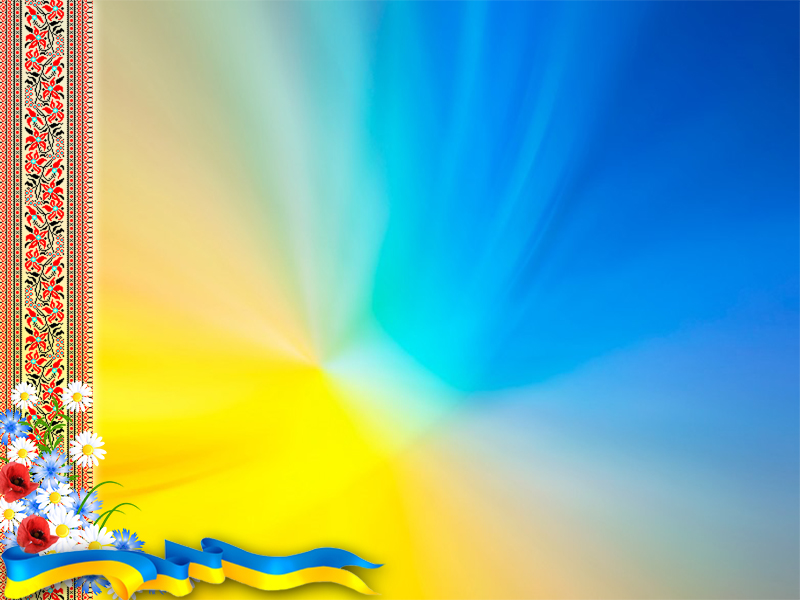 2.	Концепція «вічного джихаду»
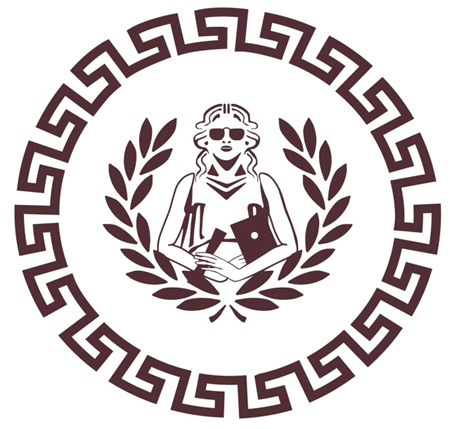 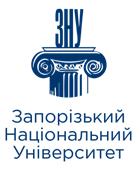 В ісламі також виокремлюються такі поняття, як:
«джихад серця» – боротьба з власними недоліками, спрямована на духовне самовдосконалення (вважається вищим у ієрархії докладання зусиль);
«джихад язика» – проголошення схваленого і заперечення забороненого [в Ісламі];
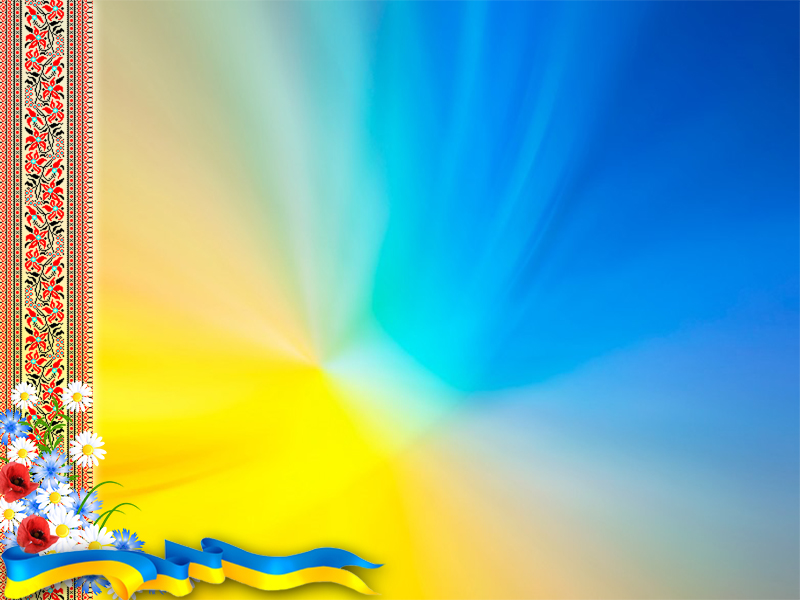 2.	Концепція «вічного джихаду»
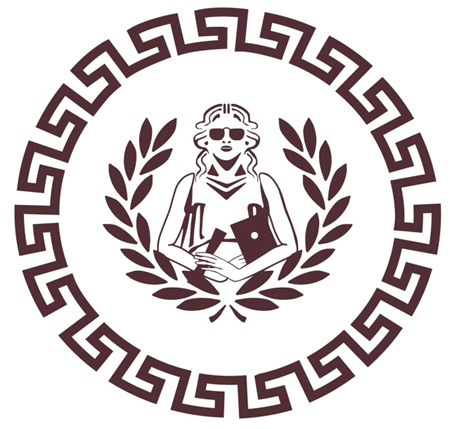 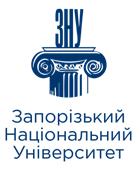 «джихад руки» – дисциплінарні заходи щодо злочинців, порушників ісламських норм;
«джихад меча» – збройна боротьба за встановлення Іслама, яку слід спрямовувати проти ворогів Аллаха (язичники, переслідувачі мусульман), проти тих, хто посягає на недоторканість кордонів, проти віровідступників, гнобителів, розбійників і монотеїстів-немусульман, що відмовилися платити джизію (араб. جزْية‎‎‎ джиз’я) — подушний податок із іновірців (зіммі)).
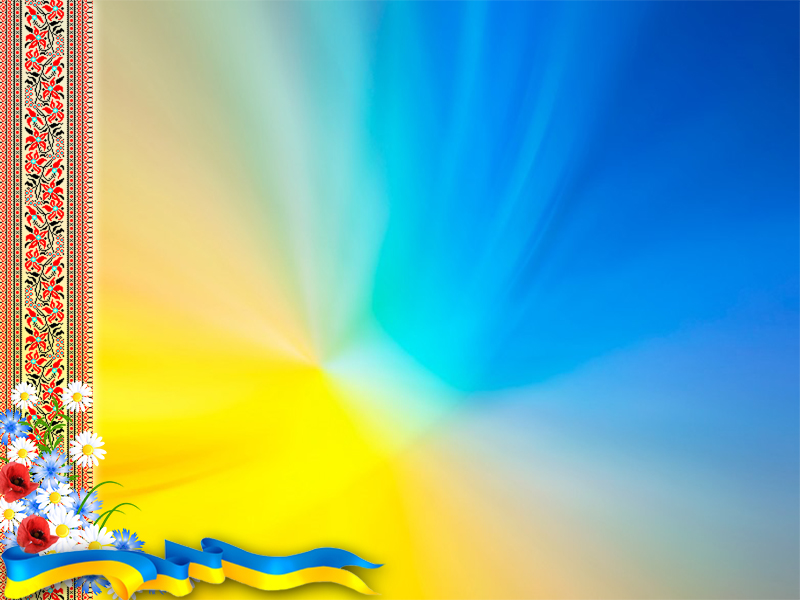 2.	Концепція «вічного джихаду»
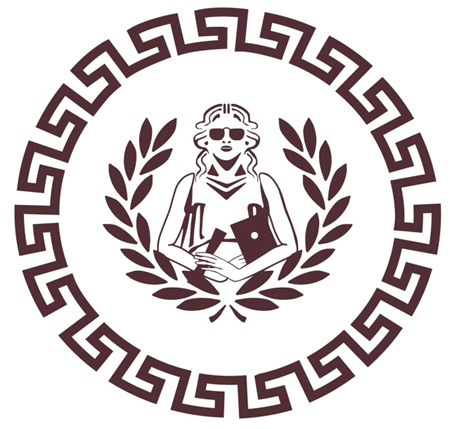 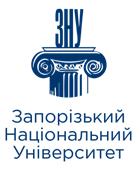 Перші два види джихаду («джихад серця» і «джихад язика») ставляться в обов’язок мусульманину в індивідуальній формі і не можуть перекладатися одним на іншого, два останні визначаються імамом із врахуванням можливостей того чи іншого віруючого.
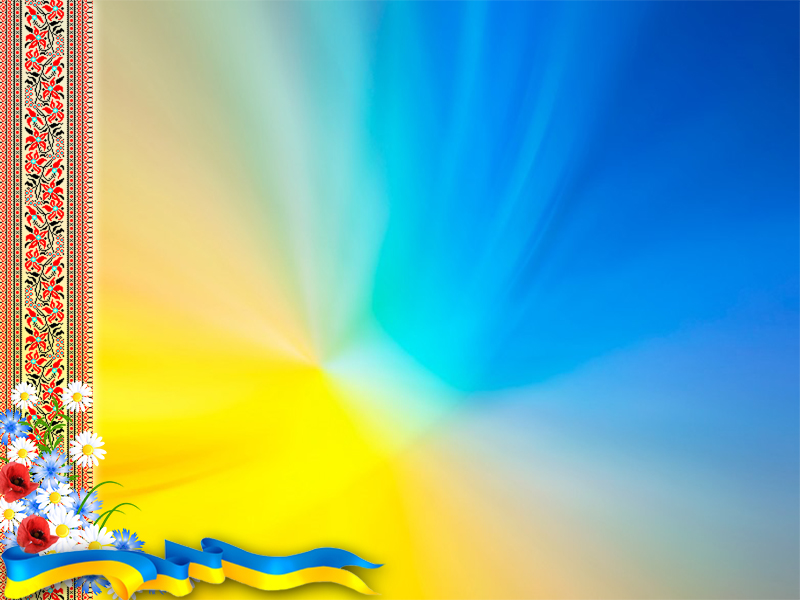 2.	Концепція «вічного джихаду»
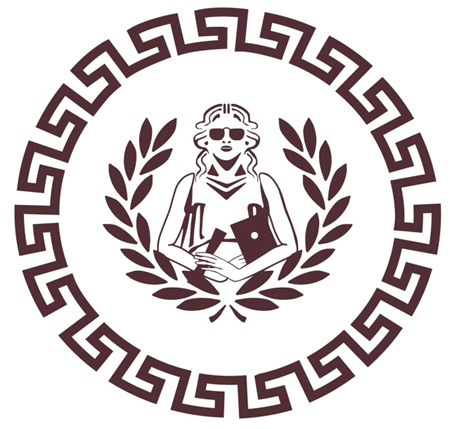 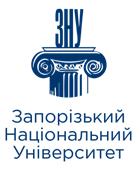 Існує й інша класифікація, запропонована сучасними теологами, згідно з якою існують наступні типи джихаду:
1) джихад ан-нафс – боротьба із власними недоліками (те ж саме, що «джихад серця»);
2) джихад аш-шайтан – протиборство із дияволом;
3) проголошення слова правди іншій людині, державі чи спільноті. Особливо цінується перед жорстоким правителем;
4) ан-нафір аль-ам (всезагальна мобілізація) – застосовується при нападі ворога.
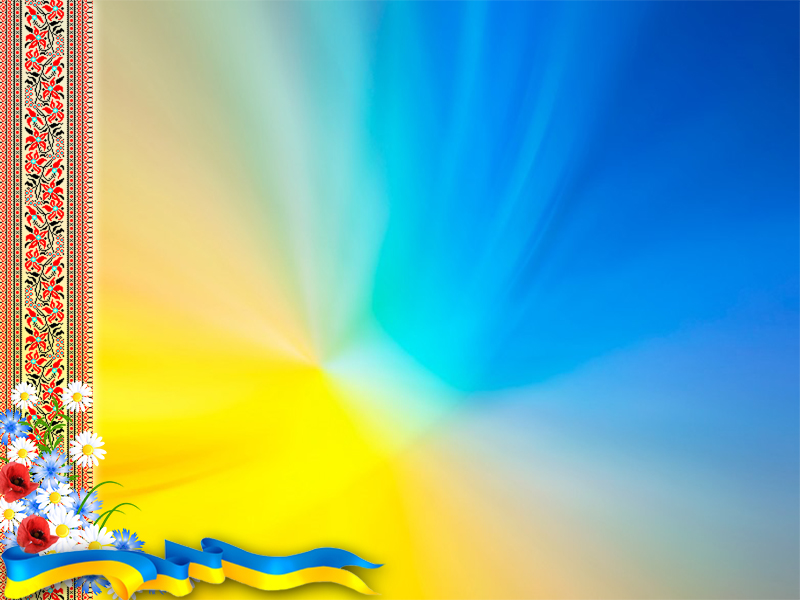 2.	Концепція «вічного джихаду»
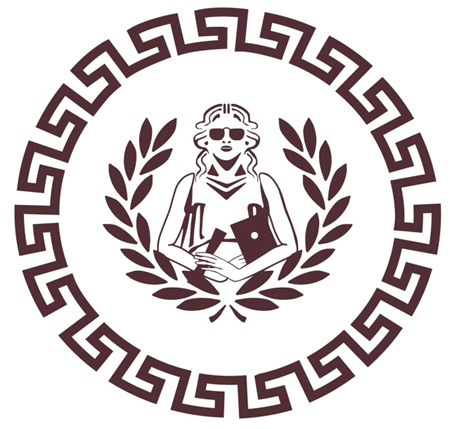 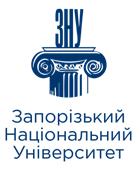 Тож джихад є дуже зручною концепцією мобілізації суспільства під гаслами Іслама, що використовується політичними силами – як загальновизнаними організаціями, так і опозиційними і навіть нелегальними угрупованнями.
Вплив релігійного чинника на формування конфліктної ситуації посилюється у разі дискримінаційної політики, проведеної урядом щодо окремих релігійних груп населення, як, наприклад, на Філіппінах щодо мусульман, а Індонезії — християн.
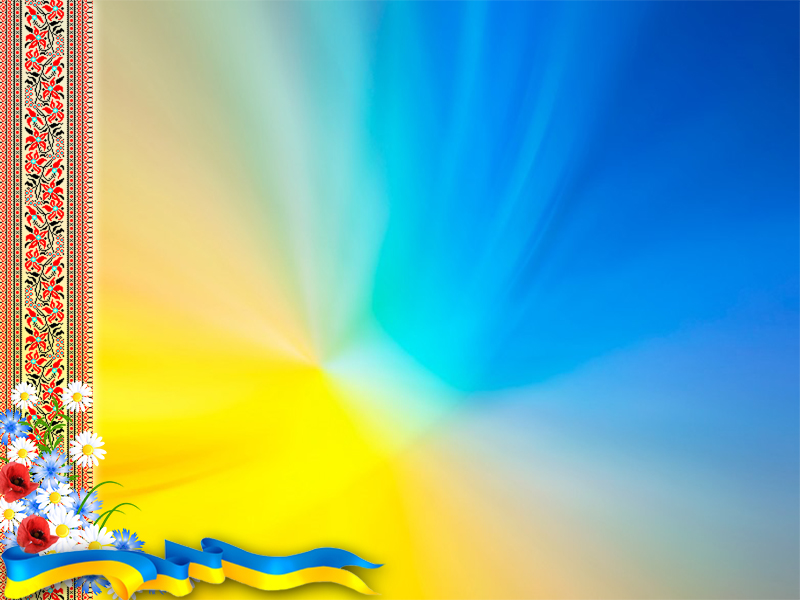 3.Тероризм в АТР і боротьба з ним: проблеми і їх рішення
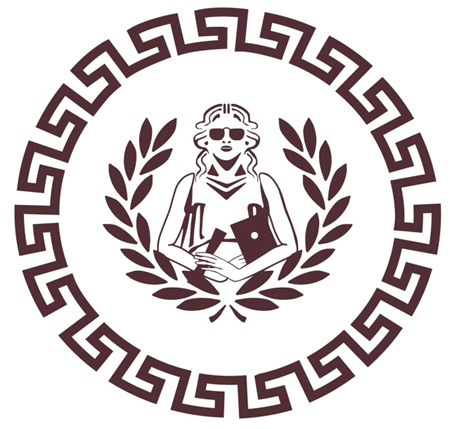 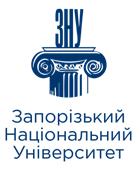 Після Другої світової війни та краху колоніальної системи проблеми соціально-економічного розвитку територій АТР, що прагнули незалежного існування, перетиналися з проблемами «розділеної етноконфесійної спільності» (малайці Таїланду, філіппінські моро, китайці та таміли Малайзії, ачехці Індонезії).
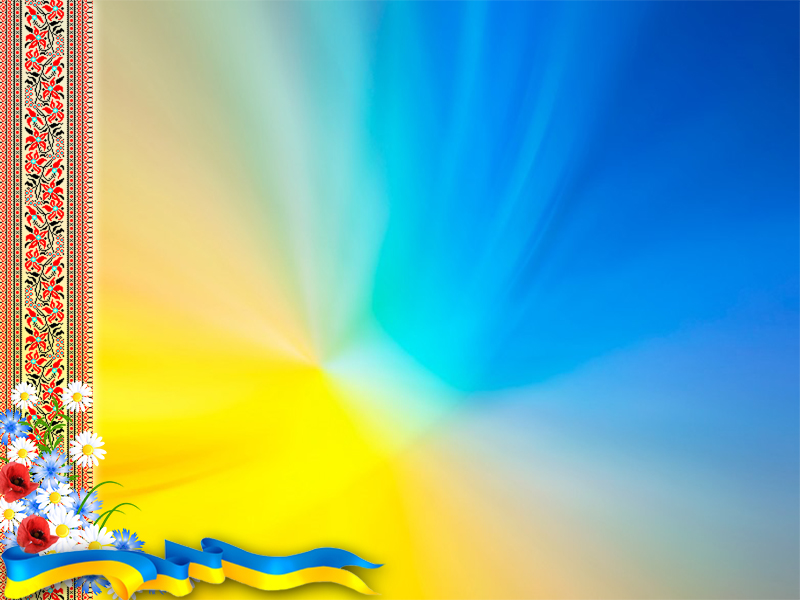 3.Тероризм в АТР і боротьба з ним: проблеми і їх рішення
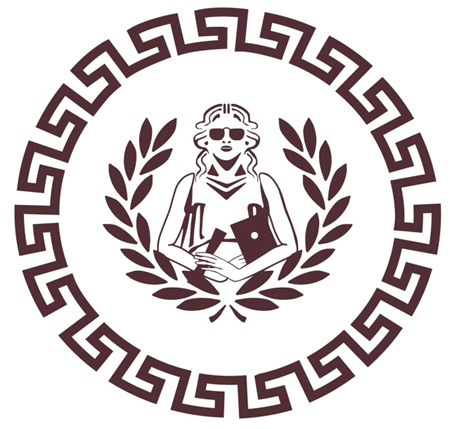 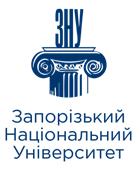 Нерівне представництво релігійних груп в органах державної влади, а також політична нерівність, що культивується владою щодо представників окремих конфесій, може надати конфлікту релігійного відтінку.
Внутрішньополітичний конфлікт може бути спровокований і боротьбою за політичне панування різних релігійних груп, що виливається, зрештою, у сепаратизм.
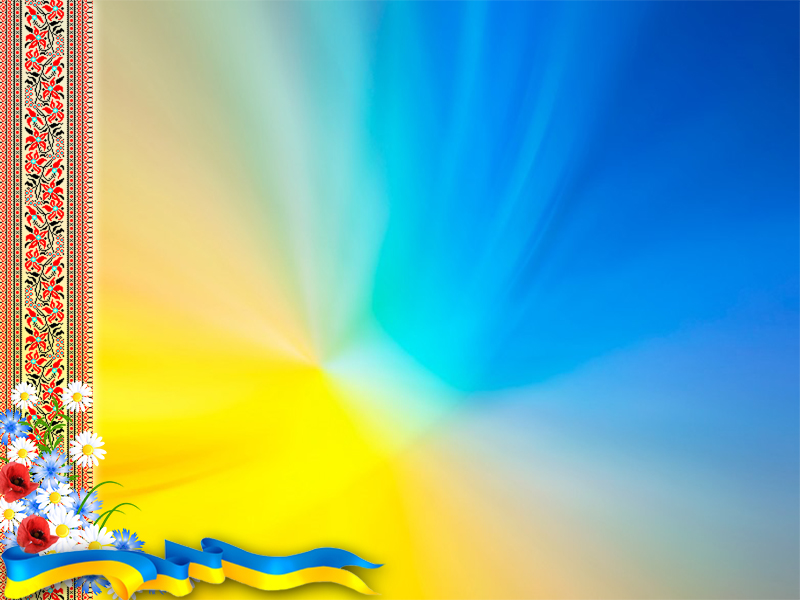 3.Тероризм в АТР і боротьба з ним: проблеми і їх рішення
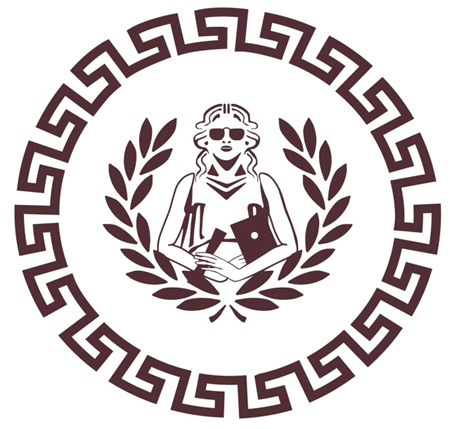 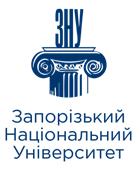 Конфліктна ситуація та конфліктна взаємодія в країнах АТР може підтримуватися ззовні — з боку єдиновірців з інших країн, їхньою моральною та матеріальною допомогою (у тому числі постачанням зброї та спрямуванням бойовиків), що сприяє зростанню тривалості конфлікту та посиленню його жорстокості. 
Так, у 2003 р. у Верховному суді Малайзії проходив процес над членами ісламської секти «Аль-Маунах», які викрали велику партію зброї з військової бази та тривалий час чинили активний збройний опір урядовим силам.
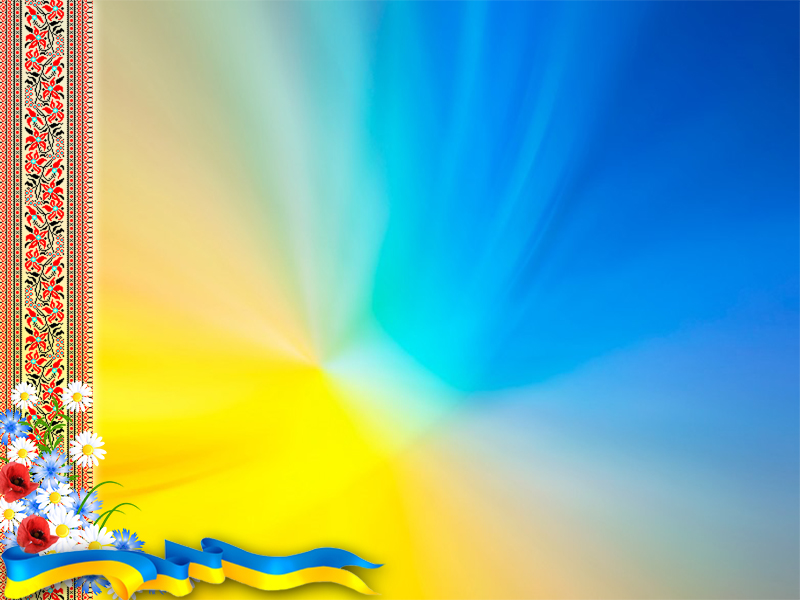 3.Тероризм в АТР і боротьба з ним: проблеми і їх рішення
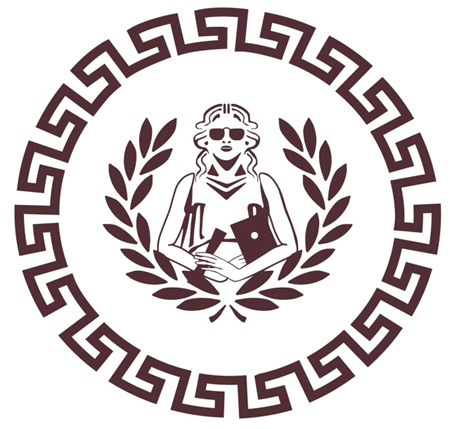 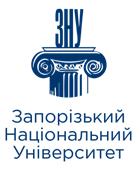 Під час розслідування було встановлено, що секта підтримувала тісні зв’язки із радикально налаштованими фундаменталістськими силами за кордоном. 
Зброю та боєприпаси, захоплені на військовій базі в штаті Перак, екстремісти збиралися переправити до Індонезії на Молуккські острови, де відбувалися збройні сутички між християнами та мусульманами.
У 2006 р. малазійські правоохоронні органи припинили діяльність терористичного угруповання ісламістського штибу «Даруль-Іслам» (Будинок (Світ) ісламу), яке планувало здійснення терактів на території сусідніх держав.
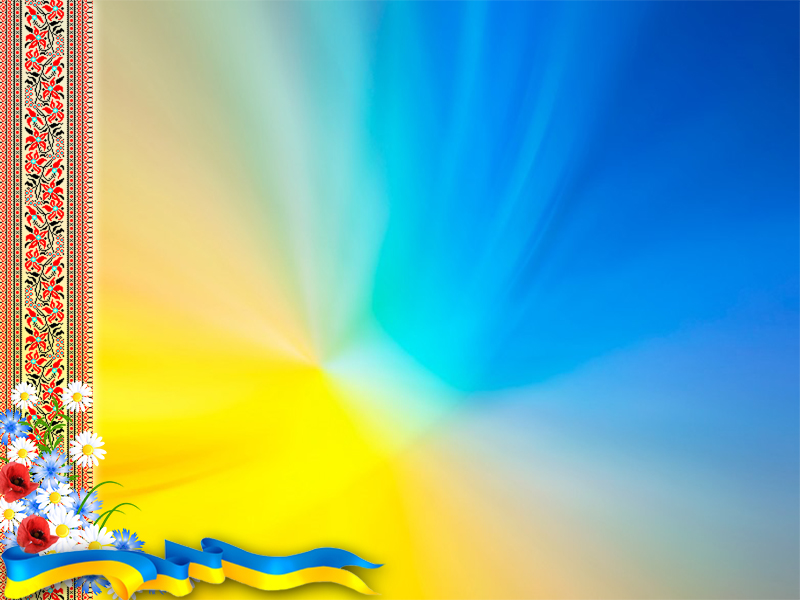 3.Тероризм в АТР і боротьба з ним: проблеми і їх рішення
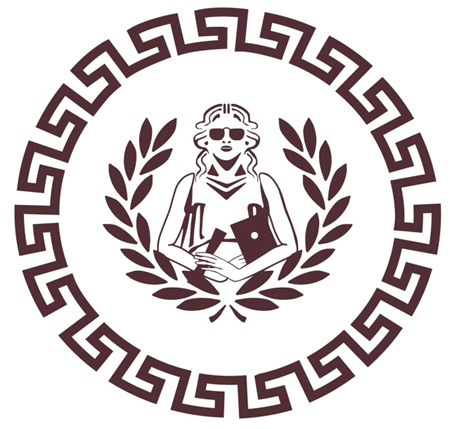 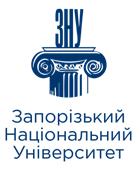 Політичні організації в АТР — учасники та ініціатори конфлікту використовують релігію для обґрунтування насильницьких дій. Так, «Група Абу Сайафа» діє не лише на Південних Філіппінах, а влаштовує вибухи в місцях найбільшого скупчення людей (о-в Балі 2002 р., найбільший терористичний акт в Індонезії). Терористична організація здійснює свої дії відповідно до концепції «вічного джихаду» — збройної боротьби, у якій повинен брати участь кожен правовірний мусульманин від створення ісламської держави на Півдні Філіппін до перемоги ісламу у світі.
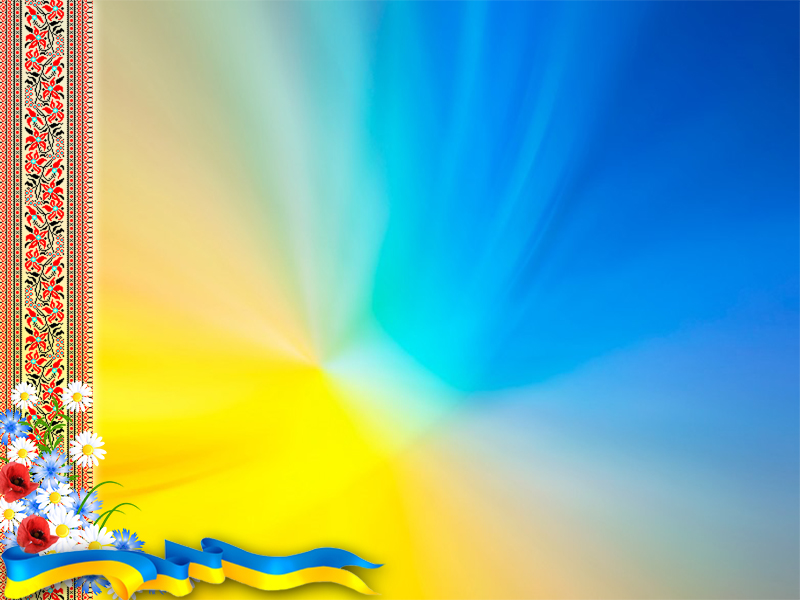 3.Тероризм в АТР і боротьба з ним: проблеми і їх рішення
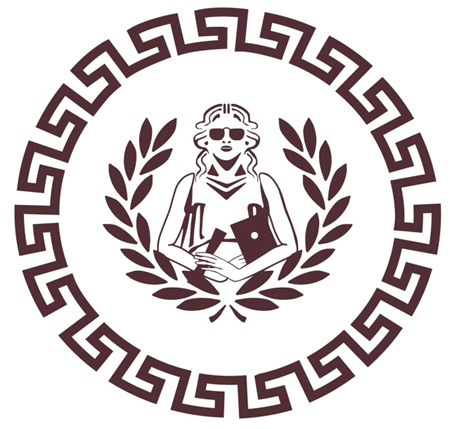 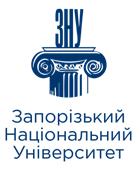 Релігійні організації, володіючи достатніми засобами впливу на політичне свідомість мас, можуть стати суб’єктами політичного конфлікту. 
Так, священнослужителі Католицької церкви Латинської Америки, виконуючи рішення III конференції єпископів (1979, Пуебла) про необхідність демократизації політичних систем та звільнення пригноблених, зробили чималий внесок у підрив легітимності та знищення диктатур у регіоні у другій половині XX ст. 
У політичні конфлікти у країнах АТР почали активно втягуються протестантські організації.
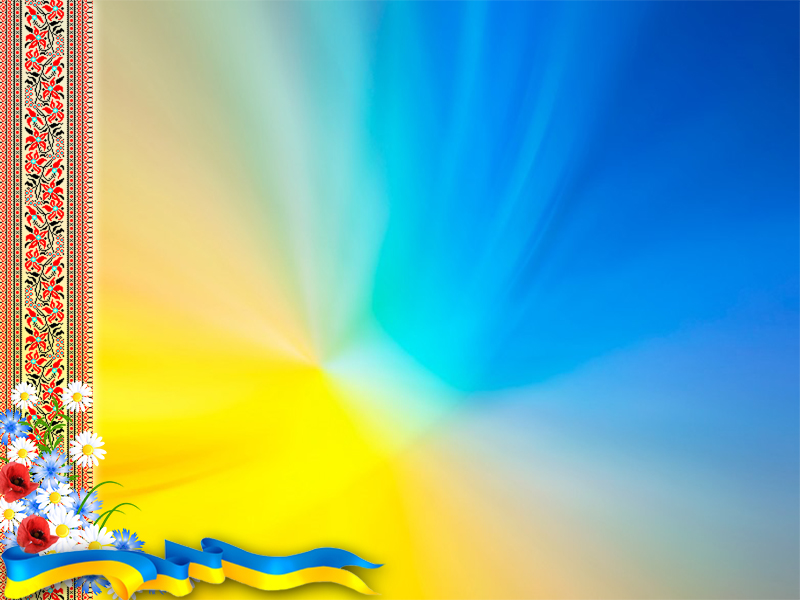 3.Тероризм в АТР і боротьба з ним: проблеми і їх рішення
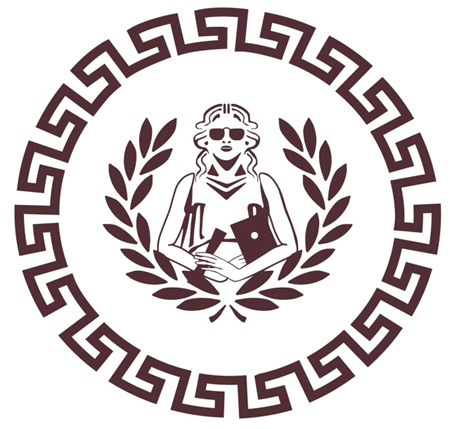 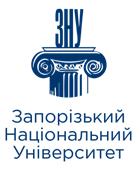 У державах Південно-Східної та Східної Азії протестантизм вважається маргінальною релігією і розглядається як провідник західного (американського) впливу. 
Базовими елементами протестантського кредо є проголошення відмови від комуністичної спадщини, жорстка орієнтація на західноєвропейську цивілізацію та принциповий захист демократичних цінностей як життєво важливих, без яких неможливе створення розвиненого суспільства.
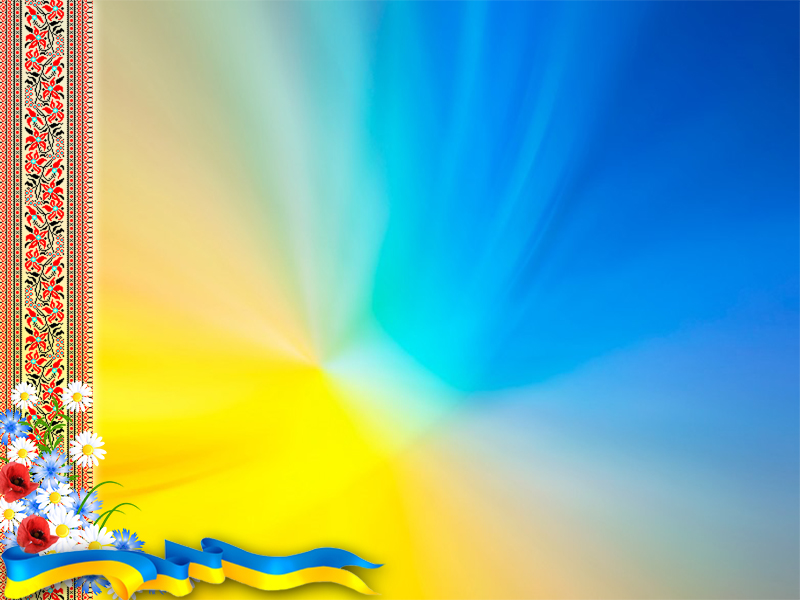 3.Тероризм в АТР і боротьба з ним: проблеми і їх рішення
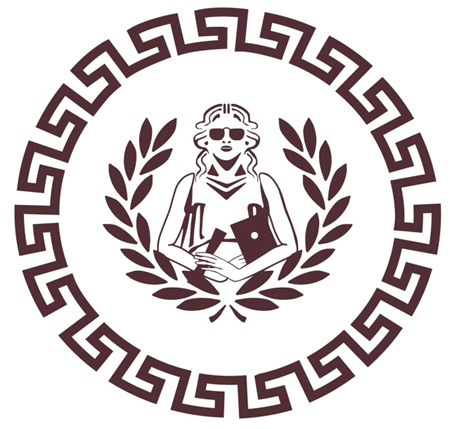 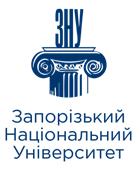 Якщо правляча еліта заважає створенню найбільш прийнятних умов для їхньої діяльності, протестанти заявляють про «не цивілізованість» влади, її неправедність, а отже, і необхідність змінити її природу з помірковано (або жорстко) авторитарної на демократичну. 
Надмірна активність протестантів, здатність з легкістю порушувати закони, які, на їхній погляд, перешкоджають місії чи соціальним проектам, підтримка політичної опозиції викликають недовіру, обмежувальні заходи (у країнах АТР), переслідування (в Індонезії) з боку державної влади.
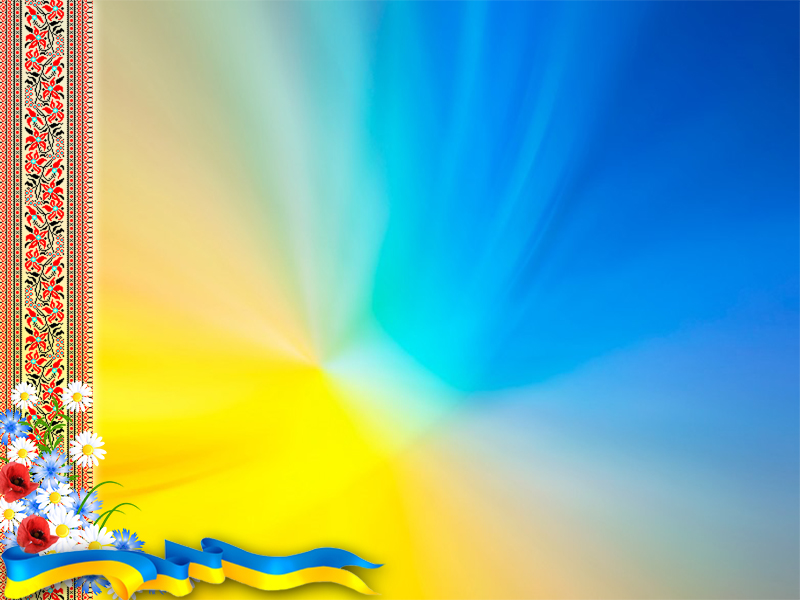 3.Тероризм в АТР і боротьба з ним: проблеми і їх рішення
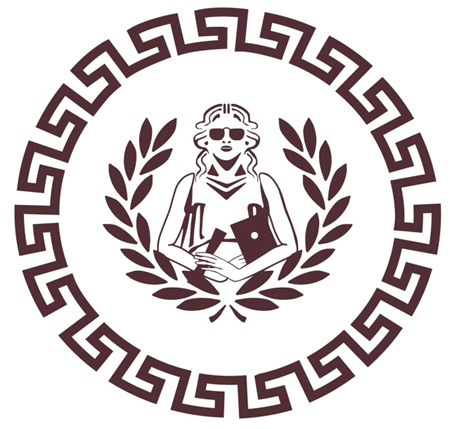 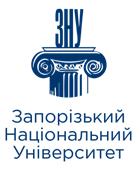 Релігійні організації АТР беруть участь у вирішенні конфліктів. Для християнських і буддистських конфесій характерним є виступ у ролі посередників. Католицька церква бере активну участь у політичних процесах як у всьому світі, так і в АТР, виступаючи не тільки суб’єктом конфлікту, а й примирителем ворогуючих сторін. 
Папа Римський, який є найвищим авторитетом для католиків усього світу, успішно здійснює персональне посередництво у вирішенні питань, особливо між державами з католицьким населенням.
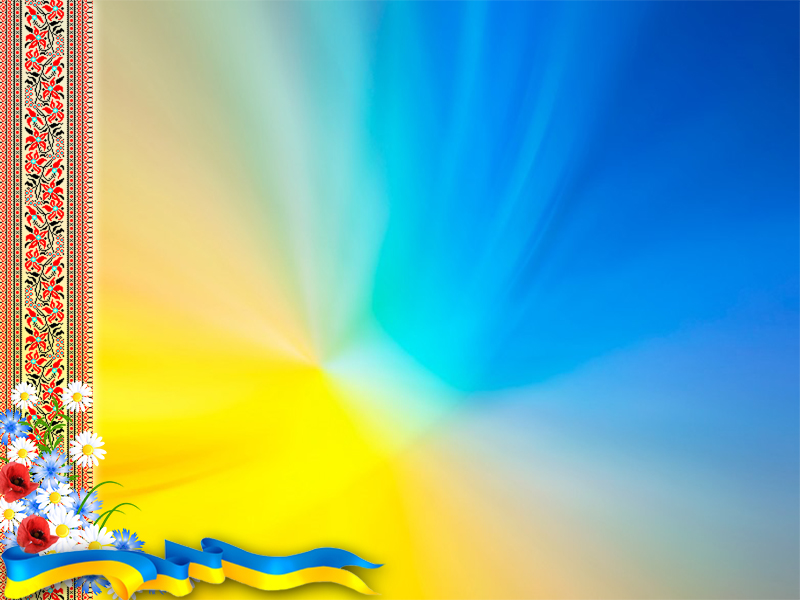 3.Тероризм в АТР і боротьба з ним: проблеми і їх рішення
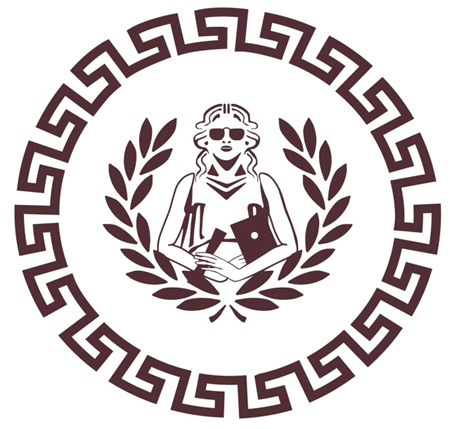 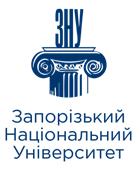 Один із прикладів посередництва Римської Католицької Церкви в АТР — вирішення конфлікту між Аргентиною та Чилі 1978 р., коли обидві держави опинилися на межі війни. Президент Чилі погодився на посередництво Папи Римського Івана Павла ІІ. 
Його представник кардинал А. Самора розпочав переговорний процес, в результаті 1984 р. було підписано договір, ратифікований 1985 р., за яким Чилі відійшли три острови, а Аргентина отримала більшість прав використання каналу.
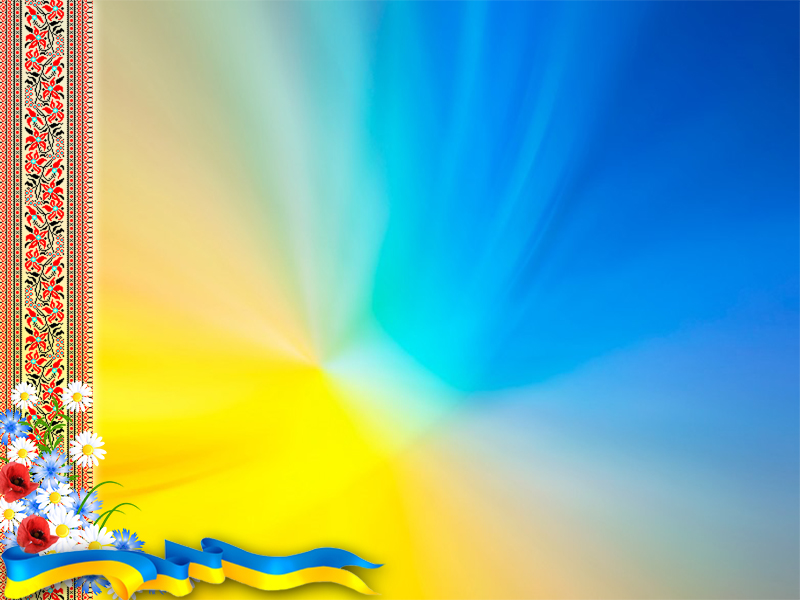 3.Тероризм в АТР і боротьба з ним: проблеми і їх рішення
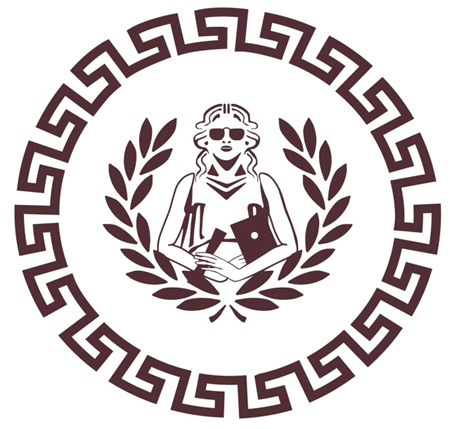 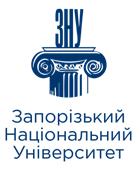 Щодо мусульманської частини регіону, то на думку професора Цзіншен Вана, голови Департаменту міжнародних відносин Чжуншаньського університету та директора Центру Азіатсько-Тихоокеанських досліджень, країни АТР перетворюється на найважливіший центр ісламського тероризму за межами Близького Сходу. Екстремісти використовують АТР як базу для підготовки та проведення терористичних операцій.
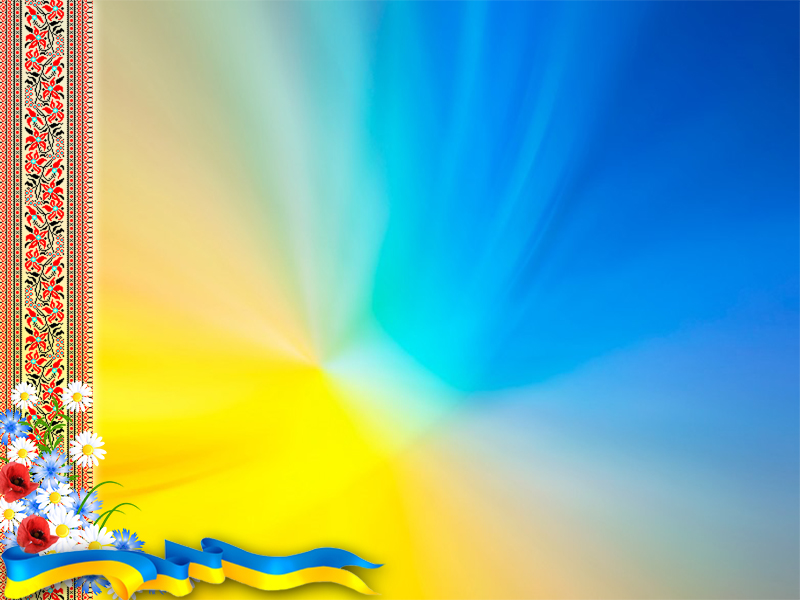 3.Тероризм в АТР і боротьба з ним: проблеми і їх рішення
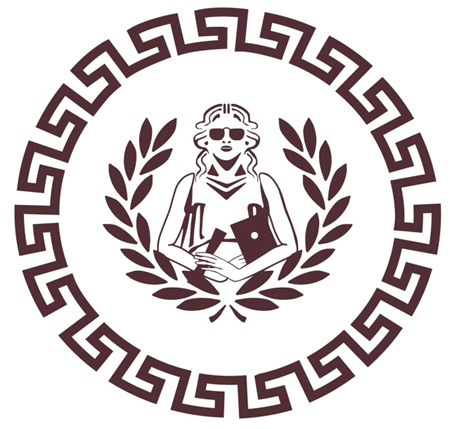 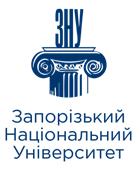 На його думку, для цього є кілька причин:
1. Політико-релігійне насильство стало носити традиційний характер у деяких країнах АТР (Індонезія, Філіппіни, Таїланд), включаючи збройні дії проти уряду. «Джемаах Ісламія» має зв’язки з Аль-Каїдою, а низка лідерів цього руху пройшла підготовку в Пакистані та Афганістані. Афганський досвід повстанської боротьби використовується також організаціями філіппінських моро.
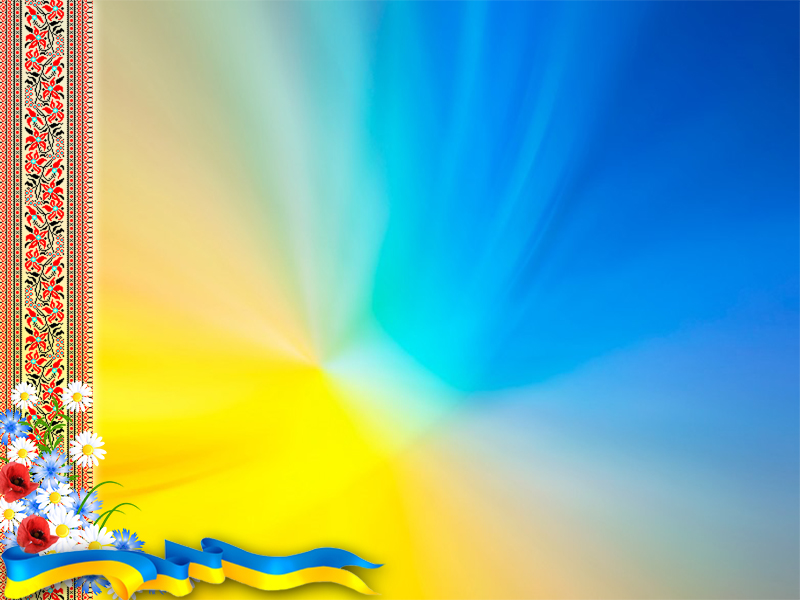 3.Тероризм в АТР і боротьба з ним: проблеми і їх рішення
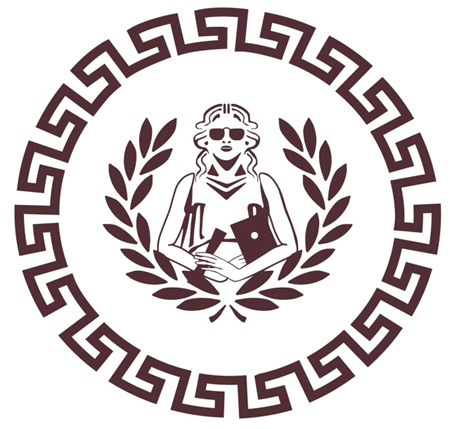 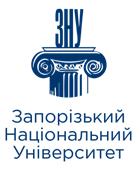 2. Економічна криза 1997-98 рр. та суттєві скорочення витрат на соціальну сферу призвели до того, що ісламські угруповання знайшли підтримку серед населення. Скорочення фінансування на освіту призвели до зростання кількості приватних шкіл, що підтримуються радикальними ісламістами.
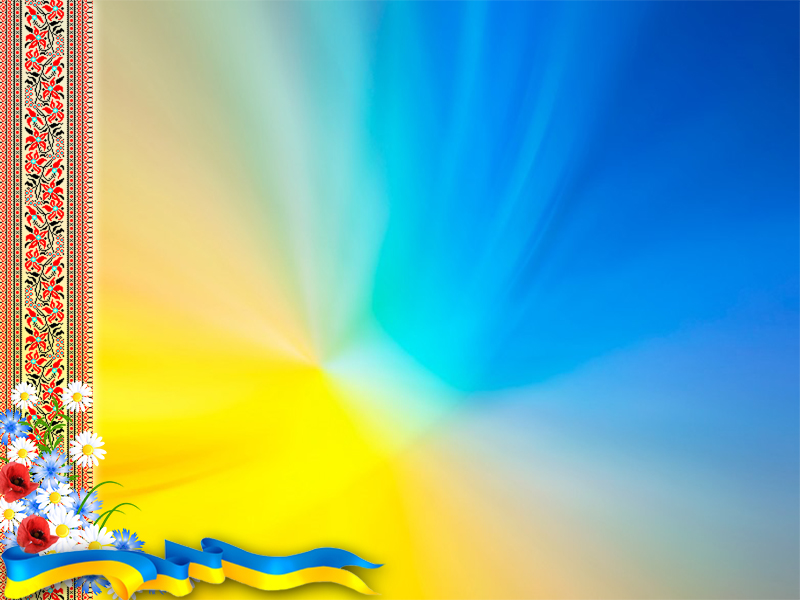 3.Тероризм в АТР і боротьба з ним: проблеми і їх рішення
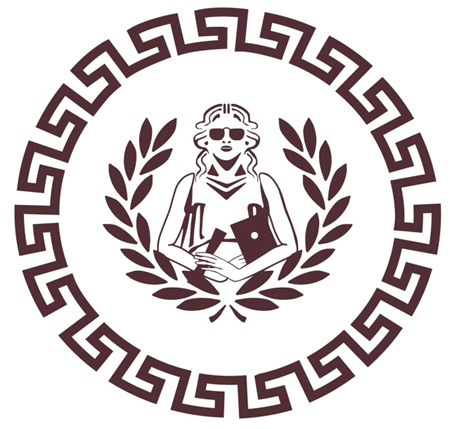 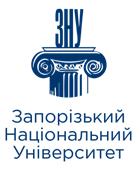 3. Географічне розташування регіону: кордони пористі, імміграційний контроль – слабкий. Малайзія лише недавно почала вимагати візи для тих, хто приїжджає з мусульманських країн. На Філіппінах ситуація ще простіше – іноземцям легко одружитися з філіппінцем чи філіппінкою та поміняти громадянство.
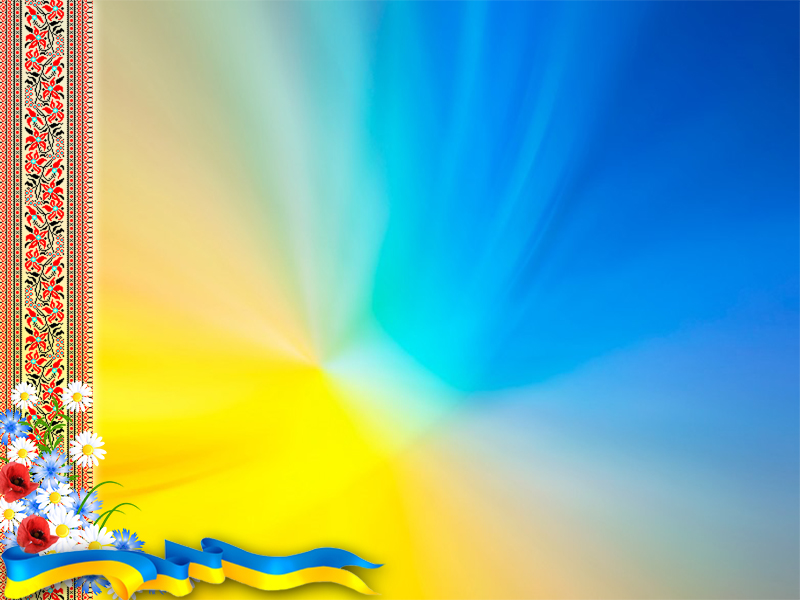 3.Тероризм в АТР і боротьба з ним: проблеми і їх рішення
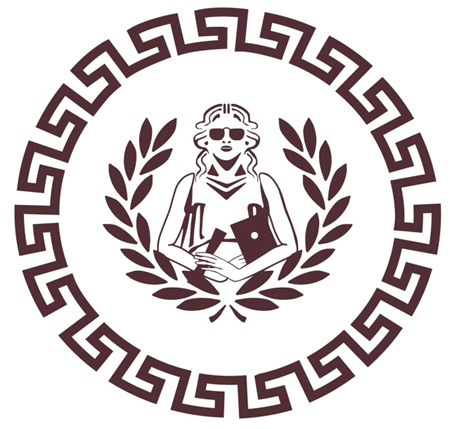 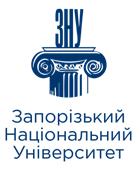 4. Широко поширена корупція в інститутах державної влади, що дозволяє терористичним групам підкуповувати місцевих чиновників.
5. Тривалі торговельно-економічні зв’язки між країнами Азійсько-Тихоокеанського регіону та Близького Сходу.
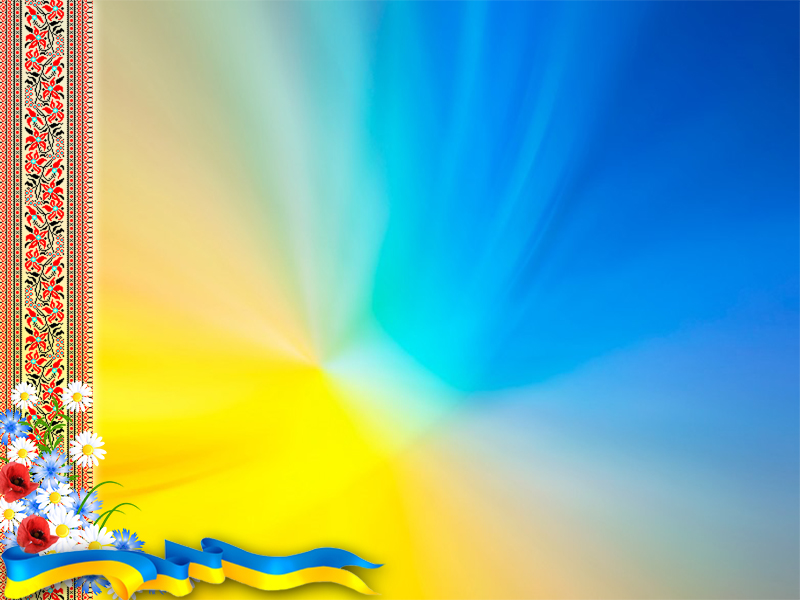 3.Тероризм в АТР і боротьба з ним: проблеми і їх рішення
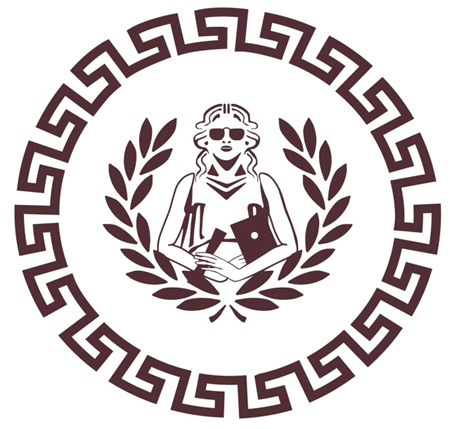 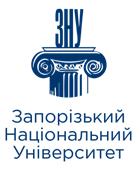 6. Підтримка мечетей та шкіл-медресе у регіоні з боку Саудівської Аравії. Ці інститути сприяють появі антизахідних настроїв та ваххабітських сект. А разом із впливом ТБ та Інтернет вони роблять мусульман АТР схожими на їхніх «близькосхідних братів».
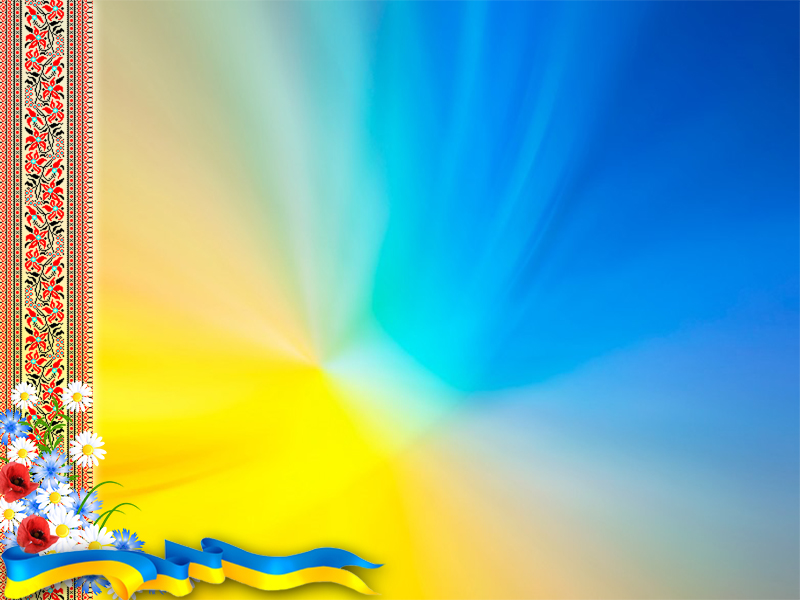 3.Тероризм в АТР і боротьба з ним: проблеми і їх рішення
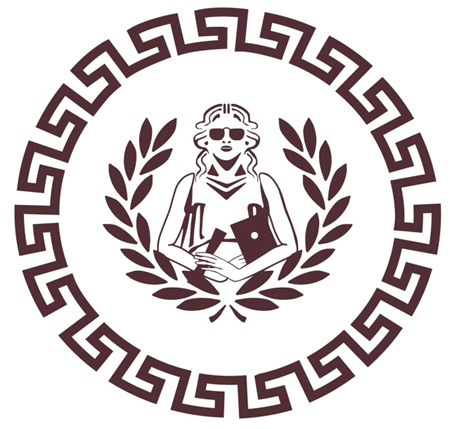 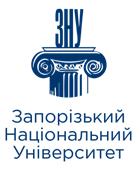 Проте остання причина не враховує тенденції ісламських країн регіону, що існує в останні роки, - позбутися ярлика «периферії ісламу». 
Зокрема в Індонезії заявляє про себе рух, спрямований на відмову від сприйняття ісламу через призму арабського світу. 
Чисельність мусульман АТР значно перевищує чисельність арабів, а самі арабські країни піддаються критиці за їхню нездатність встановити мир на Близькому Сході.
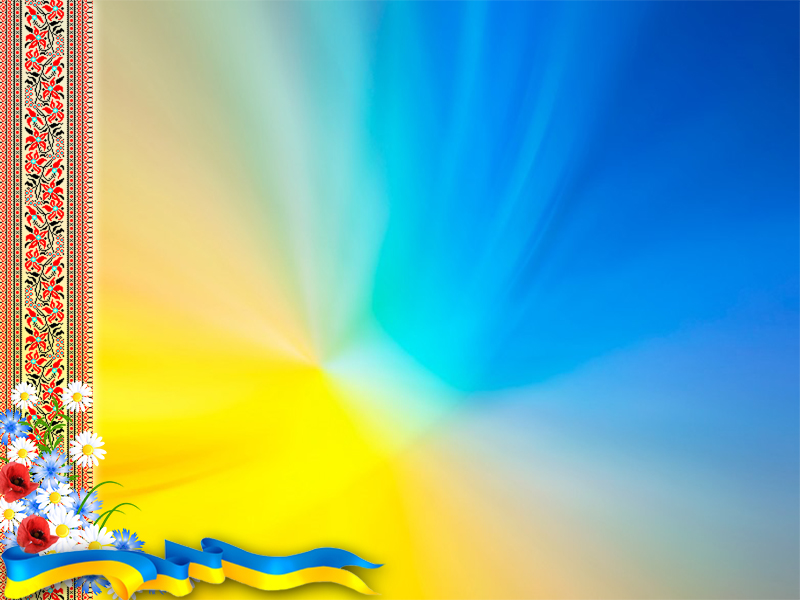 3.Тероризм в АТР і боротьба з ним: проблеми і їх рішення
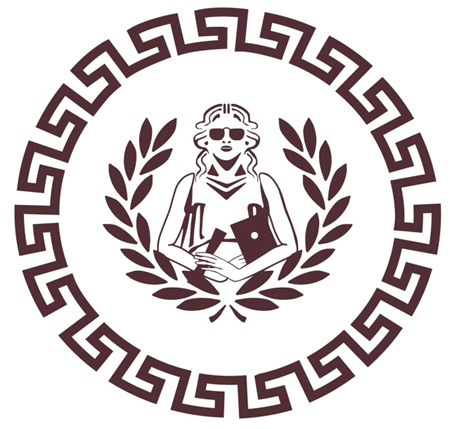 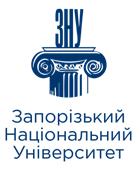 Водночас залишається проблема цивілізаційної причетності мусульман країн АТР. Останнім часом завдяки вливанням арабських грошей на підтримку різноманітних ісламських просвітницьких, освітніх та політичних фондів, вплив мусульманської релігії різко зріс. 
Це сталося не стільки за рахунок збільшення числа прихильників, а внаслідок того, що вплив ісламу поглиблюється та підриває традиційні культи.
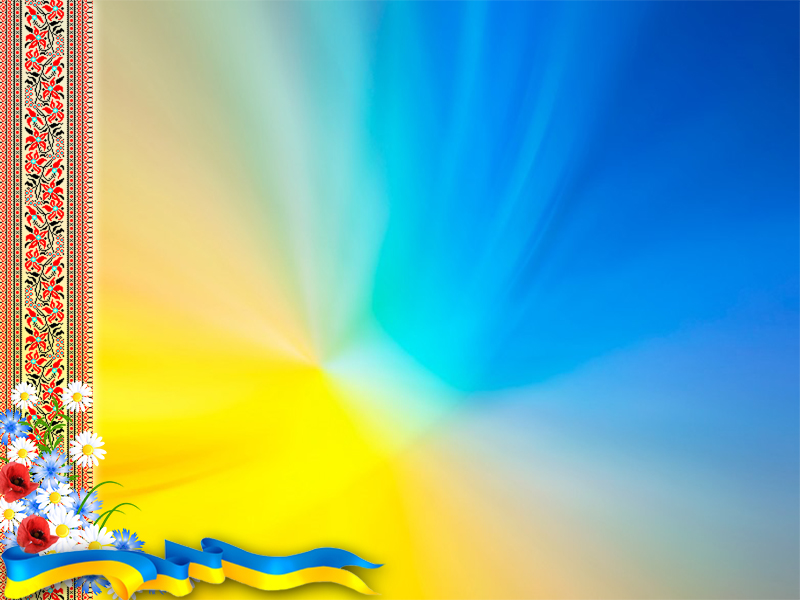 3.Тероризм в АТР і боротьба з ним: проблеми і їх рішення
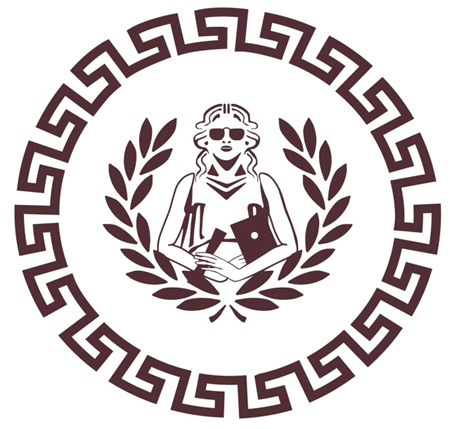 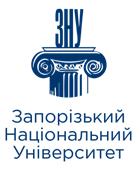 У регіоні дедалі більше правовірних мусульман, які симпатизують салафітам та ваххабітам, протиставляючи себе традиційним мусульманським традиціям країн Південно-Східної Азії (АТР).
Так звані нові мусульмани, які здобули освіту в теологічних університетах Саудівської Аравії та Пакистану чи місцевих медресе, де викладають самі саудівці та його учні, дедалі більше співвідносять свою цивілізаційну приналежність зі світом ісламу, а чи не з традиційним світом Азійсько-Тихоокеанського регіону.
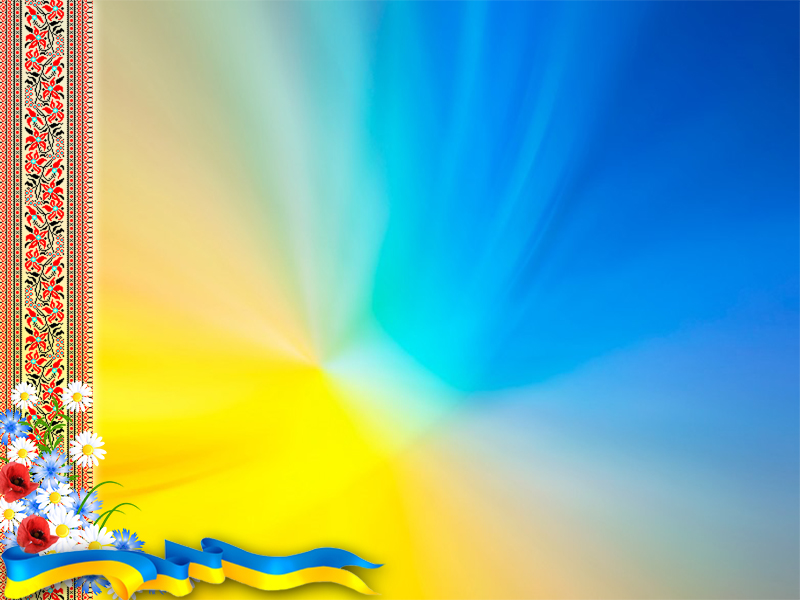 3.Тероризм в АТР і боротьба з ним: проблеми і їх рішення
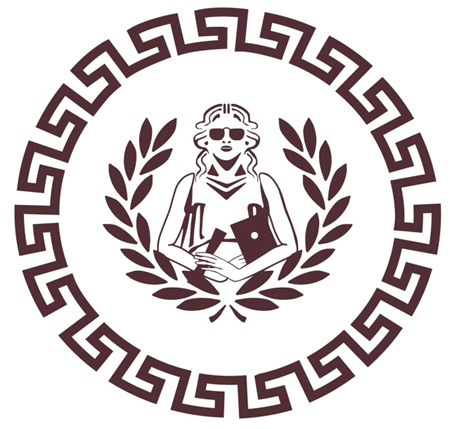 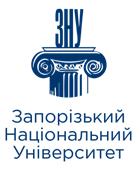 В той же час у 90-х рр. ХХ ст. – на початку ХХІ ст. геополітичні процеси, що відбуваються в Азійсько-Тихоокеанському регіоні, свідчать на користь творення колективних структур безпеки; перспективним є формування їх в відповідності з концепцією безпеки на основі співробітництва. 
Не можна не відзначити і важливість економічного аспекту співробітництва як певного об’єднуючого початку в процесах інституціалізації структур регіональної безпеки в АТР на початку ХХІ ст.
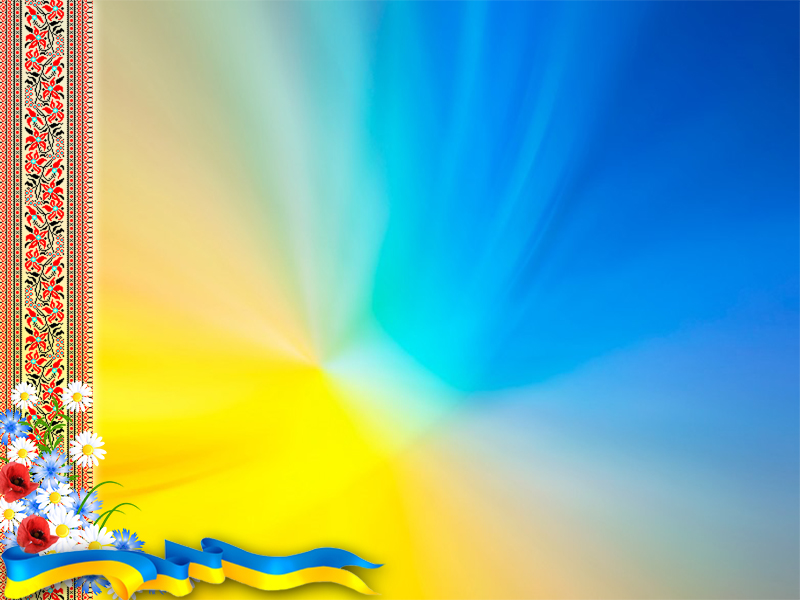 3.Тероризм в АТР і боротьба з ним: проблеми і їх рішення
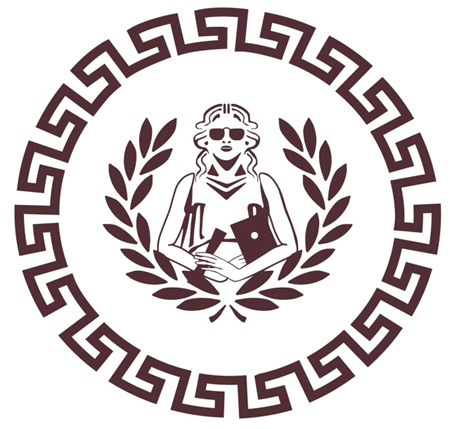 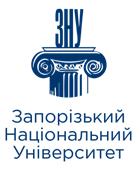 Багатоманітність АТР, відмінності політичних і економічних систем держав, які належать до нього, позначилися на специфіці формування структур безпеки в регіоні. 
Фактично з середини ХХ ст. в АТР відносини між провідними країнами регіону розбудовуються на основі двосторонніх антагоністичних зв’язків (КНДР – Республіка Корея, Китай – Тайвань), і в умовах біполярної системи міжнародних відносин ці тенденції отримали додаткову поляризацію.
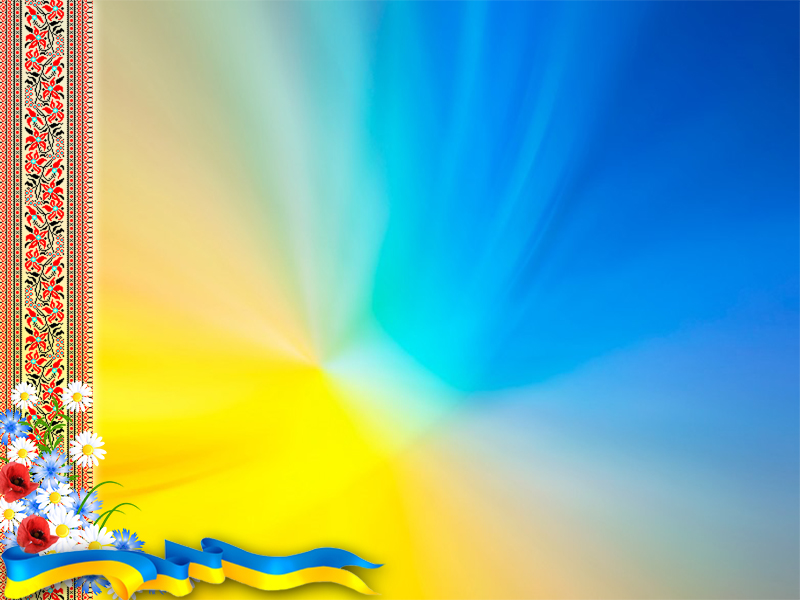 3.Тероризм в АТР і боротьба з ним: проблеми і їх рішення
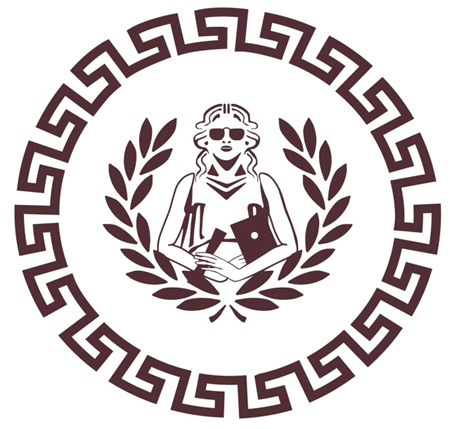 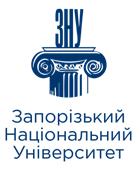 Необхідно відзначити, ще одну характерну особливість процесу інституціоналізації багатосторонніх структур безпеки в АТР – в більшості випадків їх створення узалежнюється з необхідністю спільного розв’язання економічних проблем, досягнення економічної інтеграції в регіоні чи субрегіоні.
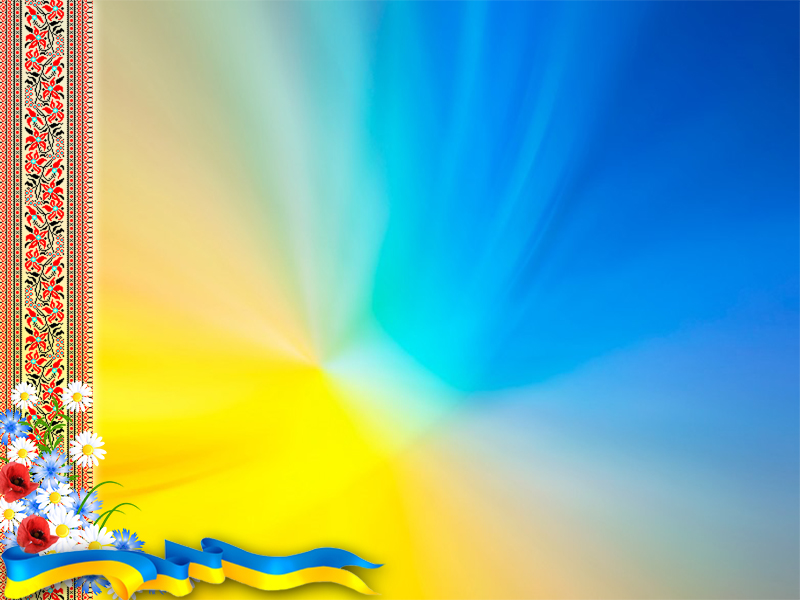 3.Тероризм в АТР і боротьба з ним: проблеми і їх рішення
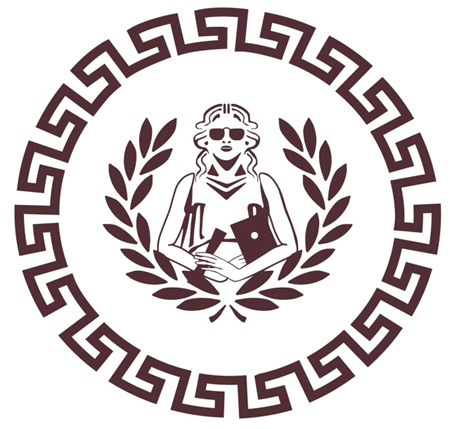 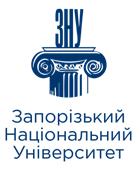 Разом з тим, вже наприкінці 80-х – початку 90-х рр. ХХ ст. виявилась і низка негативних тенденцій, які завадили і багато в чому і до сьогодні перешкоджають розбудові системи колективної безпеки в АТР. 
Це, насамперед, відмінності в інтересах країн регіону, як економічних, так і політичних. Окремі американські політологи робили спроби виокремити важелі, які гальмують творення безпекових механізмів.
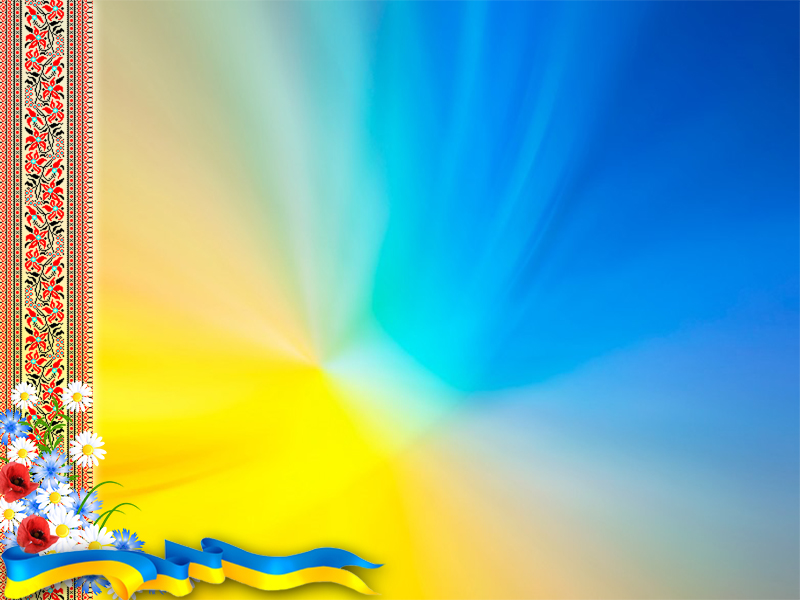 3.Тероризм в АТР і боротьба з ним: проблеми і їх рішення
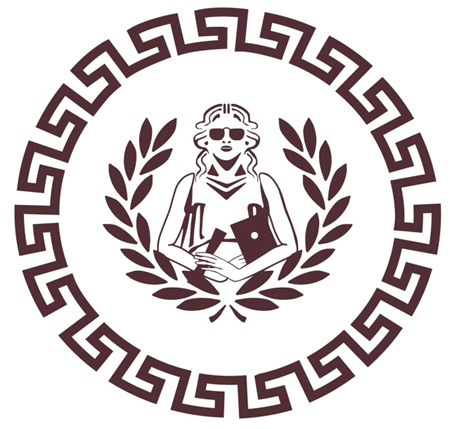 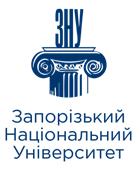 Так, американський науковець С.  Дюк приходить до висновку, що ними є: 
1. Домінування конфуціанської етики в політиці країн регіону. Це є причиною вироблення своєрідного стереотипу поведінки, у відповідності з яким заради спільних інтересів можна пожертвувати індивідуальними. Це, з одного боку, надає преференції створенню колективних союзів. Але, з іншого боку лише зміцнює систему відносин, яка вже склалася.
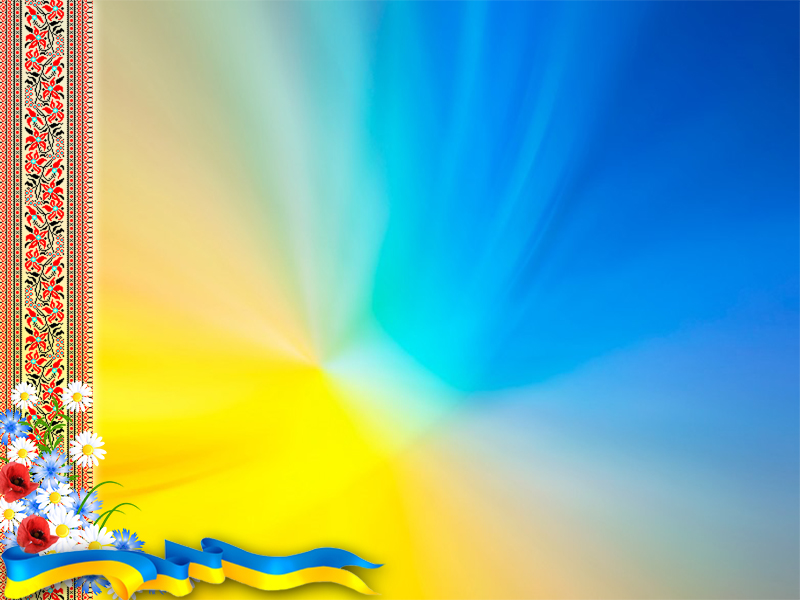 3.Тероризм в АТР і боротьба з ним: проблеми і їх рішення
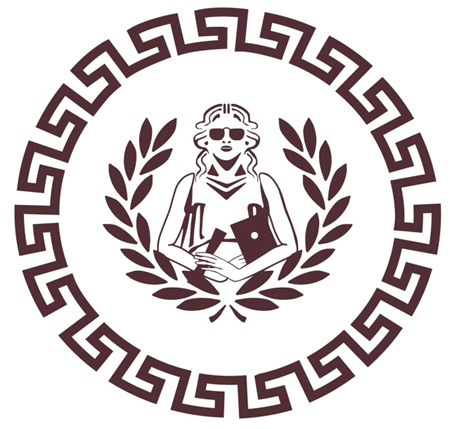 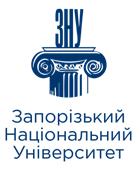 2. Для країн регіону більш актуальним є сприйняття зовнішніх загроз в межах АТР (зовнішня експансія для КНДР, «буржуазна лібералізація» для КНР тощо), а тому створення регіональної безпекової організації не є для них пріоритетним завданням.
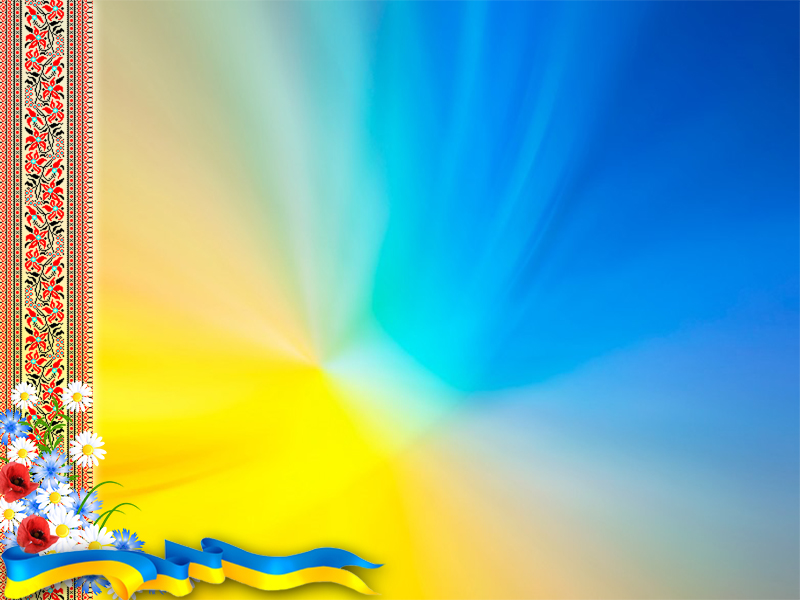 3.Тероризм в АТР і боротьба з ним: проблеми і їх рішення
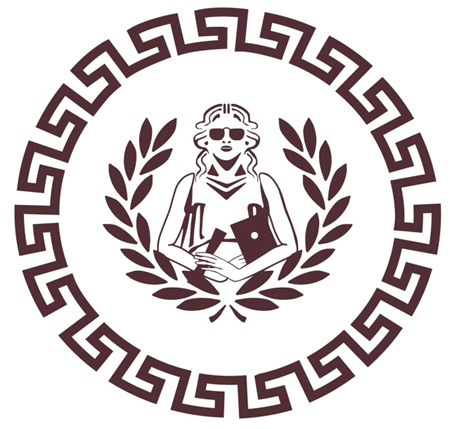 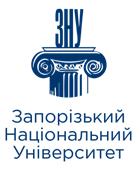 Разом з тим, це є свідченням і іншого напрямку регіонального розвитку. Коли загроза сприймається в межах субрегіону, наприклад Північно-Східної Азії в формі конфлікту РК і КНДР, обидві сторони віддають перевагу розв’язанню конфлікту внаслідок самостійних дій, не долучаючи до мирного процесу країни-сусіди.
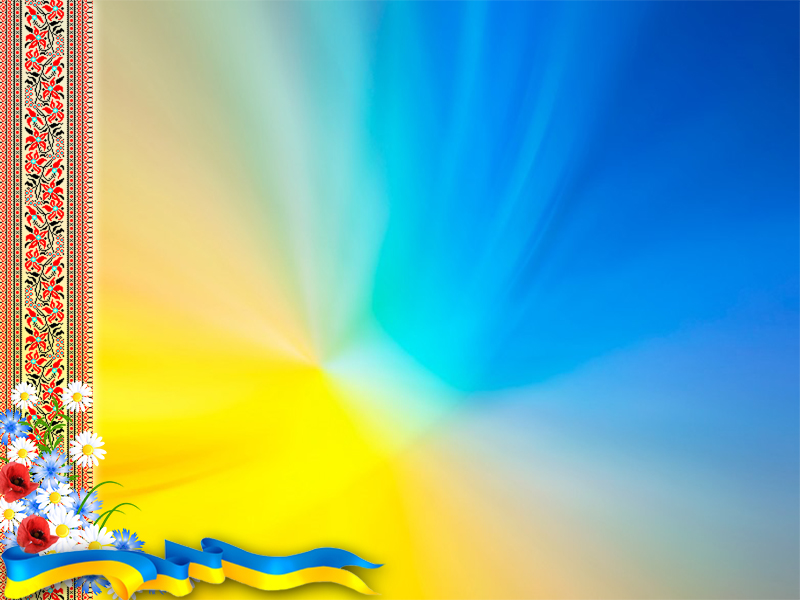 3.Тероризм в АТР і боротьба з ним: проблеми і їх рішення
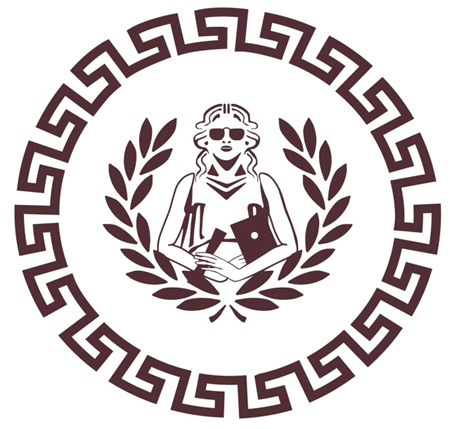 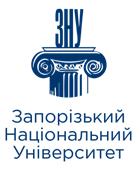 Прихильники радикального ісламу під гаслом автономістських рухів Ачеха (Індонезія), Бангса Моро (Філіппіни) та Патані (Таїланд) фактично розв’язали партизанську війну проти існуючих режимів, висуваючи вимоги не лише незалежності та автономії, а й повномасштабного переходу на шаріатські закони та норми, що прямо суперечить політиці регіональної інтеграції АТР - АСЕАН.
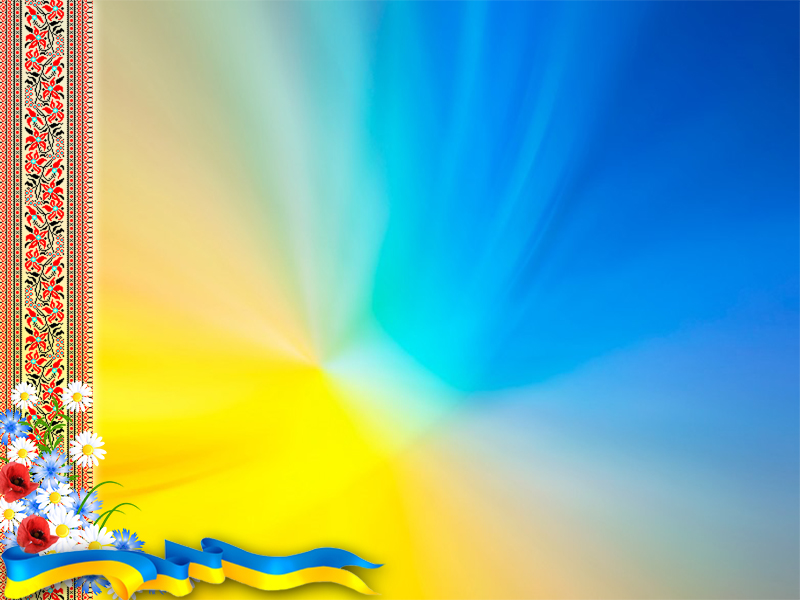 3.Тероризм в АТР і боротьба з ним: проблеми і їх рішення
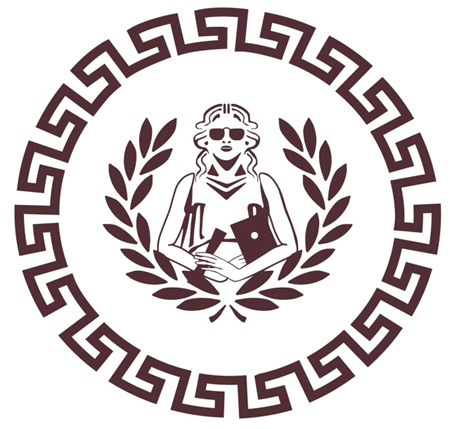 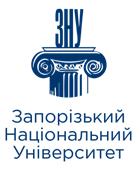 В умовах зростаючого мусульманського екстремізму та нетерпимості до іновірців важко говорити про позитивні перспективи загальної самоідентифікації місцевих буддистів, християн, мусульман, конфуціанців.
У країнах АТР (головним чином у Південно-Східній Азії) дедалі більшої сили набирає політизація ісламу та розвитку політичного екстремізму. Цьому сприяє поширення сповідуваних повстанськими угрупованнями різних версій ісламістської ідеології, а також застосування повстанцями радикальних методів політичної боротьби.
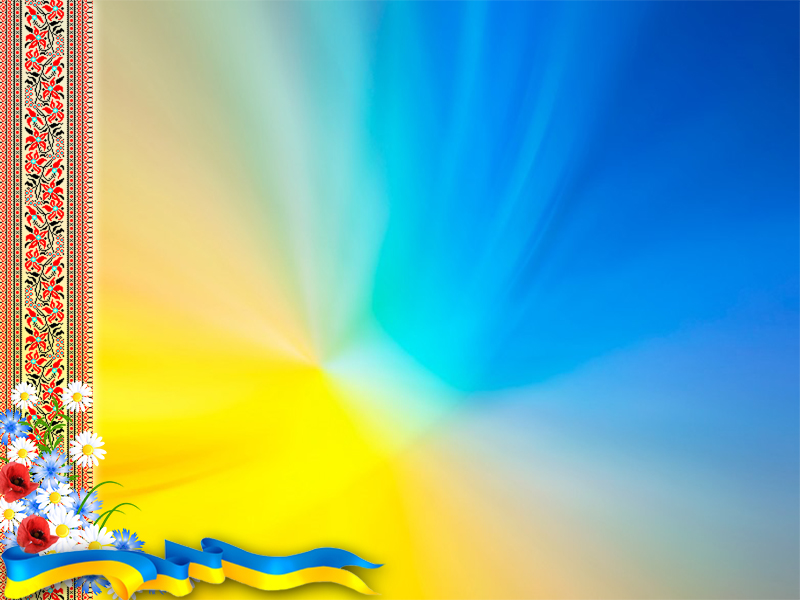 3.Тероризм в АТР і боротьба з ним: проблеми і їх рішення
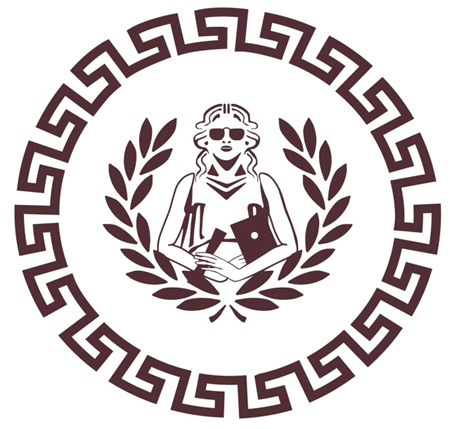 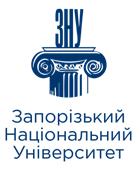 На думку Федеріко Рампіні, «Індонезія та Філіппіни перетворюються на «третій фронт» протистояння між Заходом та Ісламом – після Близького Сходу та баз «Аль-Каїди» в Афганістані та Пакистані». 
Вплив ісламського екстремізму, а в ширшому сенсі ісламського чинника, на систему міжнародних відносин має довгостроковий характер і виражається у наступному:
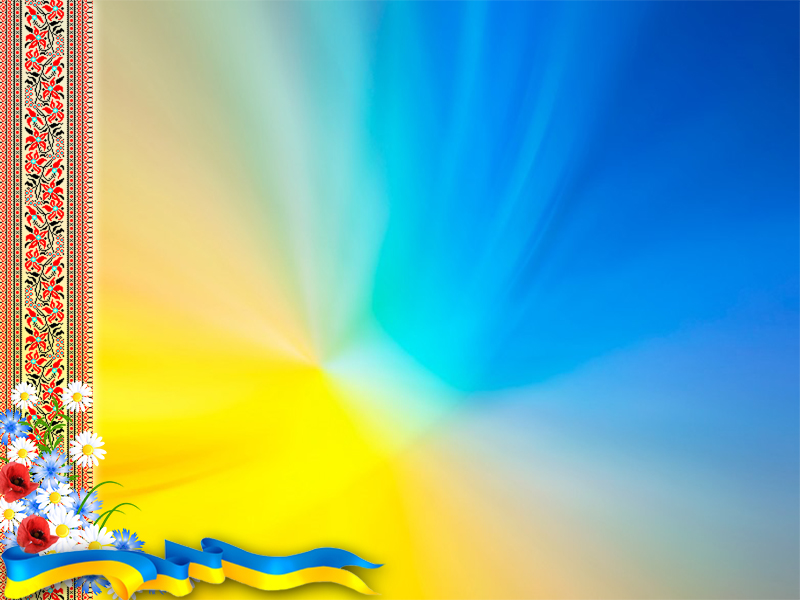 3.Тероризм в АТР і боротьба з ним: проблеми і їх рішення
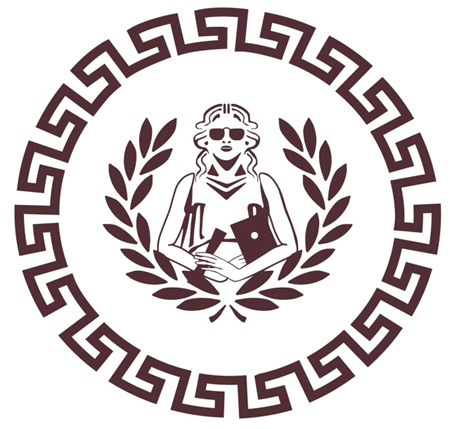 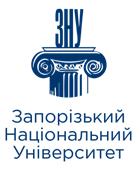 1. Крайнім ступенем радикалізму та ісламського екстремізму;
2. Створенням транснаціональних терористичних та екстремістських структур мережевого типу;
3. Перенесенням різних форм джихаду за межі ісламського світу;
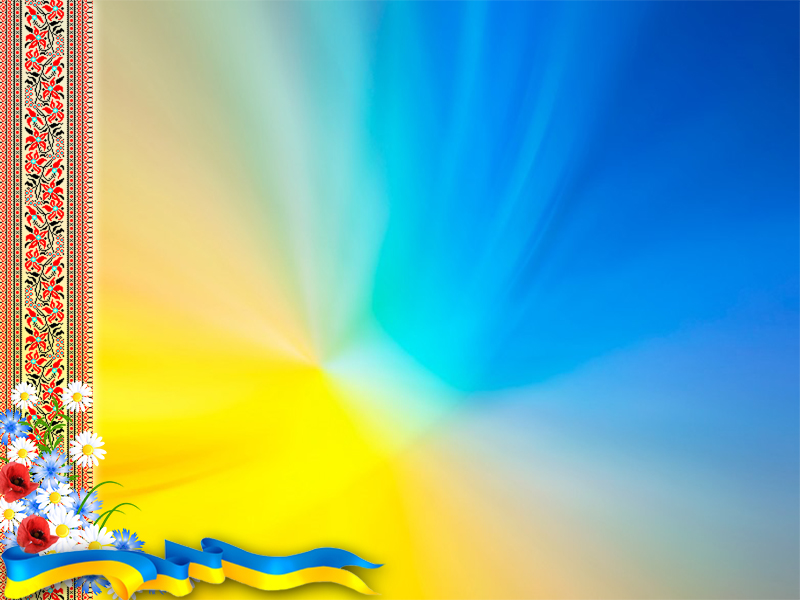 3.Тероризм в АТР і боротьба з ним: проблеми і їх рішення
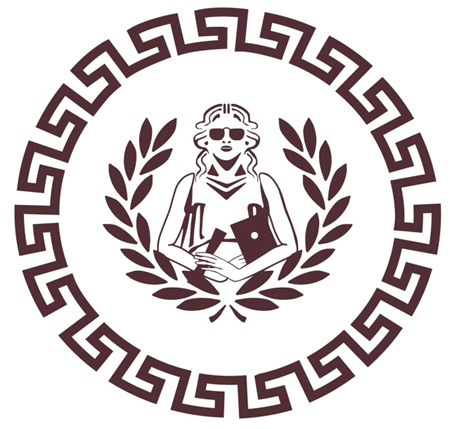 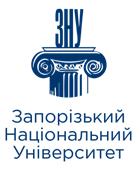 4. Використання найпередовіших технічних засобів та видів озброєння;
5. Зрощування з кримінальним середовищем транснаціонального характеру, насамперед із наркобізнесом;
6. Відсутністю прагнення до будь-яких форм діалогу, безкомпромісністю, масовим та антизахідним (антиамериканським) характером.
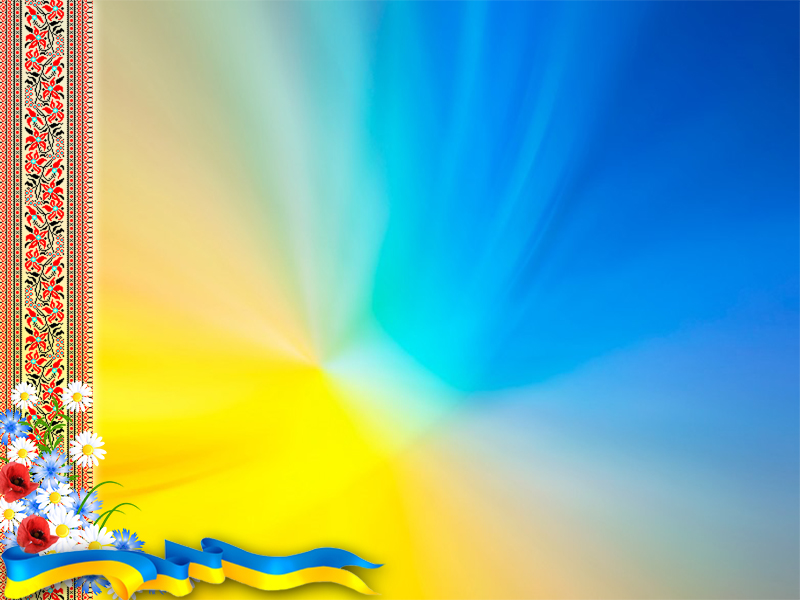 3.Тероризм в АТР і боротьба з ним: проблеми і їх рішення
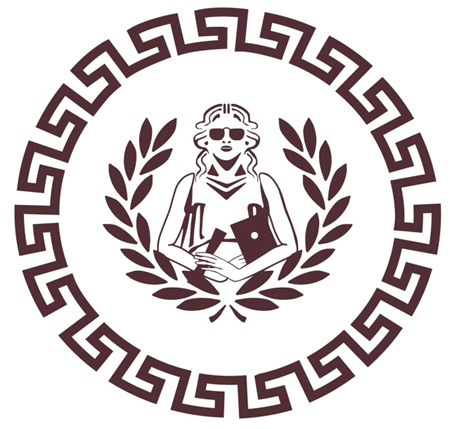 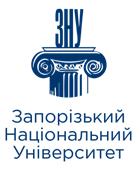 В даний час збройні прояви етноконфесійного сепаратизму в країнах АТР стають актуальними у зв’язку з проблемою глобального тероризму. Транснаціональні терористичні організації – «Воїнство джихаду», «Джемаах Ісламія», «Кумпулан Муджахеддін Малайзія», «Абу Сайяф» поділяють країни-об’єкти своєї діяльності на дві категорії:
країни, які безпосередньо є об’єктами терористичних нападів;
так звані нейтральні країни, які використовуються як тимчасові притулки терористів та як території, де акумулюються фінансові кошти терористичних організацій та здійснюється відмивання грошей. У ПСА ці організації використовують слабкість місцевих урядів та недоліки охорони кордонів для транспортування грошей та людей.
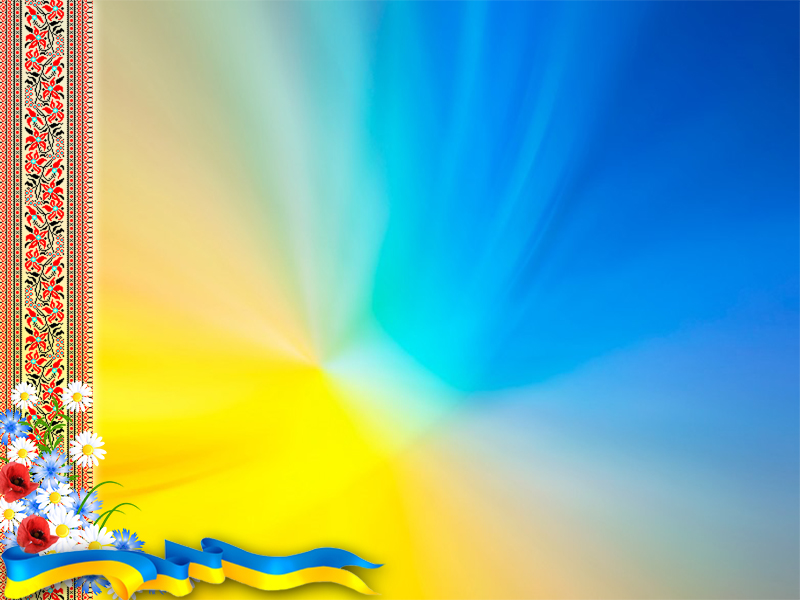 3.Тероризм в АТР і боротьба з ним: проблеми і їх рішення
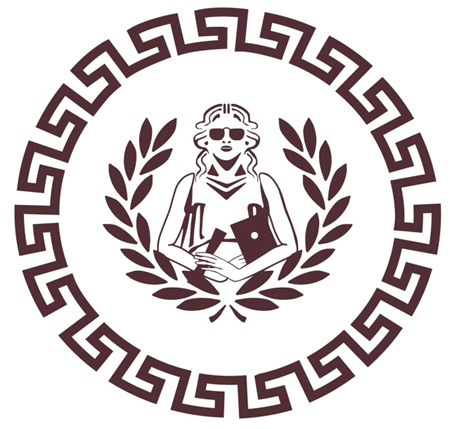 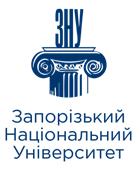 Проблема мусульманського екстремізму та тероризму є однією з головних з початку ХХІ ст. На саміті АСЕАН у Брунеї у листопаді 2001 р. Філіппіни як країна, яка тривалий час стикається з ісламським екстремізмом та сепаратизмом, запропонували створити широкий «антитерористичний фронт» у рамках АСЕАН. Ініціативу було відкинуто Індонезією та Малайзією через проамериканську орієнтацію Філіппін.
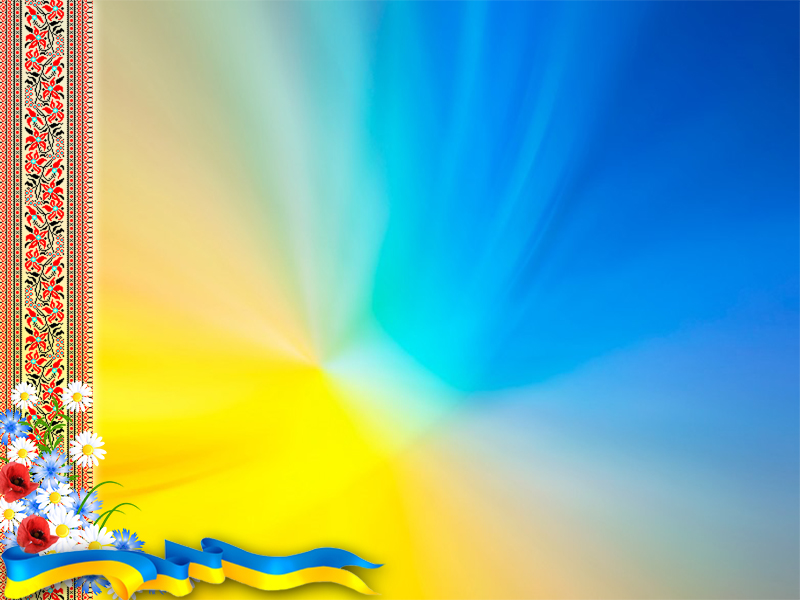 3.Тероризм в АТР і боротьба з ним: проблеми і їх рішення
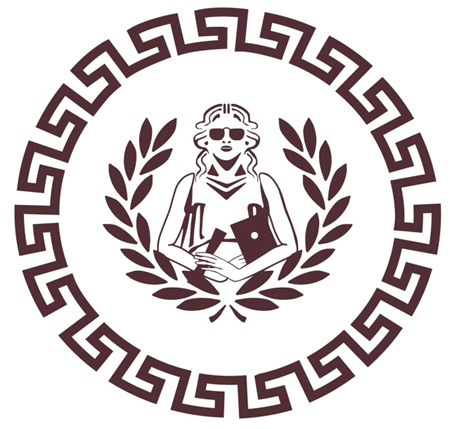 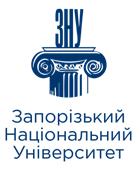 Тим не менш сторони почали проводити спільні двосторонні операції із залученням збройних сил, зокрема спільне патрулювання малазійськими та філіппінськими ВМС та ВПС зон на стику морських кордонів двох країн у Південно-Китайському морі та морі Сулу з метою відстеження терористичних груп, пов’язаних із міжнародною терористичною мережею «Аль-Каїди».
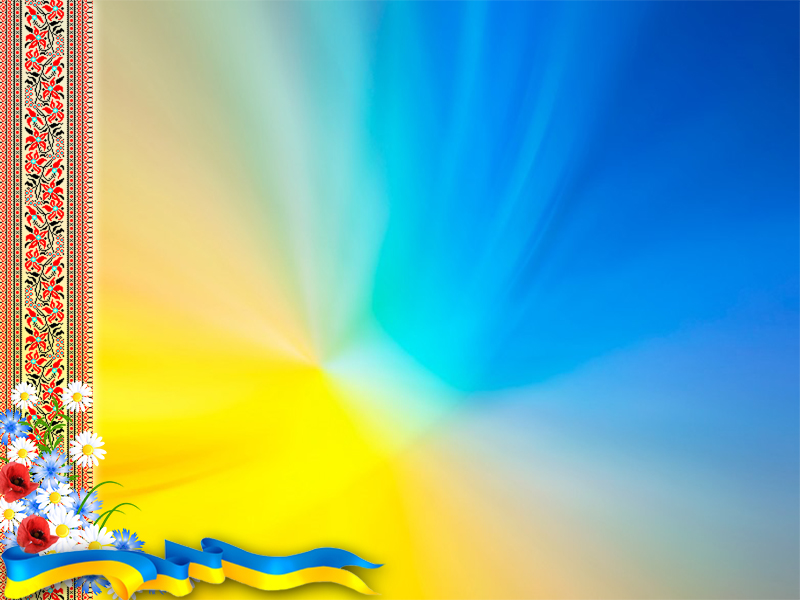 3.Тероризм в АТР і боротьба з ним: проблеми і їх рішення
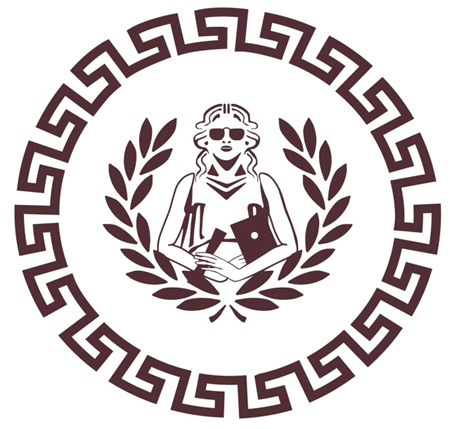 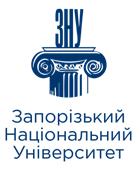 З тією ж метою розпочали спільні військово-морські маневри Індонезія та Малайзія. 
У травні 2002 р. три держави з найбільшим мусульманським населенням: Індонезія, Малайзія та Філіппіни – уклали тристоронню угоду про спільну протидію тероризму та злочинним формуванням.
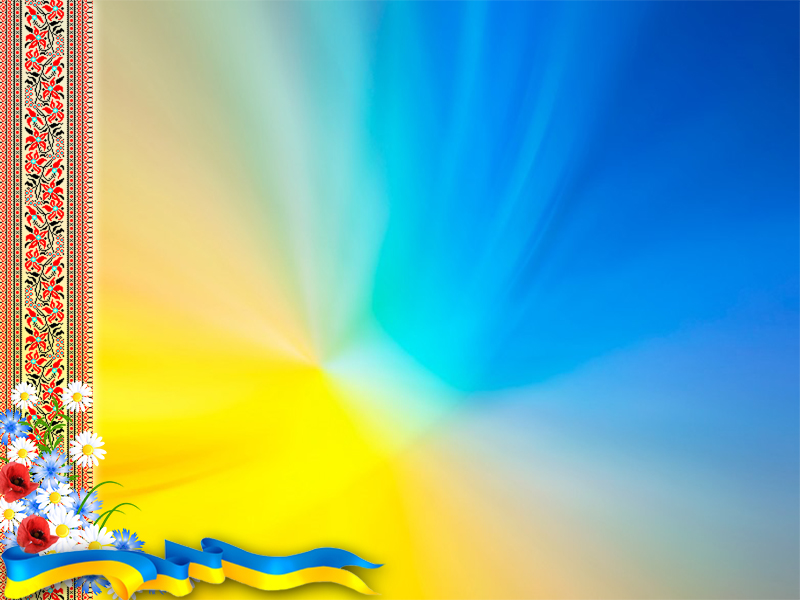 3.Тероризм в АТР і боротьба з ним: проблеми і їх рішення
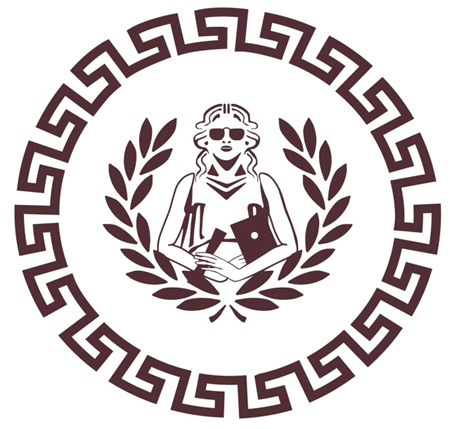 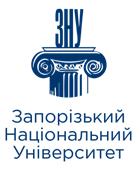 Однак найчастіше загальна небезпека, пов’язана з ісламським тероризмом, не завжди є гарантовано консолідуючим чинником для держав, де ця проблема існує. Кожна країна має свою як внутрішньо- так і зовнішньополітичну специфіку, яка, на жаль, диктує власну лінію поведінки і не завжди вписується в загальне стратегічне завдання боротьби з тероризмом.
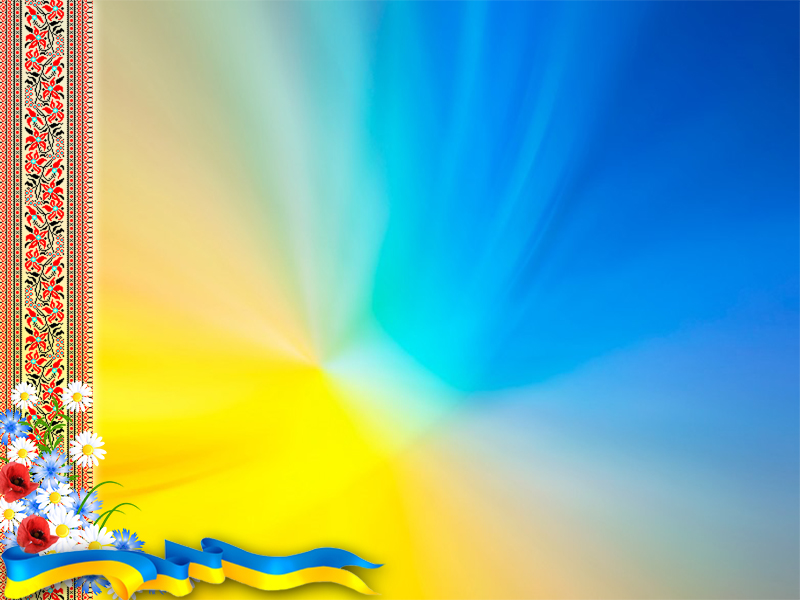 3.Тероризм в АТР і боротьба з ним: проблеми і їх рішення
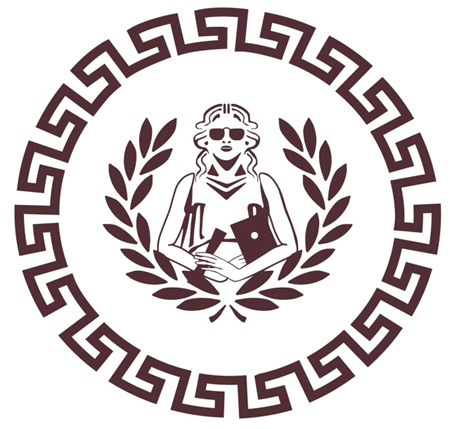 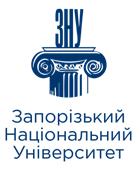 Загалом можна сказати, що АСЕАН створила платформу для запобігання переростанню збройних конфліктів АТР у широкомасштабну війну, але внутрішні збройні етноконфесійні конфлікти залишаються невирішеними, хоча мають вже транснаціональний характер. 
Проблема набуває ракурсу міжнародного масштабу, і сил держав може виявитися недостатньо. Якщо ситуація вийде з-під контролю, то можуть постраждати прилеглі країни.